Decoherence of Primordial Perturbationsand Maldacena’s Consistency Condition
Fumiya Sano
Institute of Science Tokyo / IBS CTPU-CGA
Avenues of QFT in Curved Spacetime 2025 @ Institut Denis Poisson, France
January 22, 2025
Based on ongoing work with Junsei Tokuda (McGill University)
Outline
Introduction

 Decoherence in cosmology
 Wavefunction formalism
 Decoherence rate

 Local observer’s effect
 Maldacena’s consistency conditions
 Regularizing IR divergence
Outline
Introduction

 Decoherence in cosmology
 Wavefunction formalism
 Decoherence rate

 Local observer’s effect
 Maldacena’s consistency conditions
 Regularizing IR divergence
Inflation as a Source for Cosmological Perturbations
Slow-roll inflation
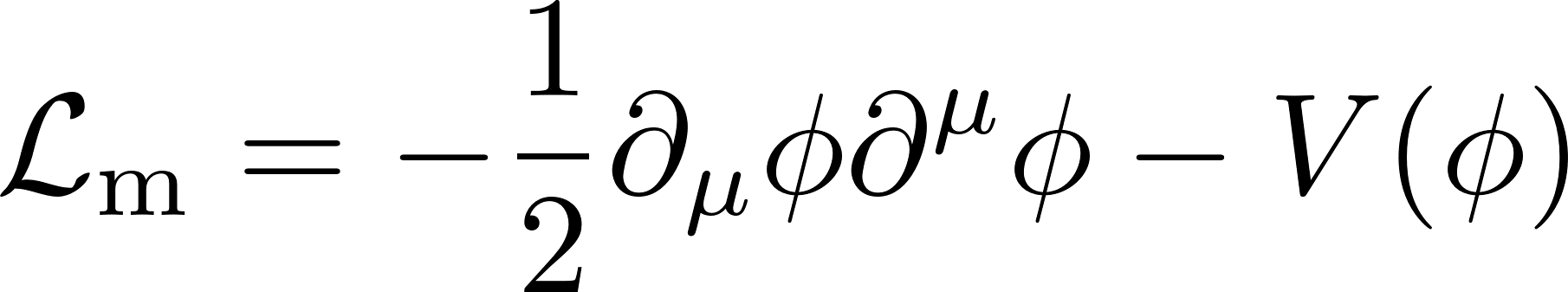 : Inflaton
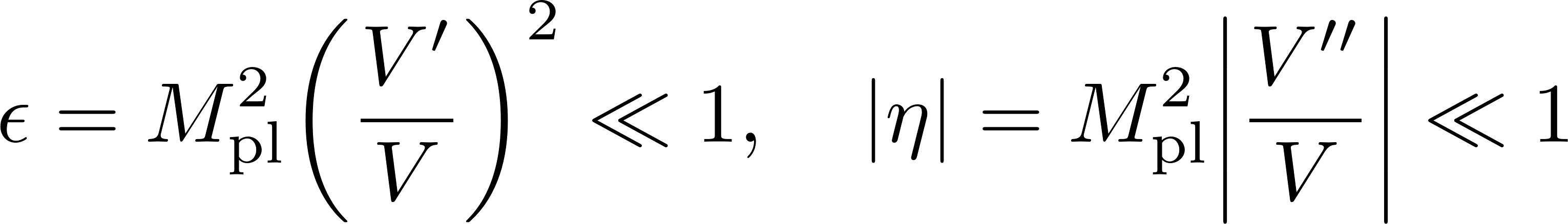 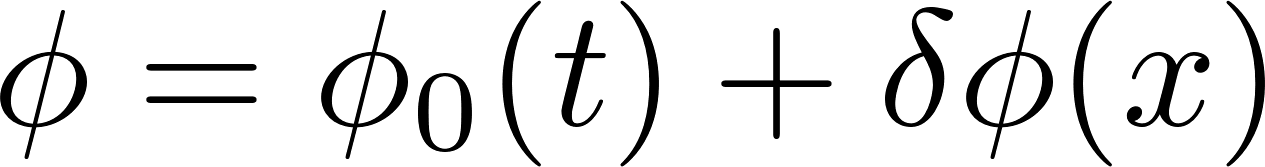 Inflation as a Source for Cosmological Perturbations
Flatness, horizon problem etc. in late time
Slow-roll inflation can be an answer for ……
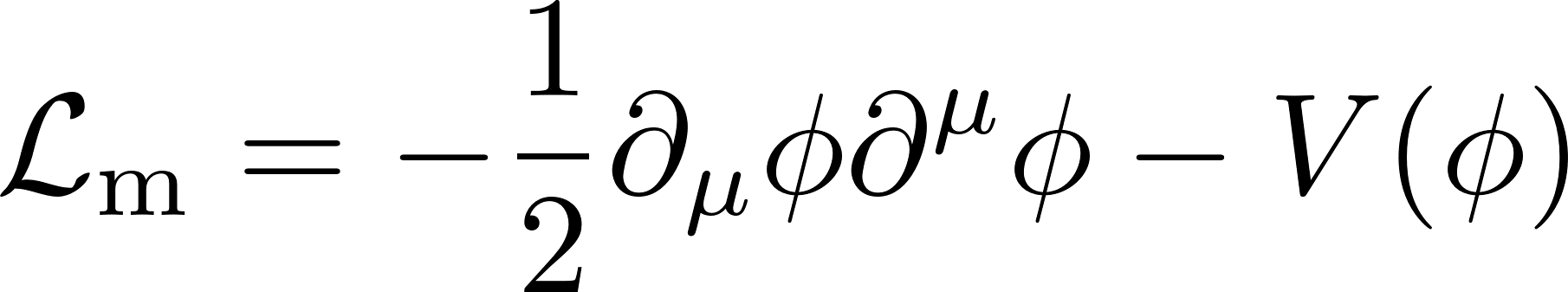 : Inflaton
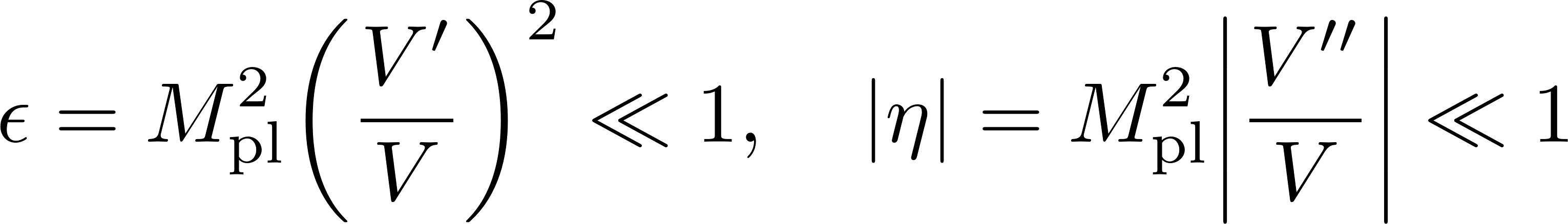 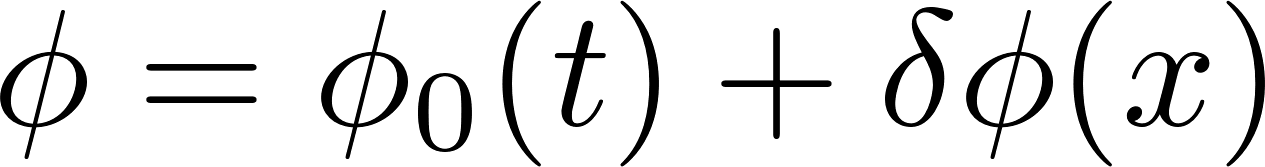 (1)
Quasi-de Sitter
⇒ Accelerated expansion
Inflation as a Source for Cosmological Perturbations
Flatness, horizon problem etc. in late time
Transition from inflation to big-bang
Slow-roll inflation can be an answer for ……
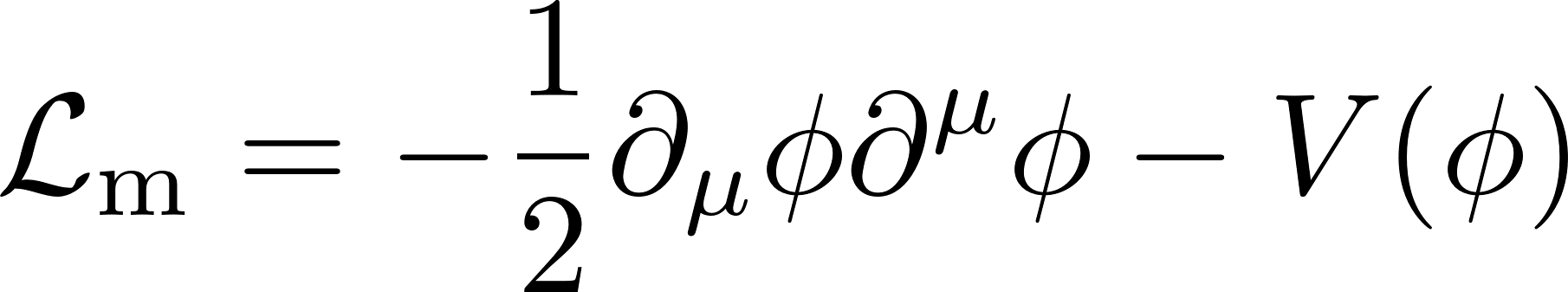 : Inflaton
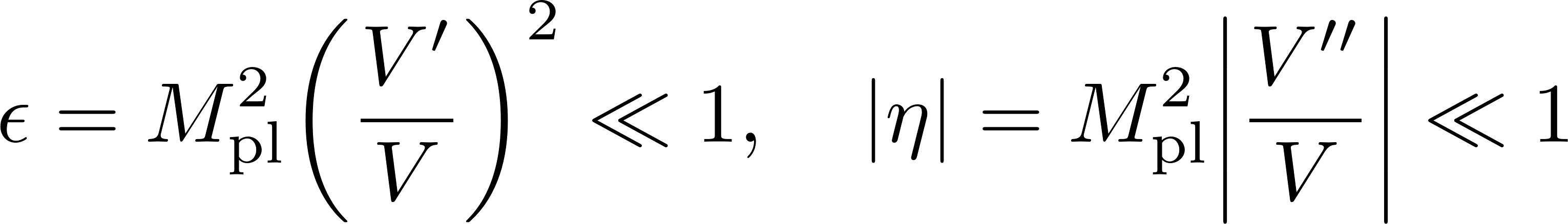 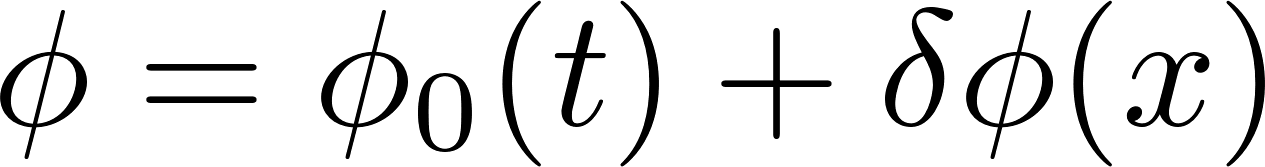 (2)
End of inflation
⇒ Big-bang
    (Reheating)
(1)
Quasi-de Sitter
⇒ Accelerated expansion
Inflation as a Source for Cosmological Perturbations
Flatness, horizon problem etc. in late time
Transition from inflation to big-bang
Origin of cosmological structures
Slow-roll inflation can be an answer for ……
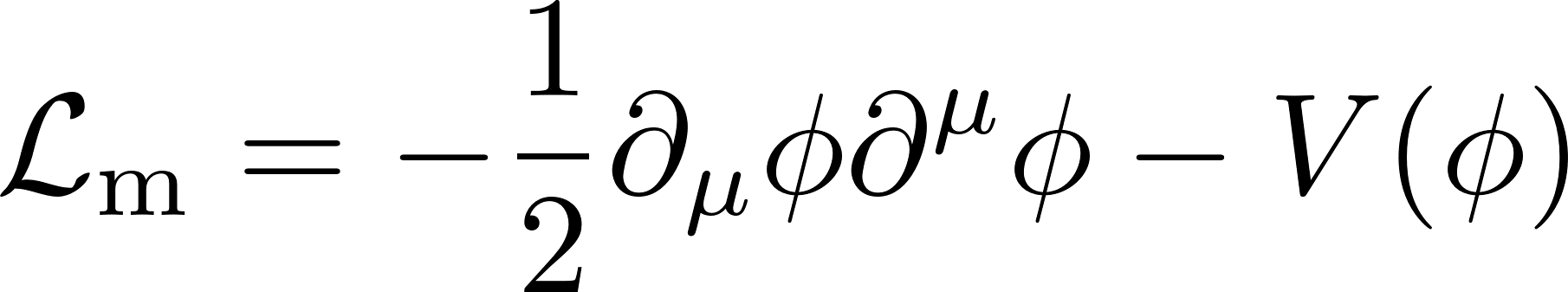 : Inflaton
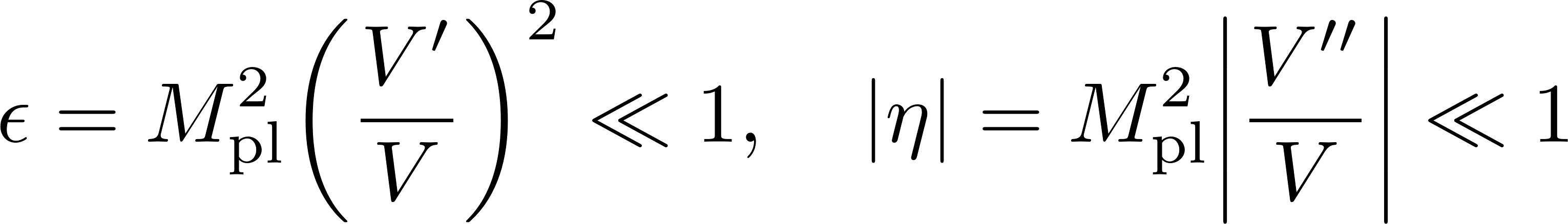 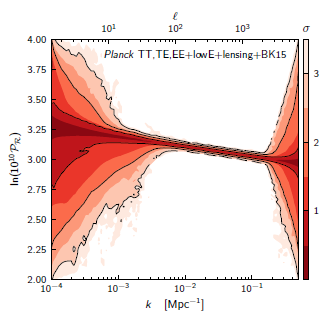 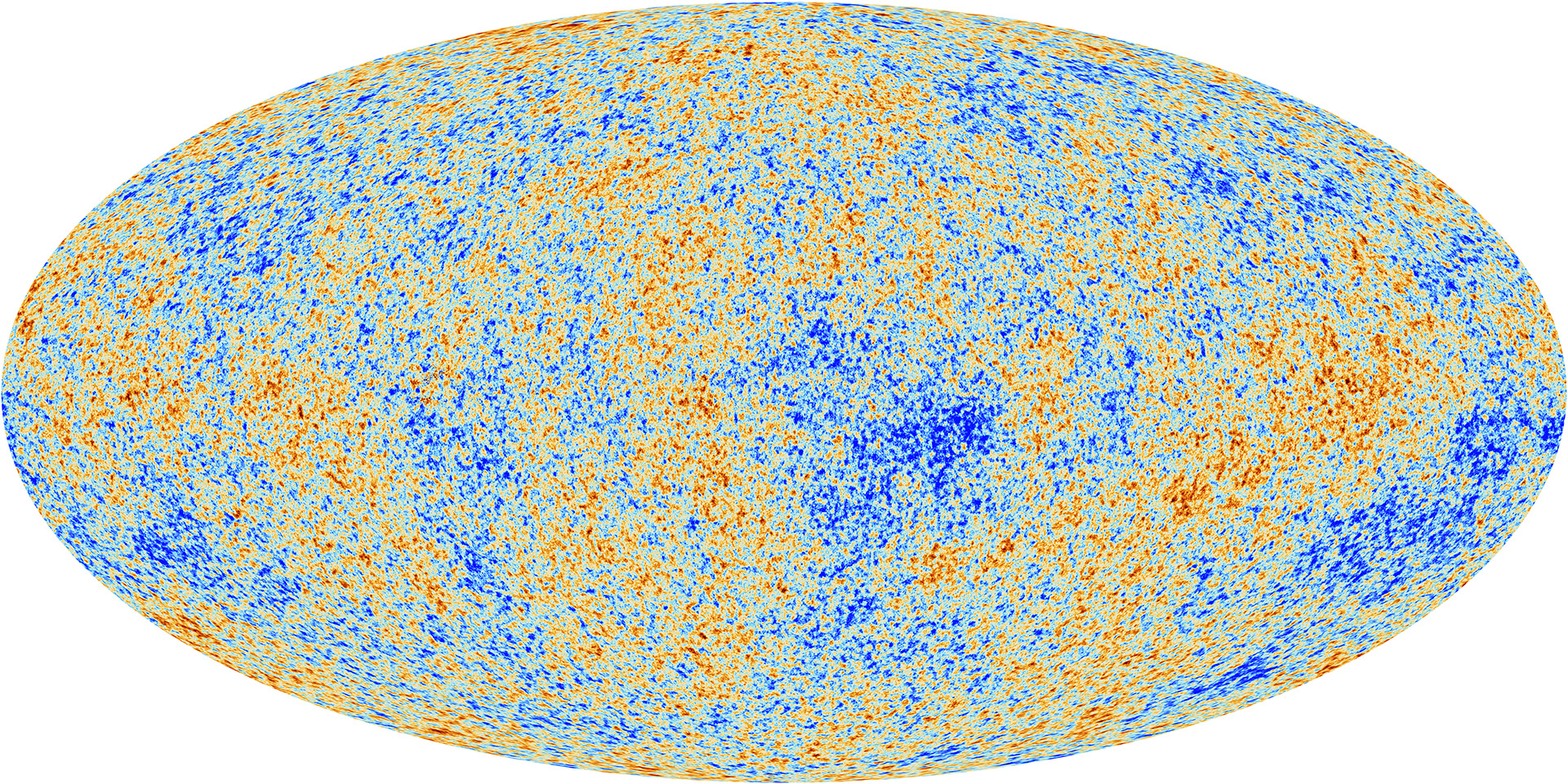 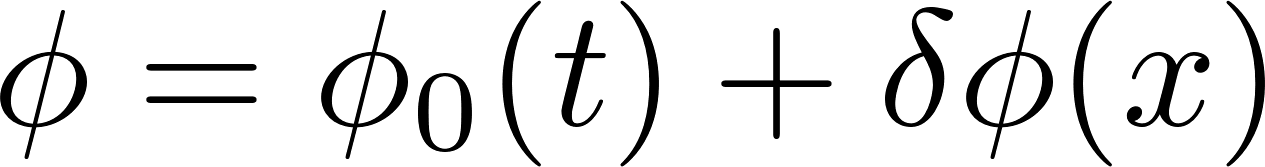 (3)
Quantum fluctuation around VEV
⇒ Density perturbations in late-time
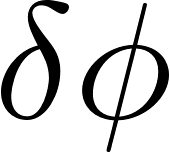 (2)
End of inflation
⇒ Big-bang
    (Reheating)
[Planck 1807.06211]
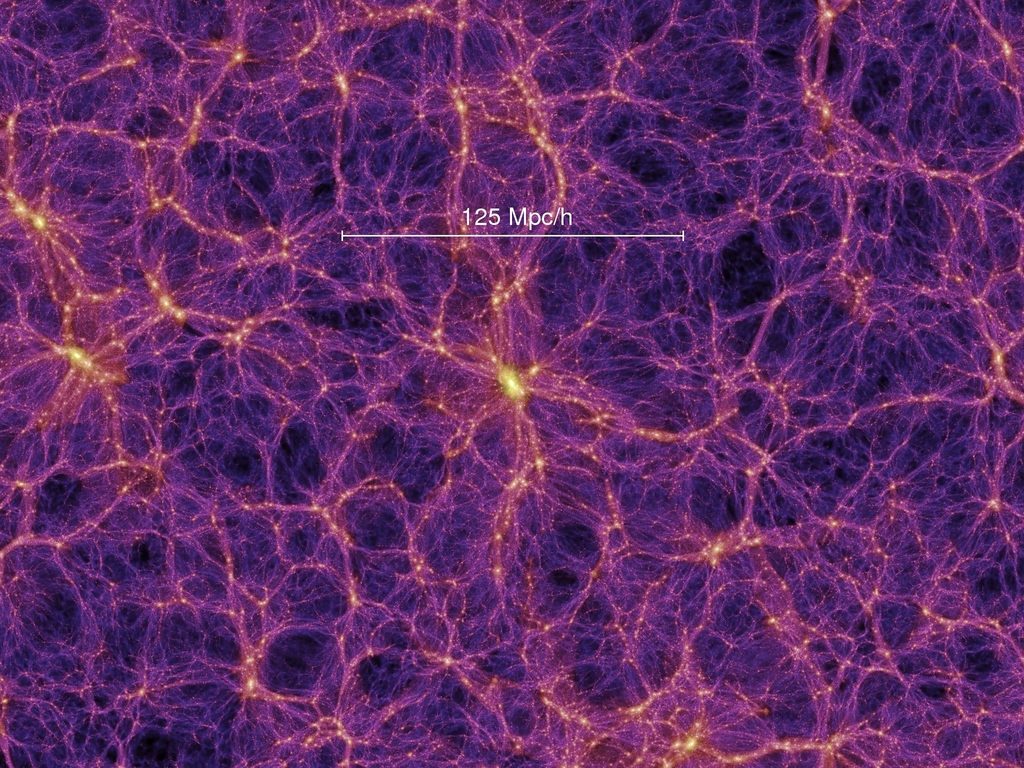 (1)
Quasi-de Sitter
⇒ Accelerated expansion
Late time
Classical anisotropy
and inhomogeneity
[Millennium Simulation 2005]
Inflation as a Source for Cosmological Perturbations
Flatness, horizon problem etc. in late time
Transition from inflation to big-bang
Origin of cosmological structures
Slow-roll inflation can be an answer for ……
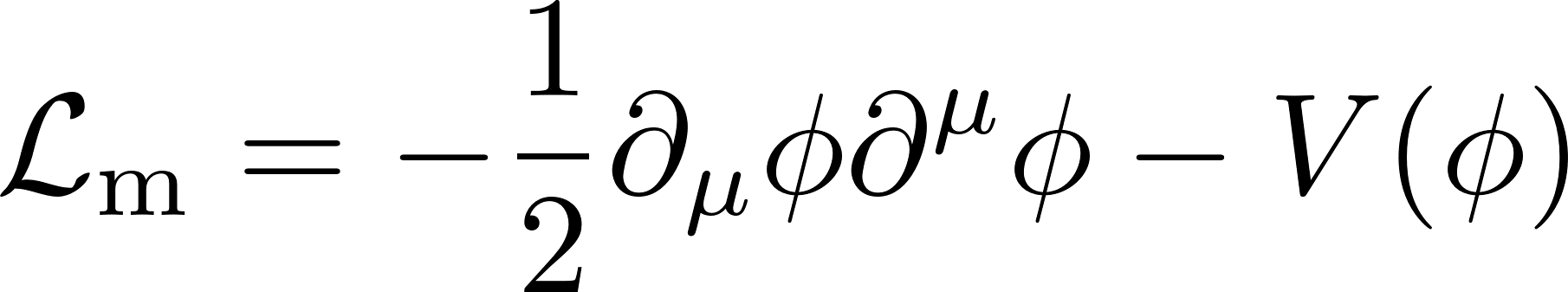 : Inflaton
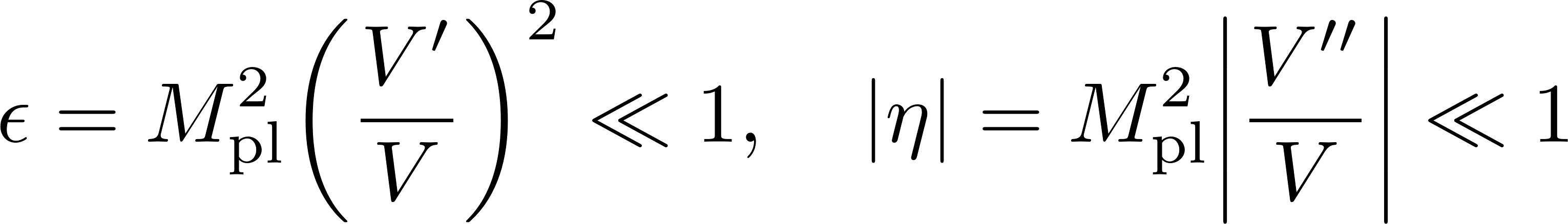 How (fast) classicalized?
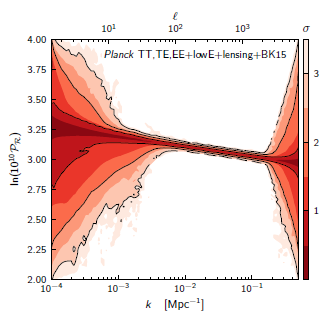 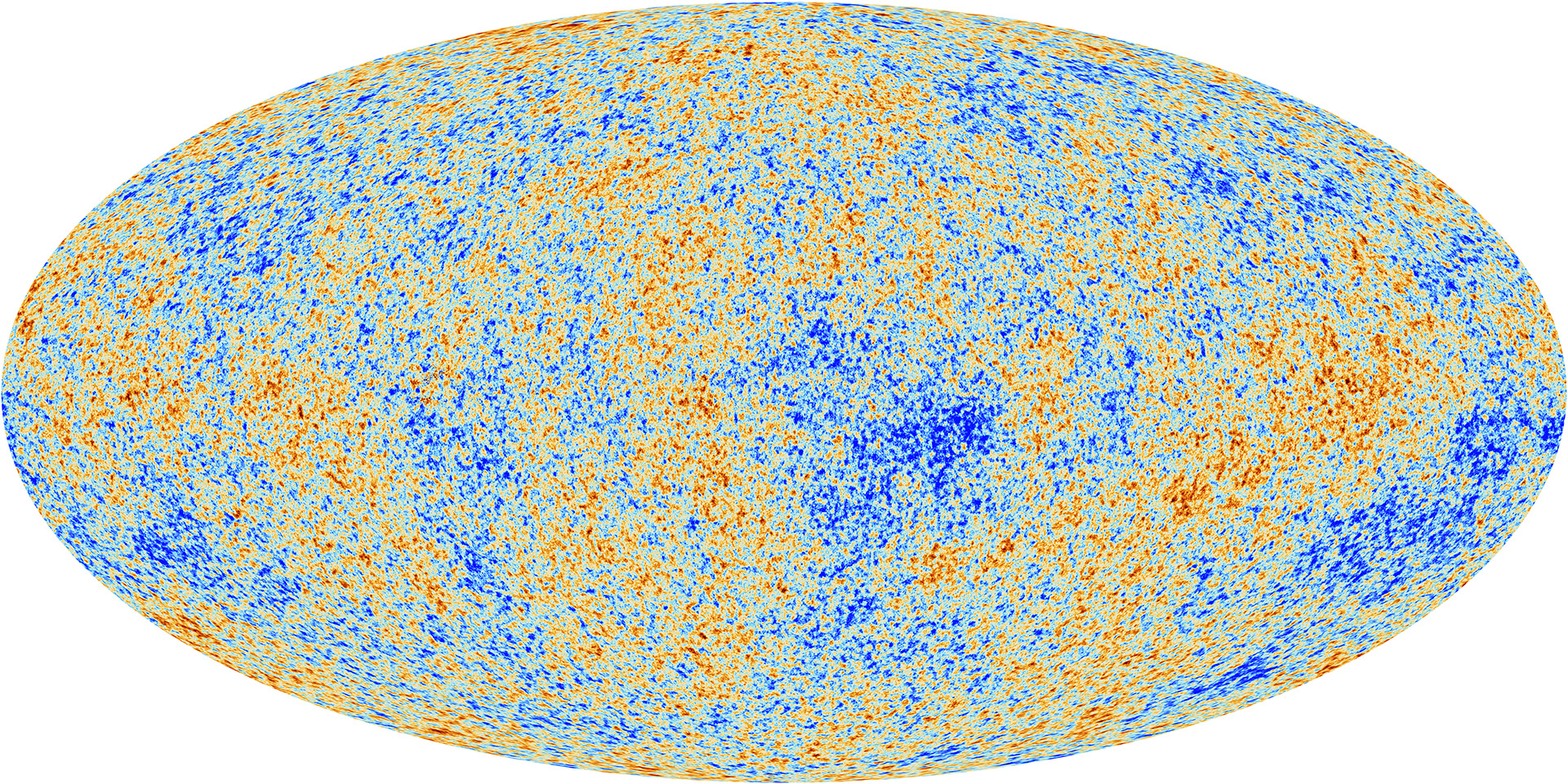 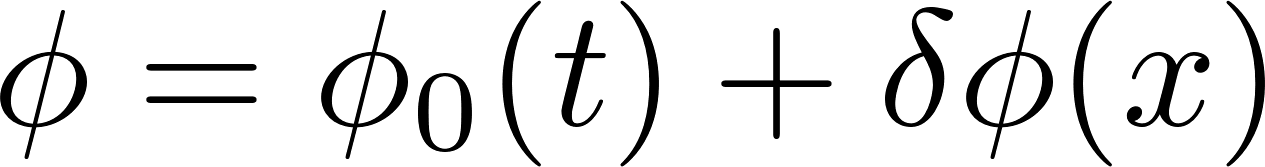 (3)
Quantum fluctuation around VEV
⇒ Density perturbations in late-time
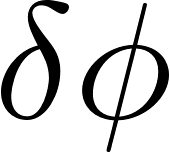 (2)
End of inflation
⇒ Big-bang
    (Reheating)
[Planck 1807.06211]
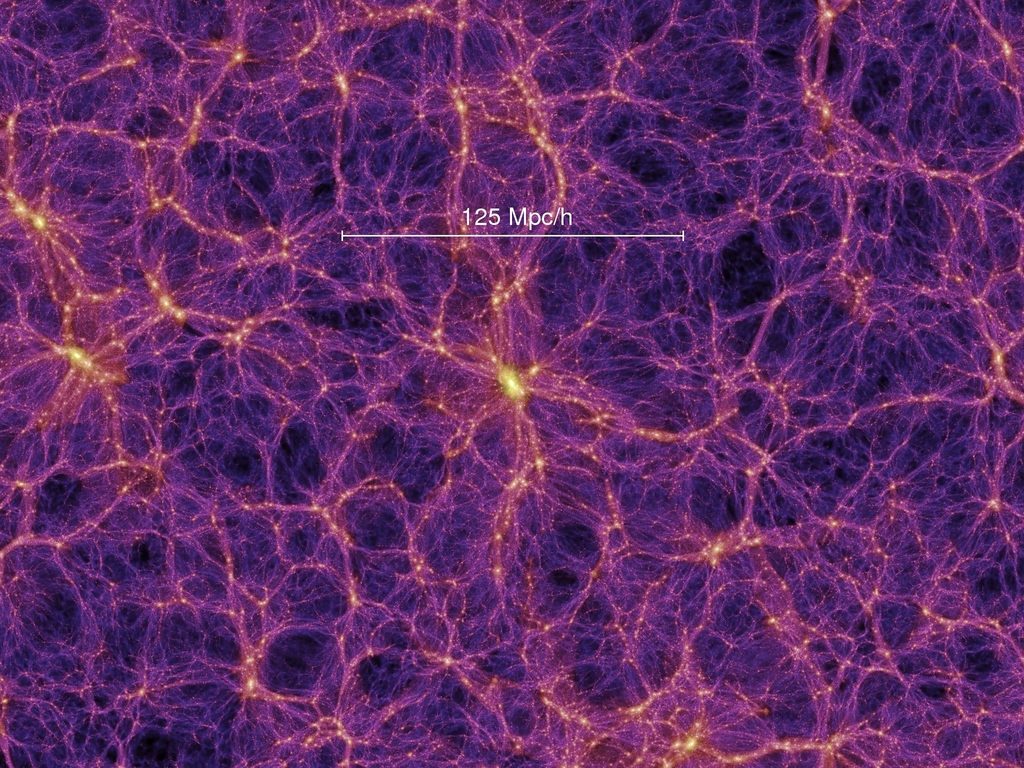 (1)
Quasi-de Sitter
⇒ Accelerated expansion
Late time
Classical anisotropy
and inhomogeneity
[Millennium Simulation 2005]
Quantization of Curvature Perturbations
Curvature perturbations
:   Curvature perturbations
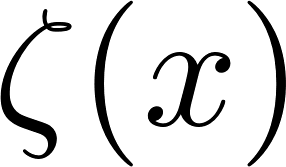 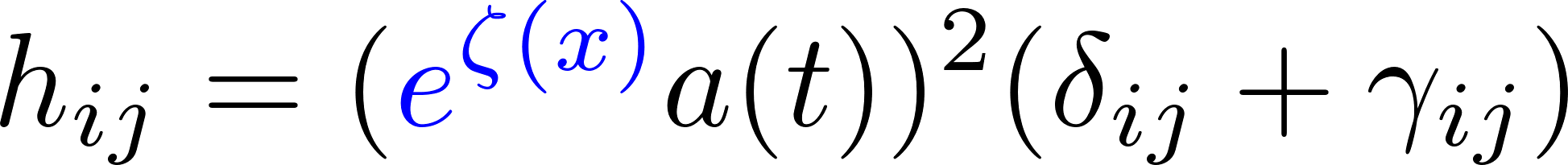 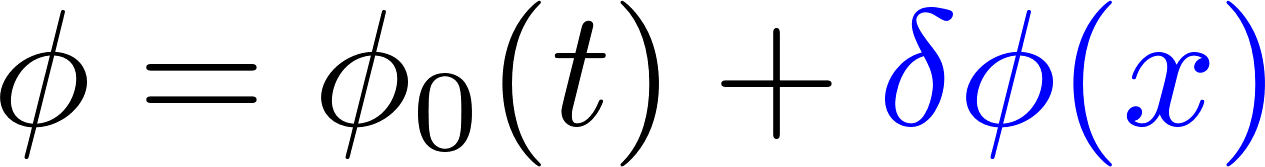 :   Tensor perturbations
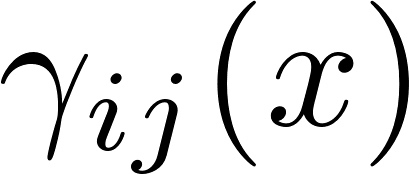 Perturbations of scale factor
Perturbations of density
Quantization of Curvature Perturbations
Curvature perturbations



Canonical quantization with Bunch-Davies vacuum
:   Curvature perturbations
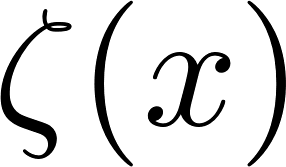 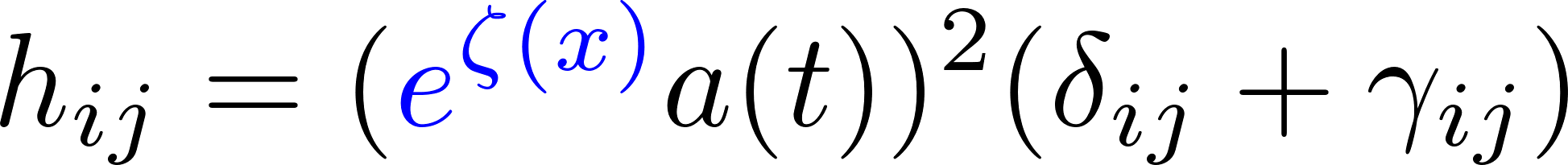 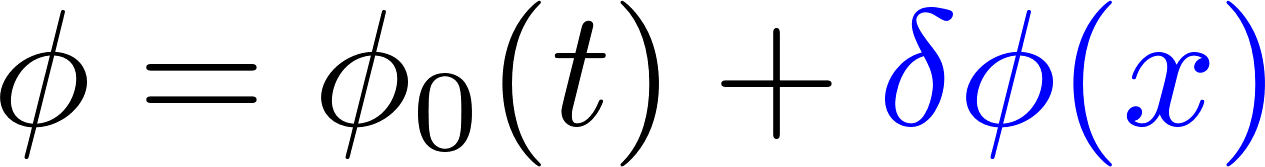 :   Tensor perturbations
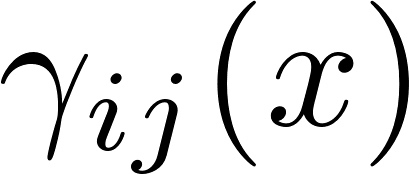 Perturbations of scale factor
Perturbations of density
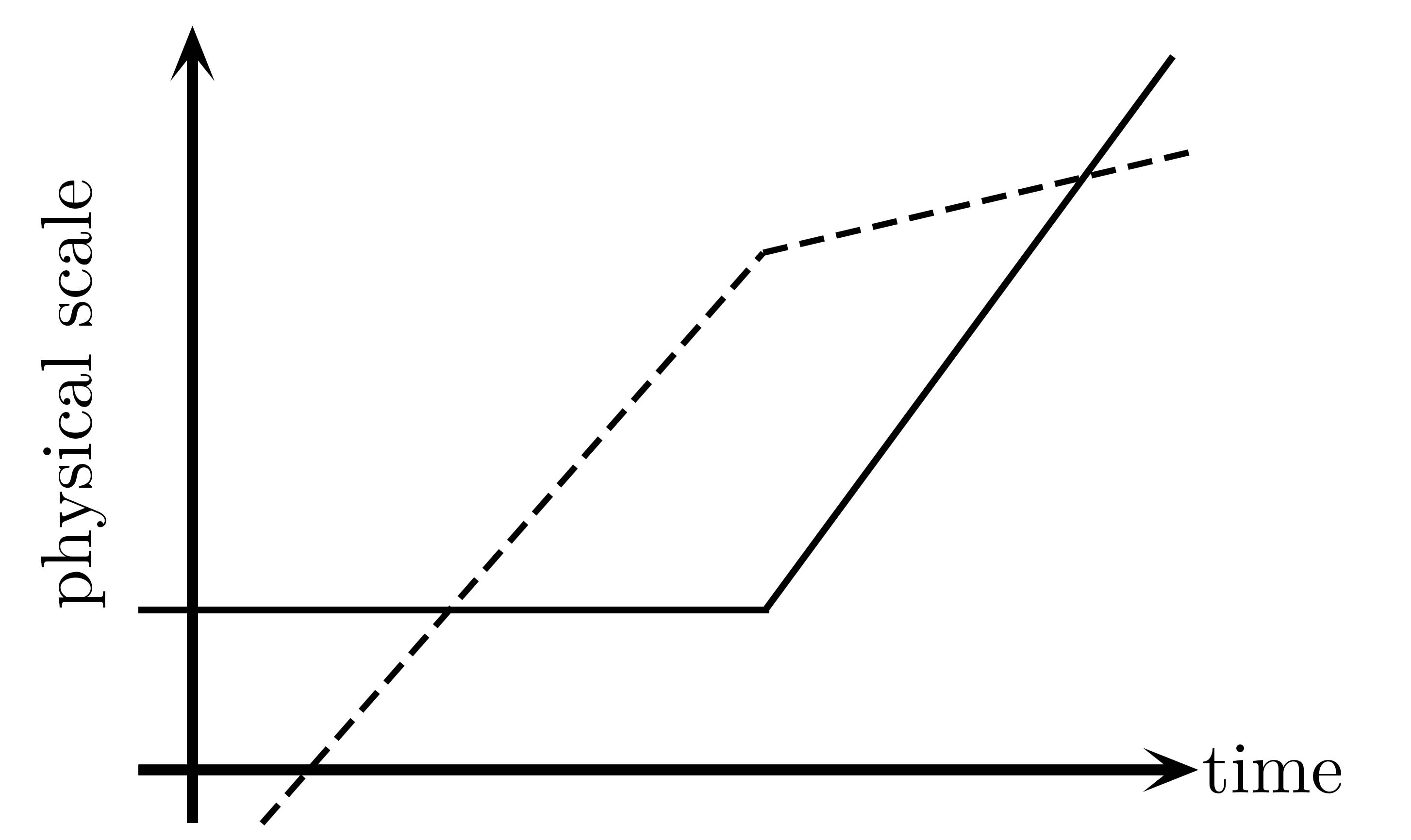 Freezed
Classicalized?
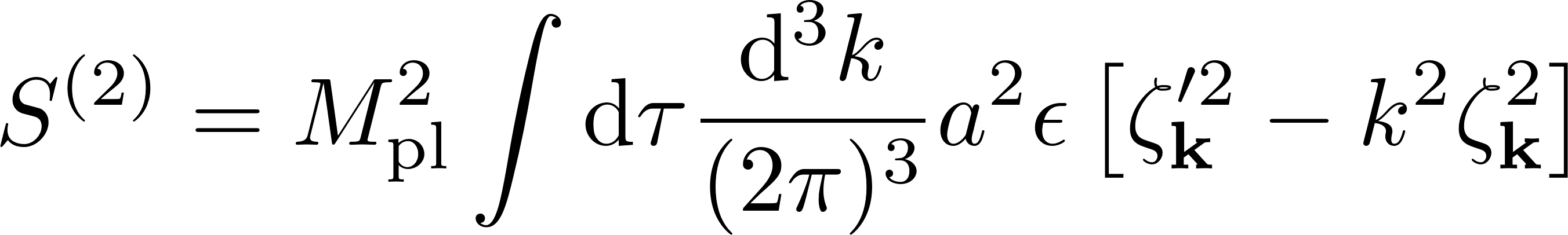 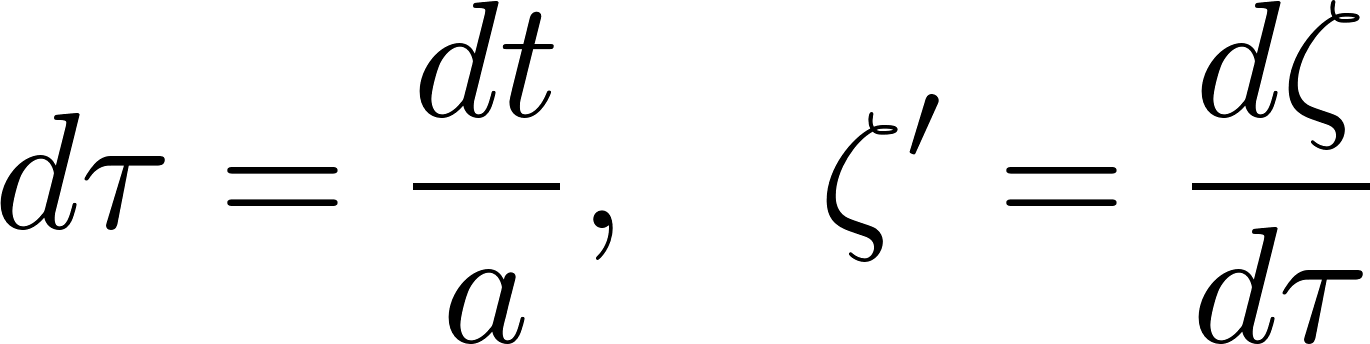 Re-entry
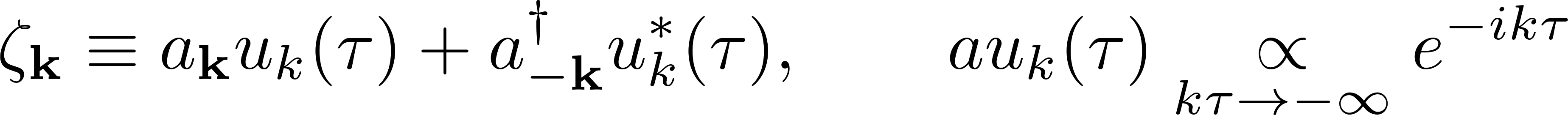 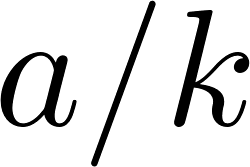 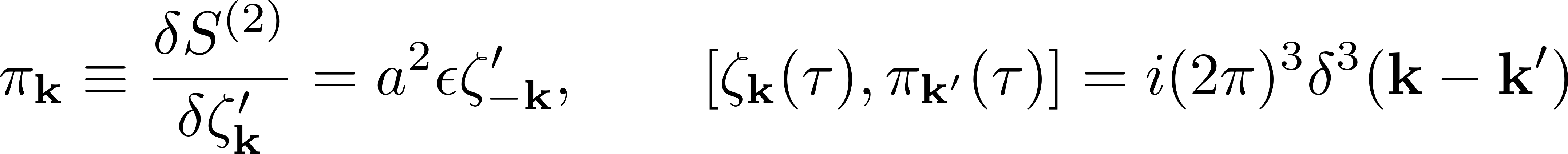 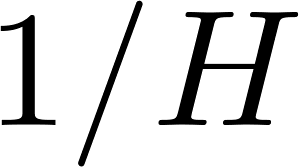 Horizon exit
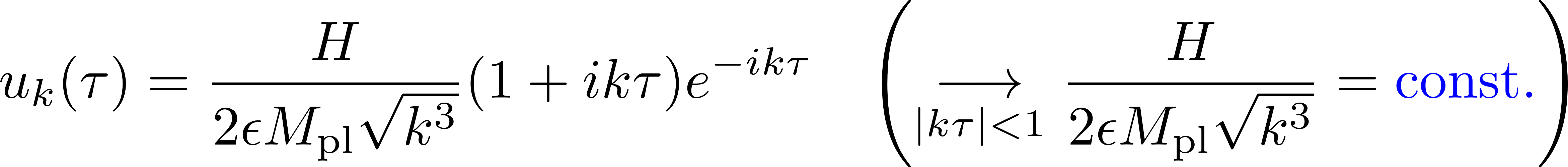 Quantization of Curvature Perturbations
Curvature perturbations



Canonical quantization with Bunch-Davies vacuum






“Classicalization” of super-horizon mode
:   Curvature perturbations
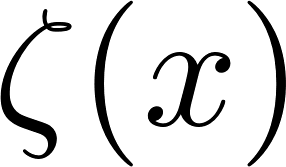 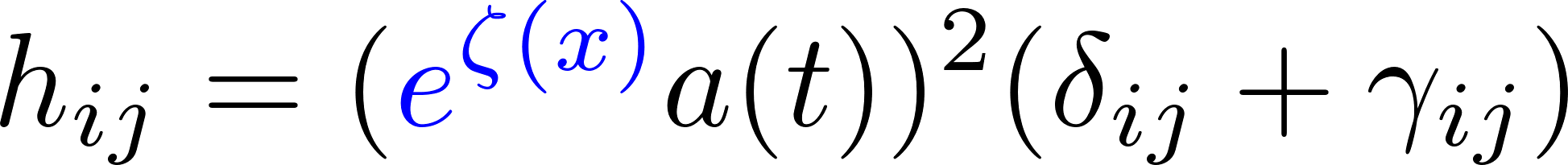 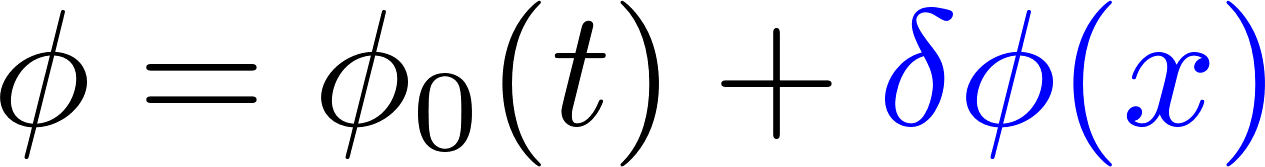 :   Tensor perturbations
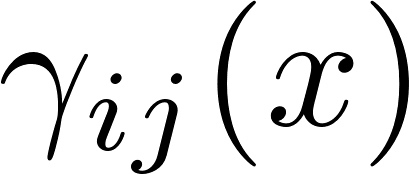 Perturbations of scale factor
Perturbations of density
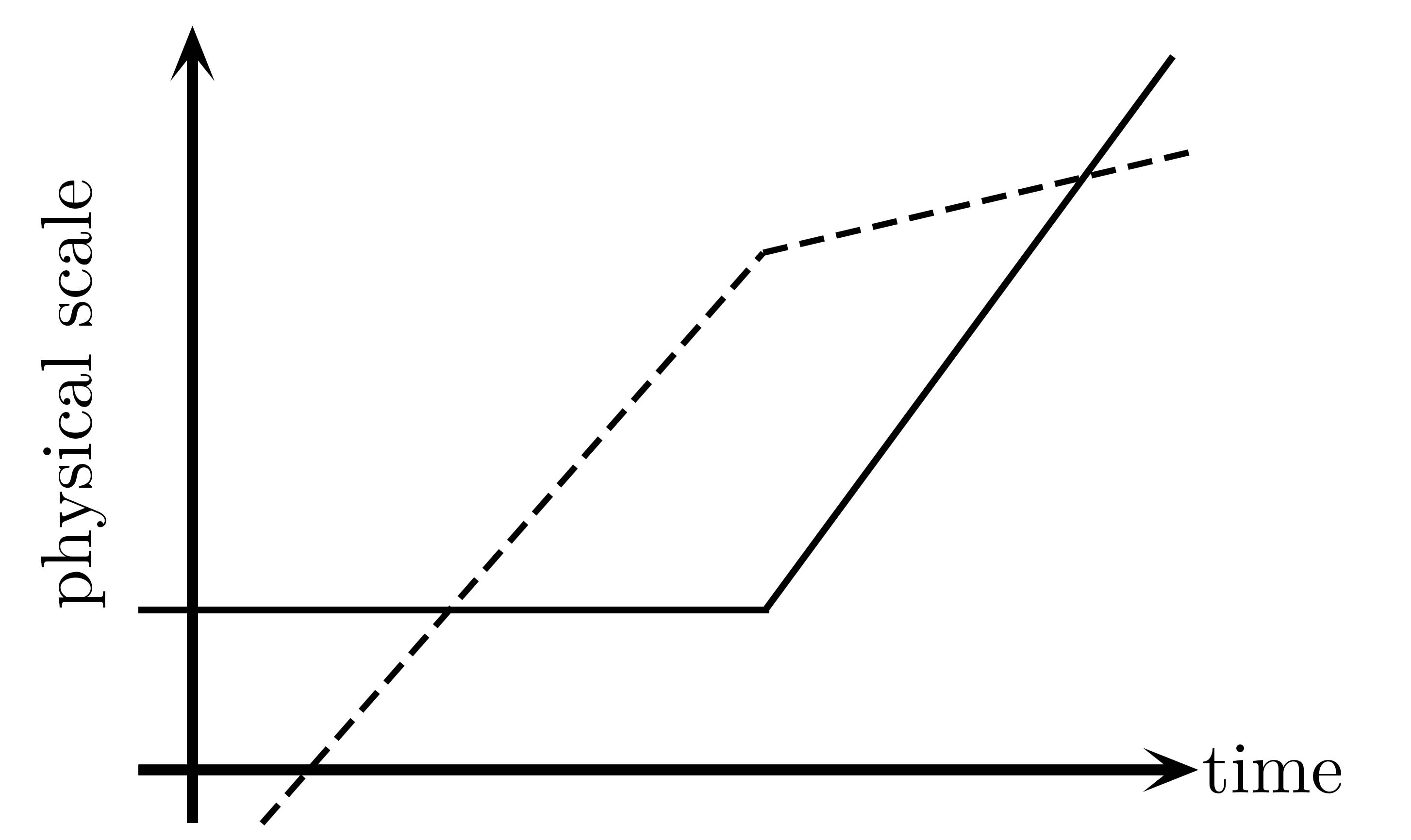 Freezed
Classicalized?
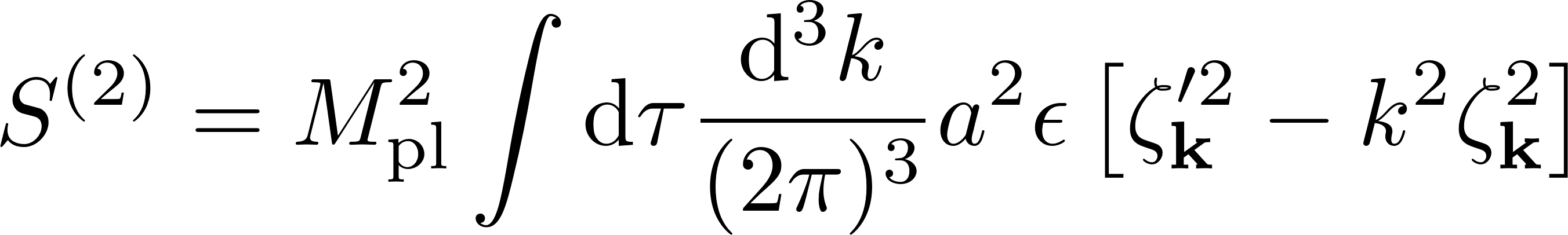 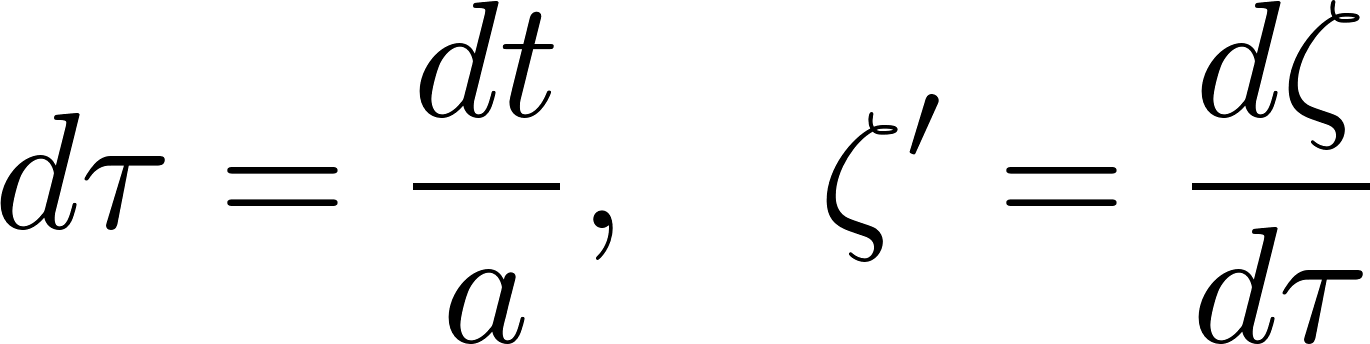 Re-entry
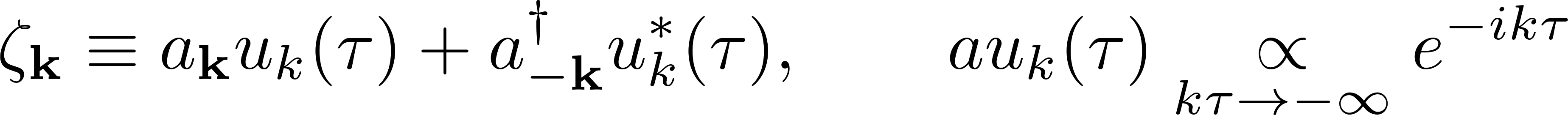 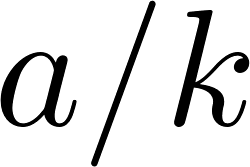 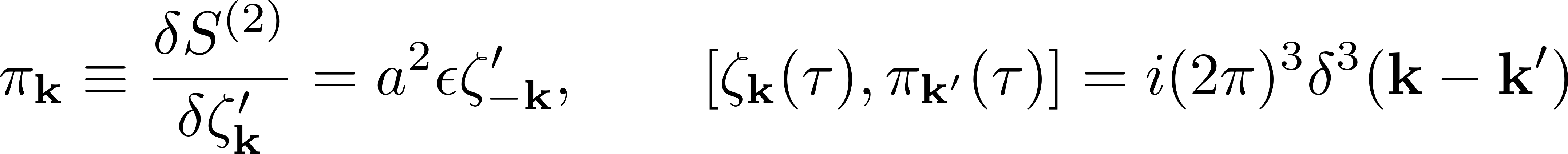 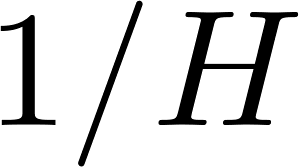 Horizon exit
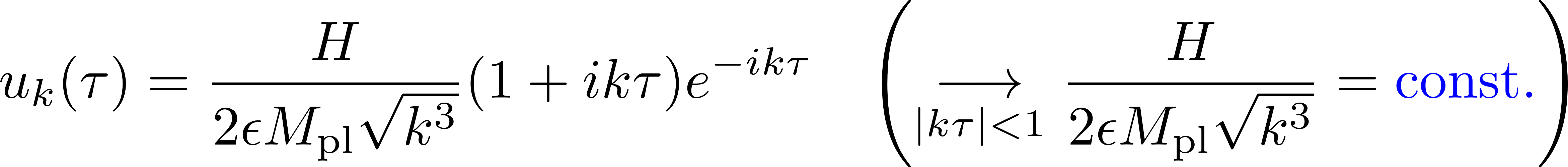 Minimal uncertainty?
Time-independent eigenstates of    ?
Formally speaking?
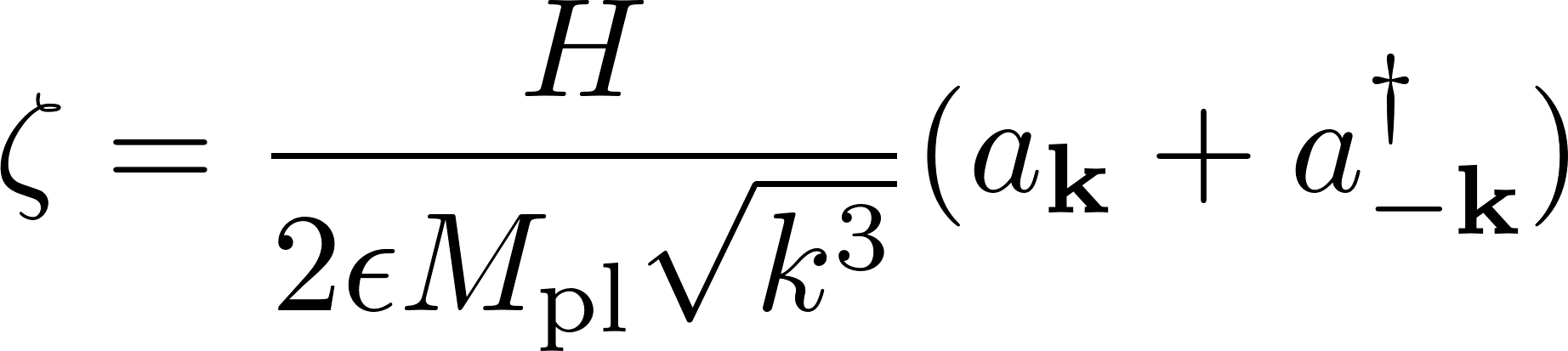 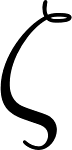 (deterministic)
Quantization of Curvature Perturbations
Curvature perturbations



Canonical quantization with Bunch-Davies vacuum






“Classicalization” of super-horizon mode
Quantumness:   Coherence, Entanglement, Incompatible observations etc.             
-   Unique in quantum theory			-   How interesting in cosmology?
:   Curvature perturbations
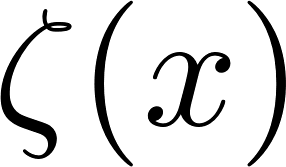 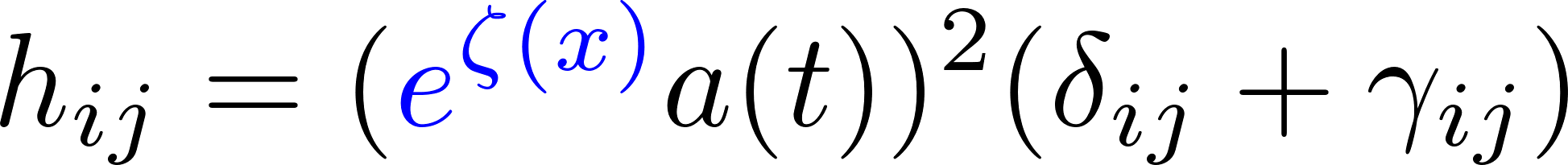 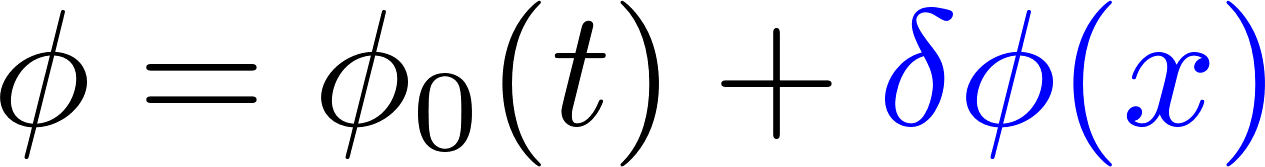 :   Tensor perturbations
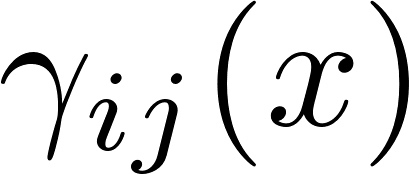 Perturbations of scale factor
Perturbations of density
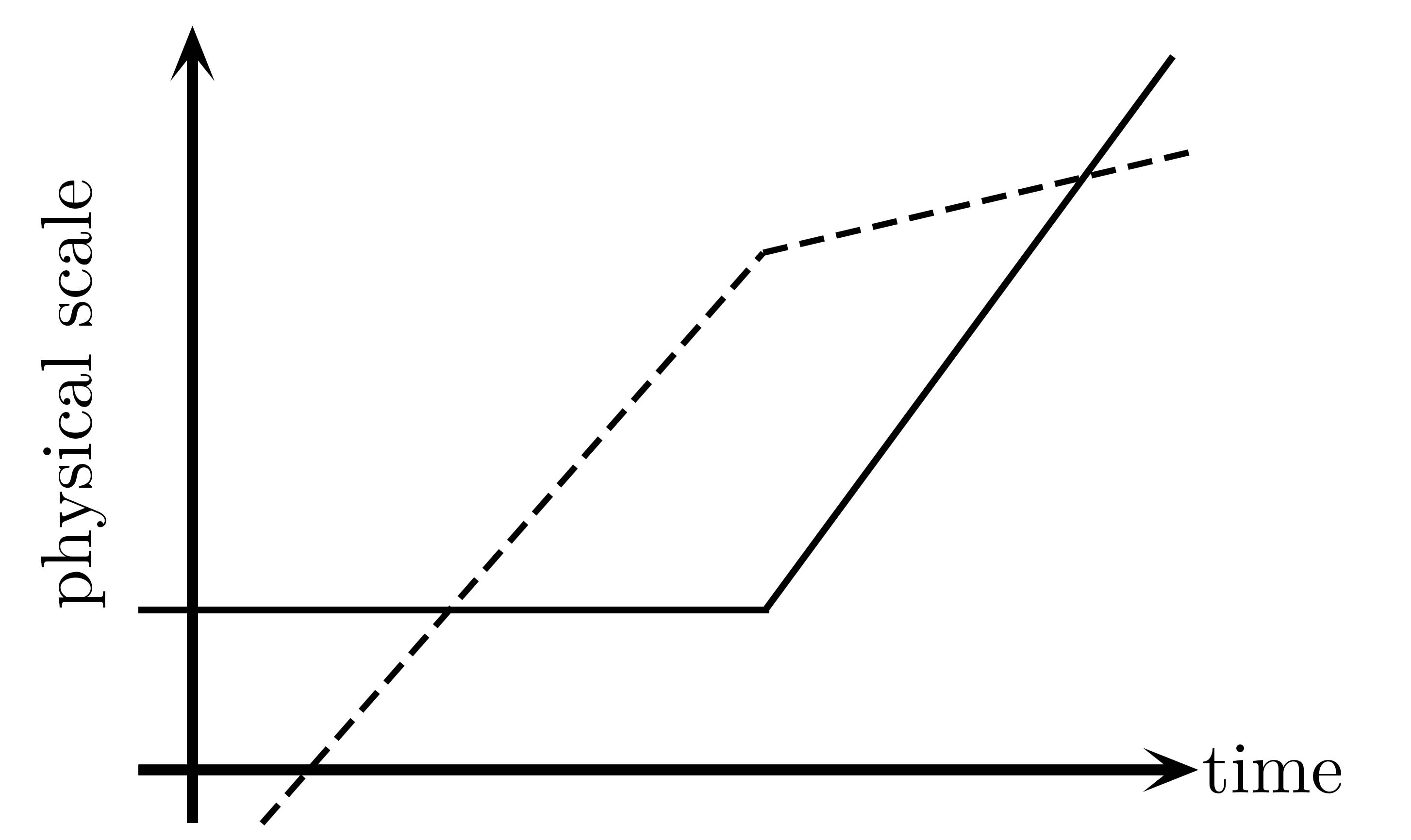 Freezed
Classicalized?
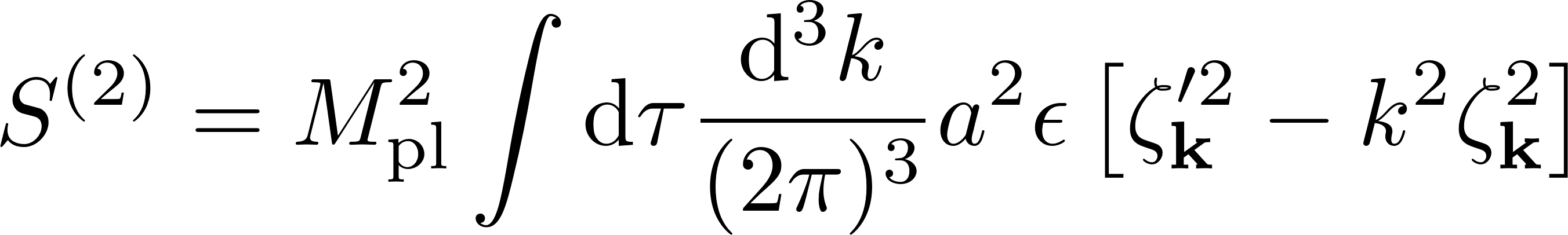 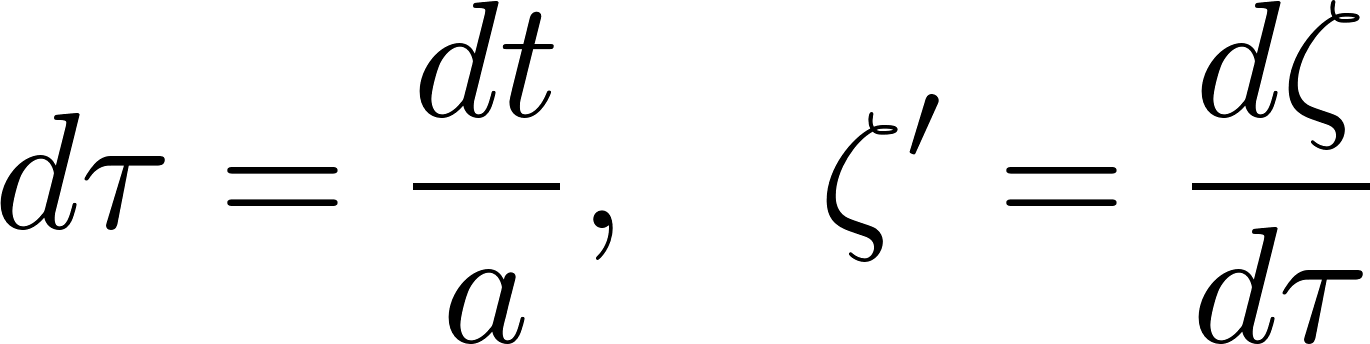 Inflationary phenomenology
(Bottom-up) quantum gravity
Re-entry
Bell test for primordial perturbations
Probing QG pheno.?

Holography, quantum cosmology,
              Hawking radiation, multiverse, …
Quantum-to-classical transition
	Coherence
Stochastic formalism 
Open EFT of inflation
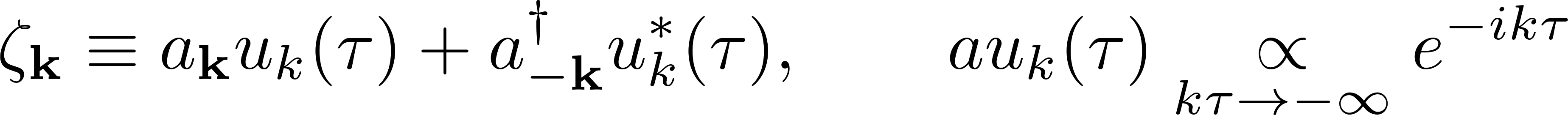 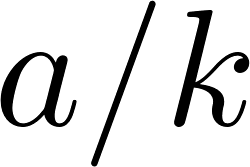 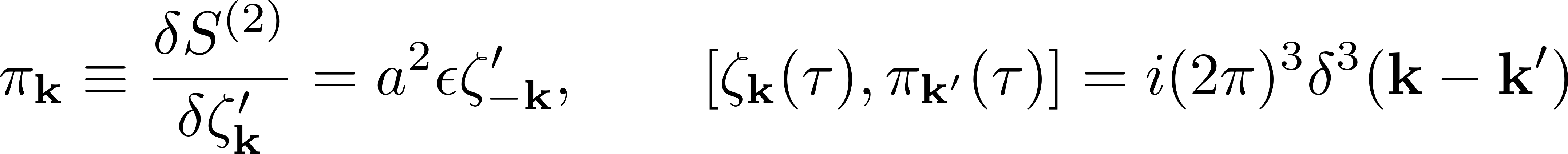 [Sou et al. 2405.07141]
[Polarski et al. gr-qc/9504030, 
Nelson 1601.03734, etc.]
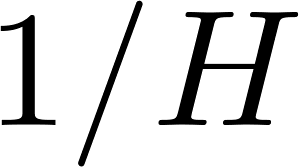 Horizon exit
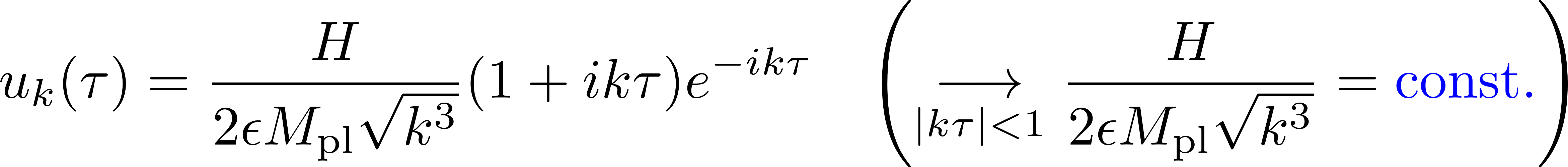 [Starobinsky and
 Yokoyama ’94 etc.]
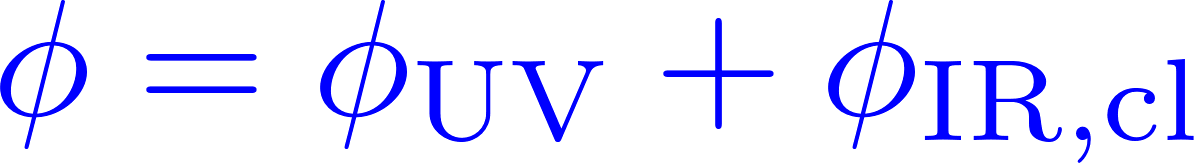 [Hongo et al. 1805.06240, Salcedo et al. 2404.15416]
Minimal uncertainty?
Time-independent eigenstates of    ?
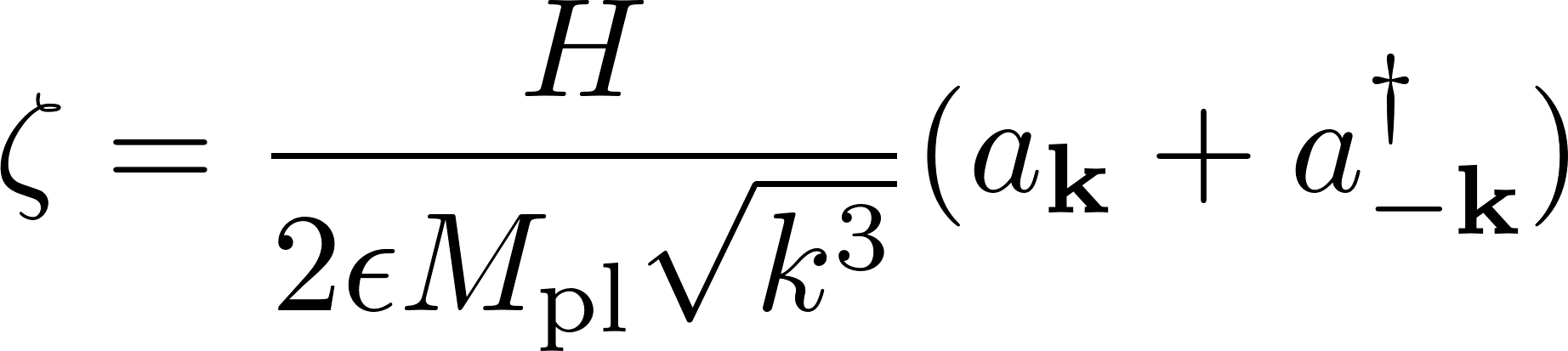 Formally speaking?
Missing particles?
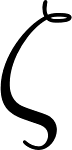 (deterministic)
Quantization of Curvature Perturbations
Curvature perturbations



Canonical quantization with Bunch-Davies vacuum






“Classicalization” of super-horizon mode
Quantumness:   Coherence, Entanglement, Incompatible observations etc.             
-   Unique in quantum theory			-   How interesting in cosmology?
:   Curvature perturbations
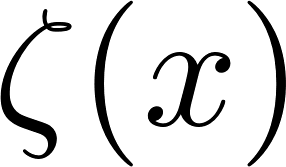 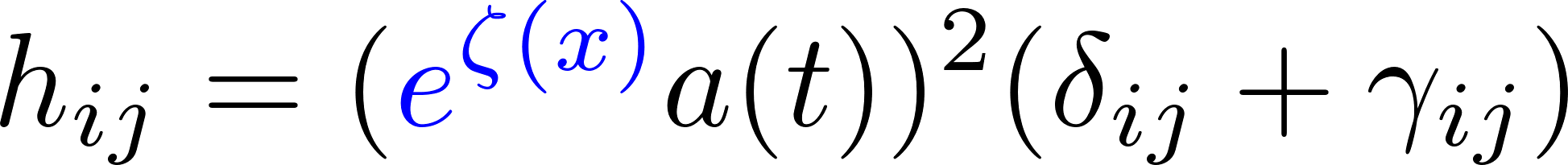 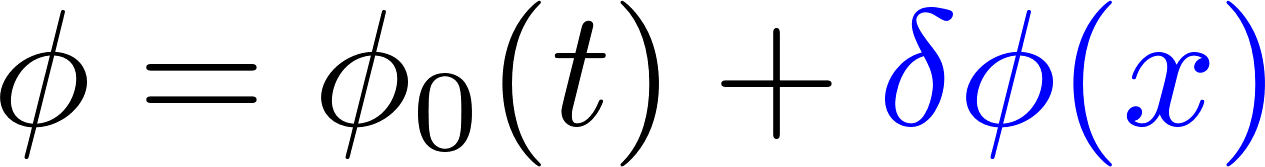 :   Tensor perturbations
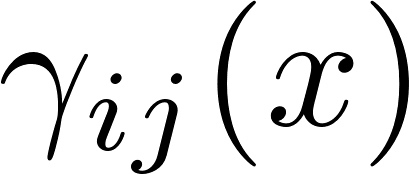 Perturbations of scale factor
Perturbations of density
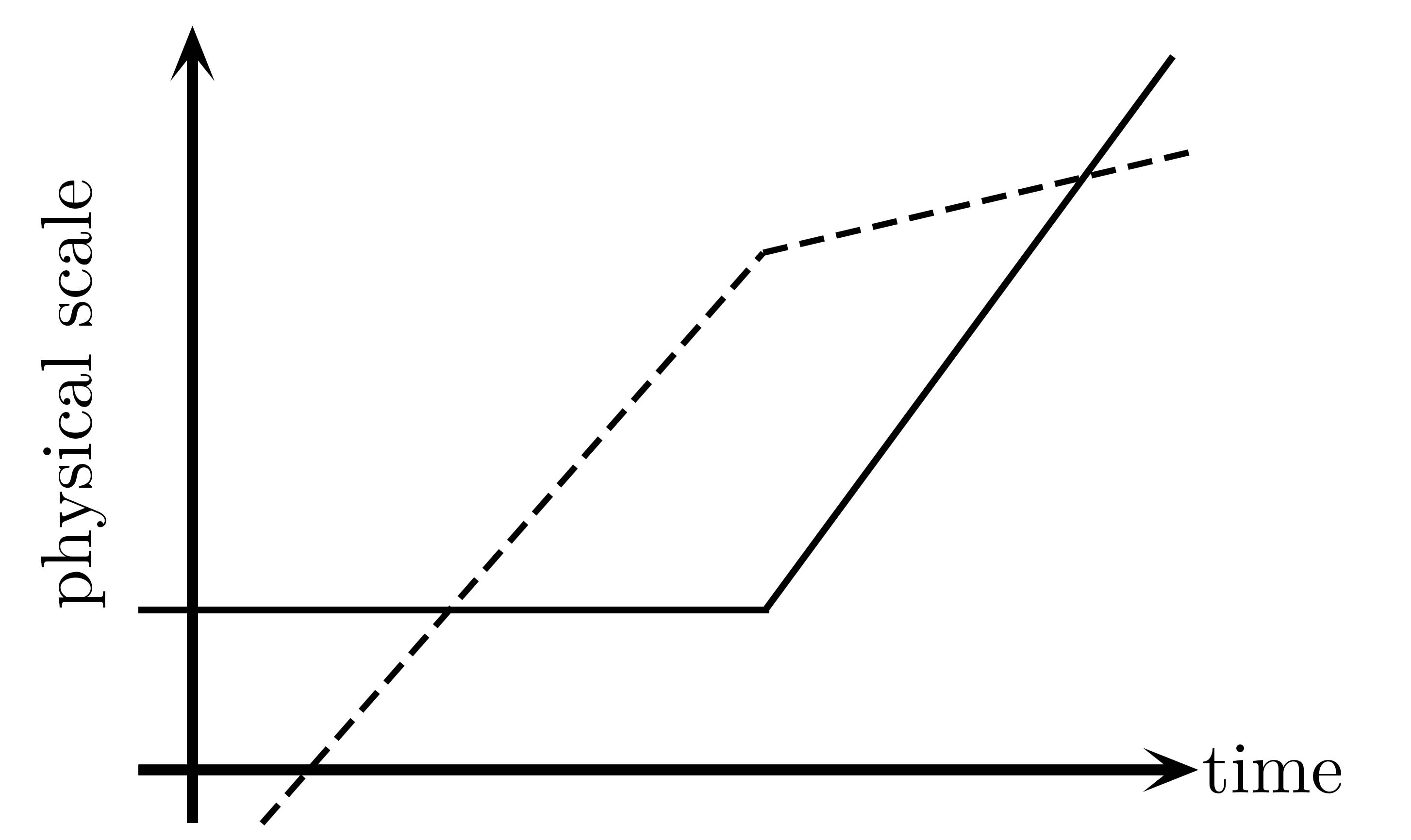 Freezed
Classicalized?
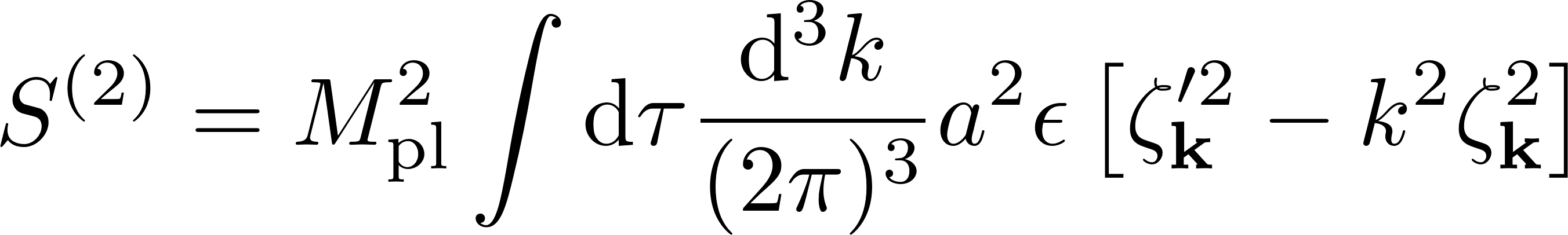 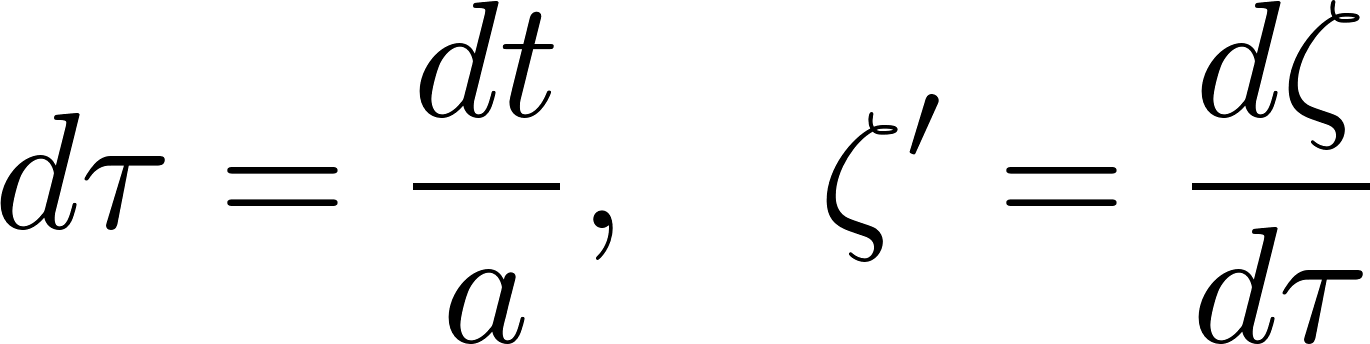 Inflationary phenomenology
(Bottom-up) quantum gravity
Re-entry
Bell test for primordial perturbations
Probing QG pheno.?

Holography, quantum cosmology,
              Hawking radiation, multiverse, …
Quantum-to-classical transition
	Coherence
Stochastic formalism 
Open EFT of inflation
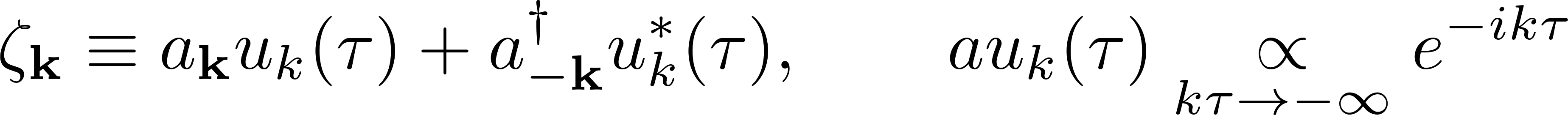 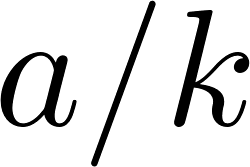 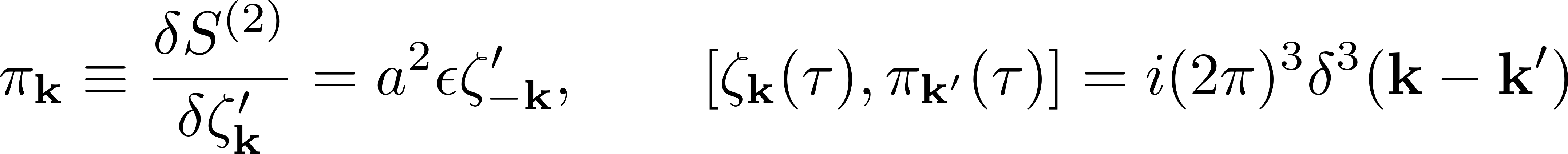 [Sou et al. 2405.07141]
[Polarski et al. gr-qc/9504030, 
Nelson 1601.03734, etc.]
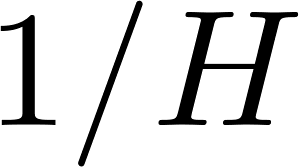 Horizon exit
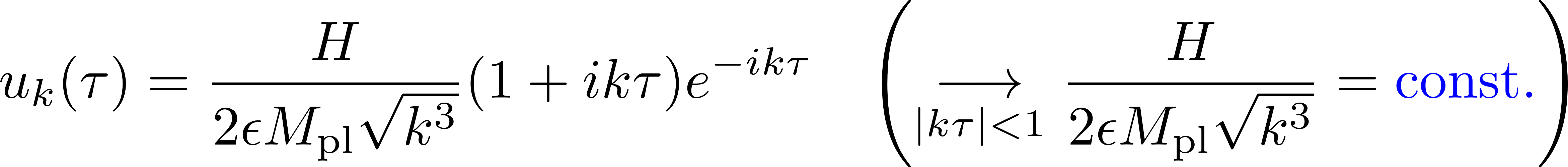 [Starobinsky and
 Yokoyama ’94 etc.]
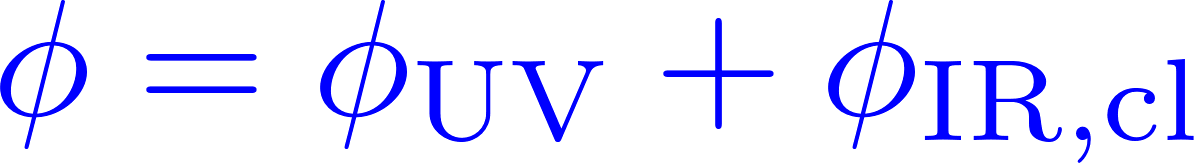 [Hongo et al. 1805.06240, Salcedo et al. 2404.15416]
Minimal uncertainty?
Time-independent eigenstates of    ?
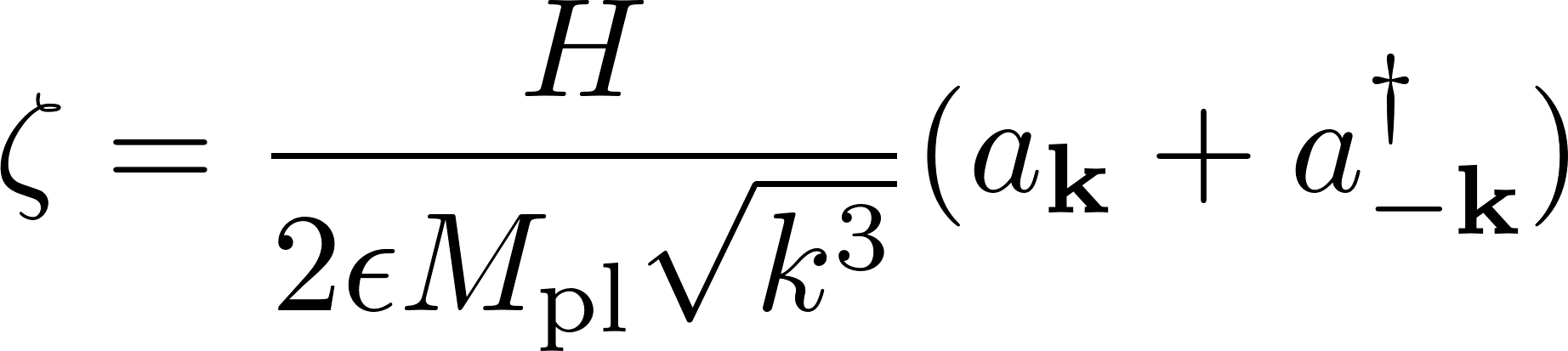 Formally speaking?
Missing particles?
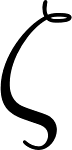 (deterministic)
Quantum Interference and Decoherence
Closed system
Measuring state                                                 , target physical quantity
	      Expectation value
Density matrix
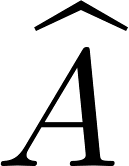 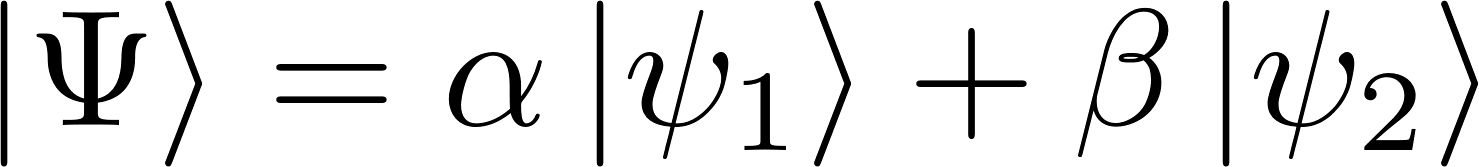 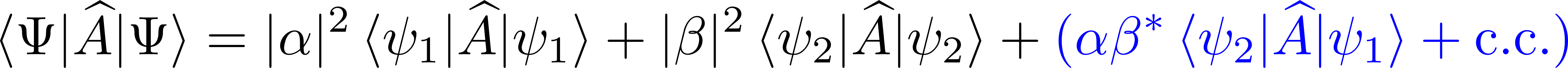 Quantum interference
e.g.,
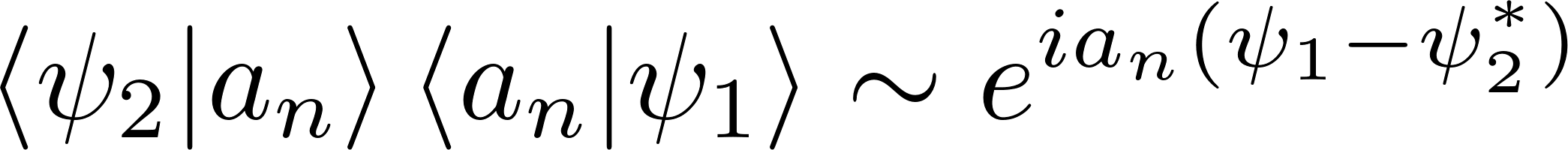 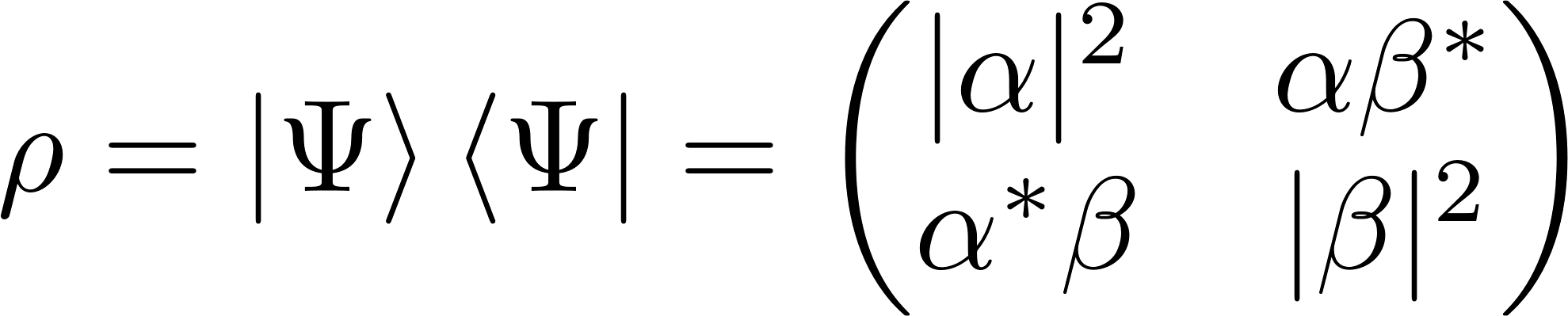 Diagonal:   classical probability
Off-diagonal:   quantum superposition
Quantum Interference and Decoherence
Closed system
Measuring state                                                 , target physical quantity
	      Expectation value
Density matrix
					
Decoherence in open system
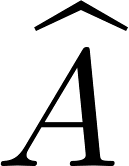 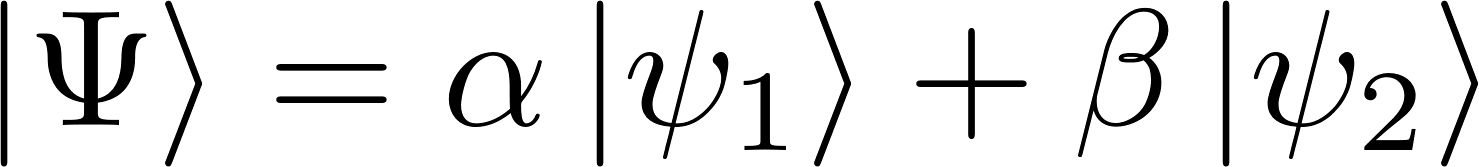 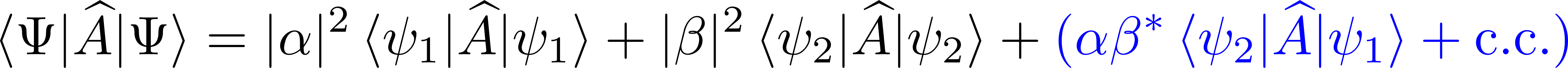 Quantum interference
e.g.,
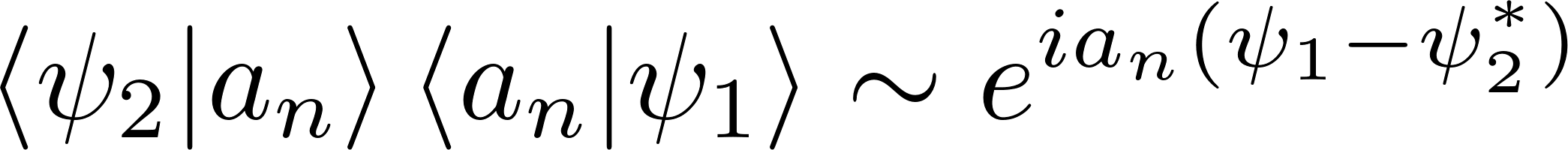 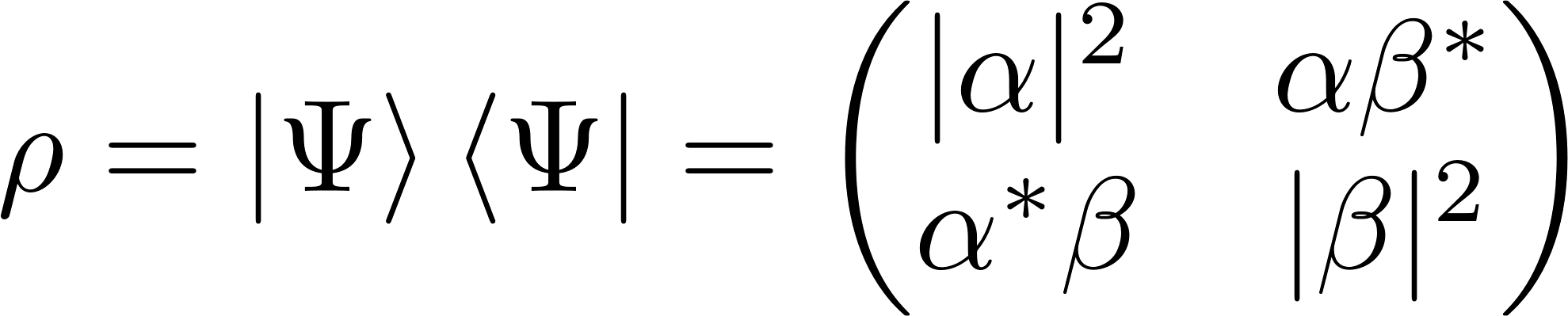 Diagonal:   classical probability
Off-diagonal:   quantum superposition
System
(observed)
Environment
(unobserved)
Quantum interactions between        and
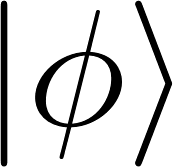 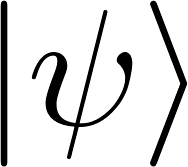 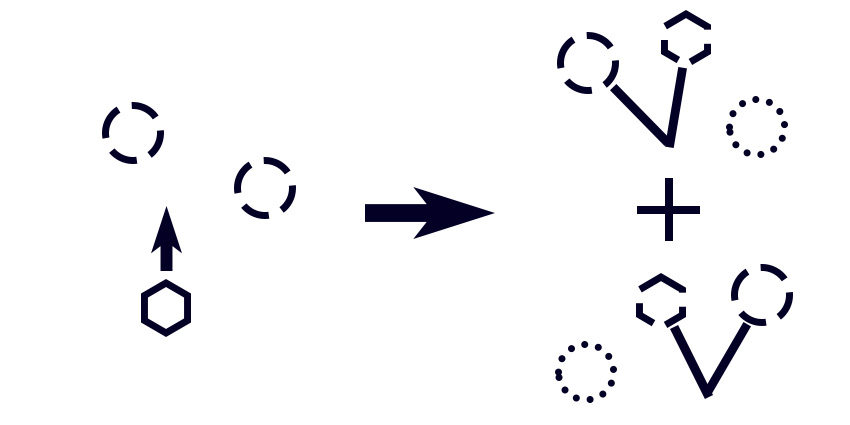 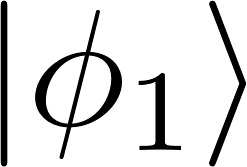 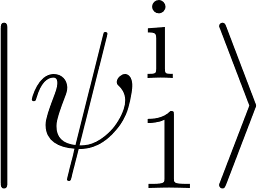 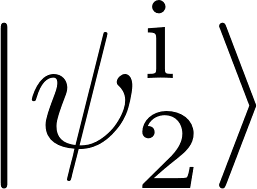 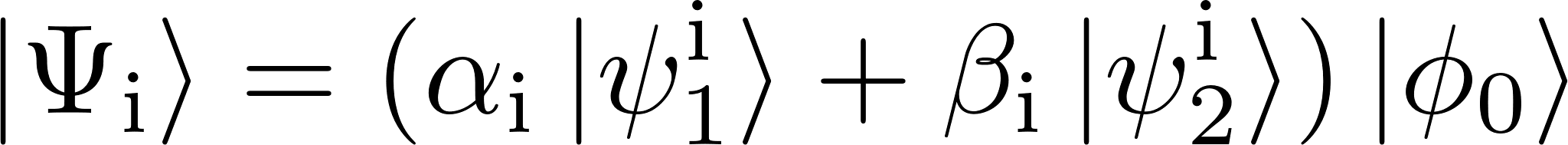 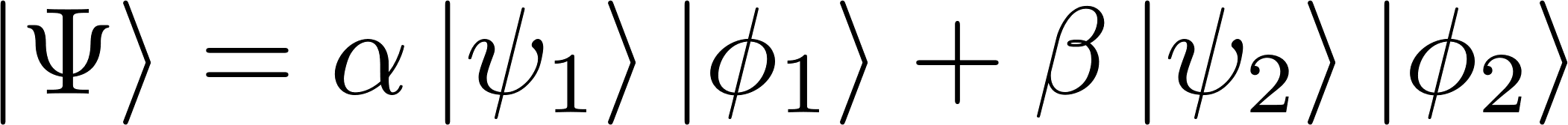 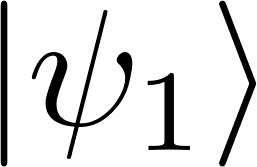 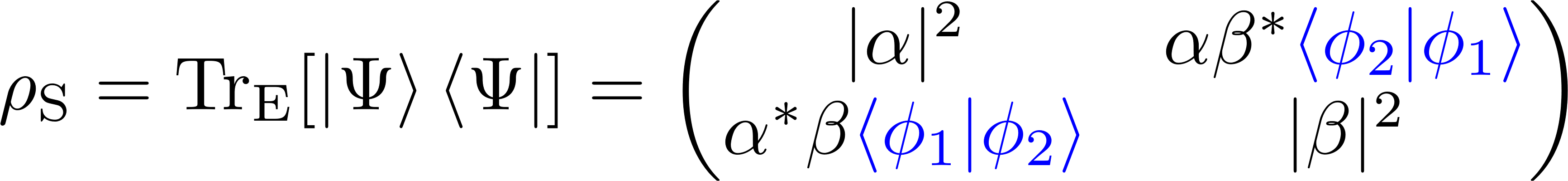 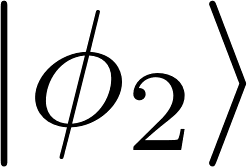 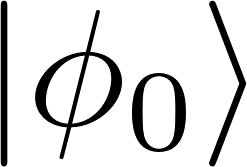 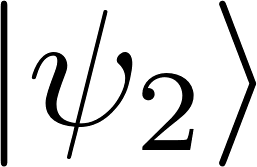 Quantum Interference and Decoherence
Closed system
Measuring state                                                 , target physical quantity
	      Expectation value
Density matrix
					
Decoherence in open system
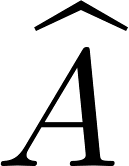 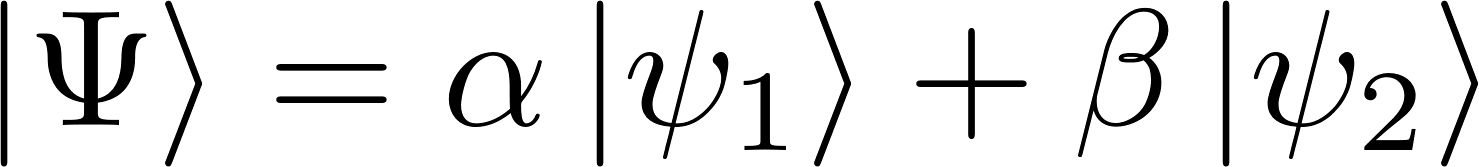 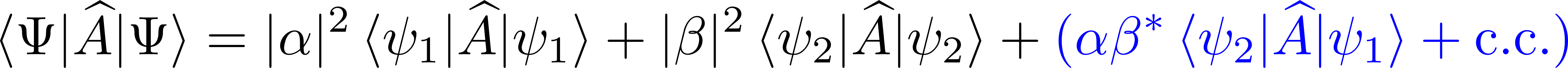 Quantum interference
e.g.,
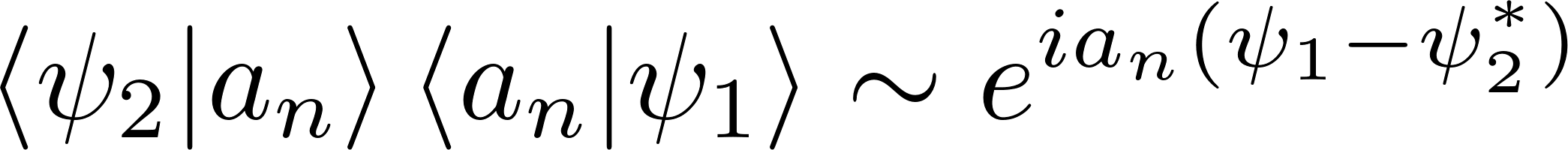 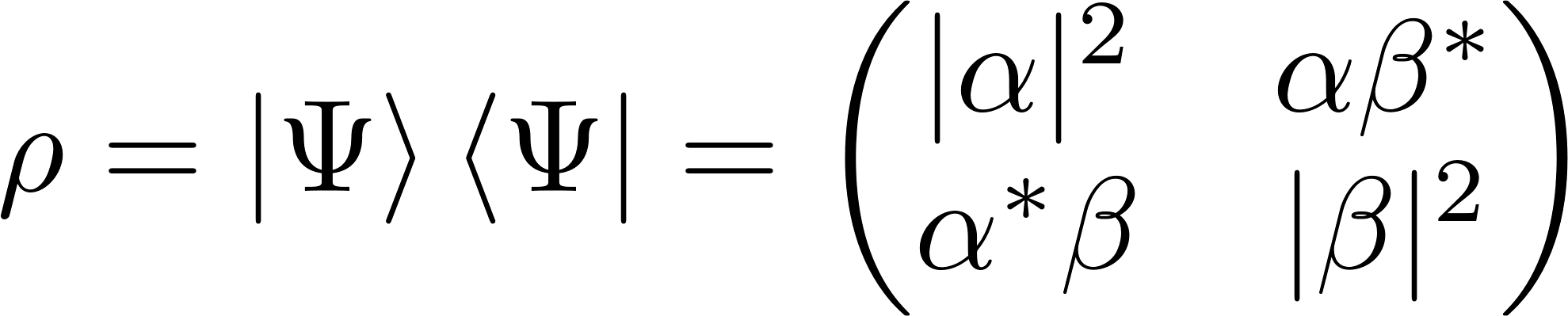 Diagonal:   classical probability
Off-diagonal:   quantum superposition
System
(observed)
Environment
(unobserved)
Quantum interactions between        and
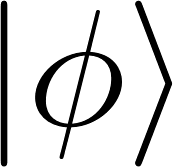 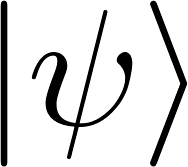 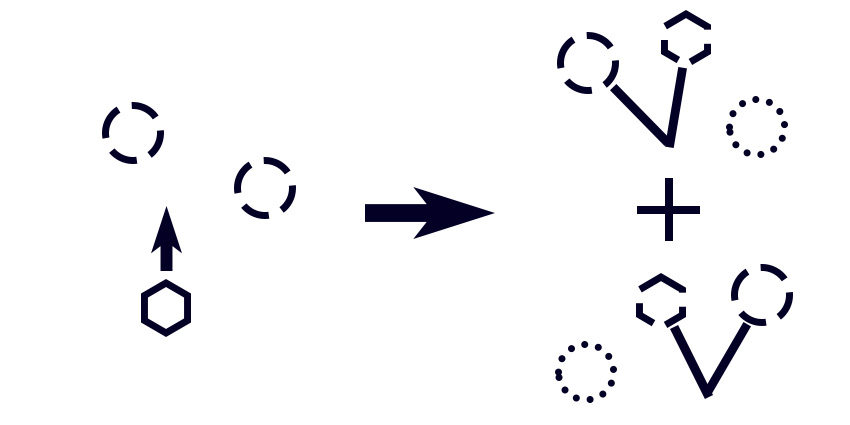 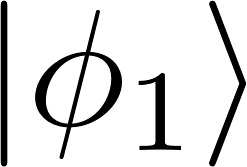 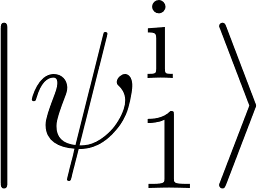 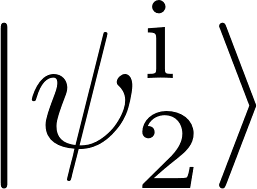 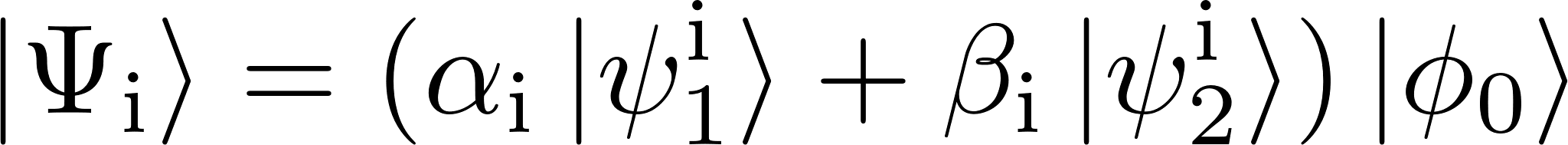 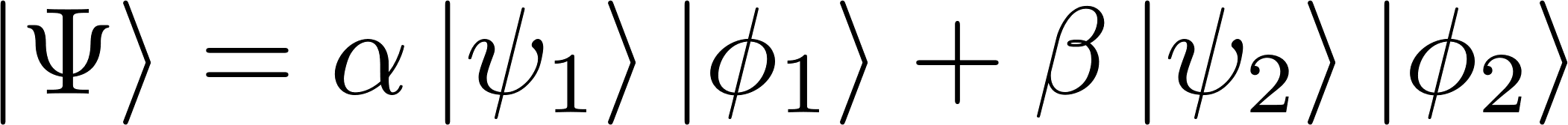 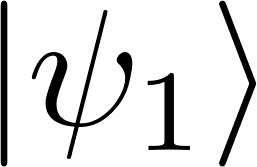 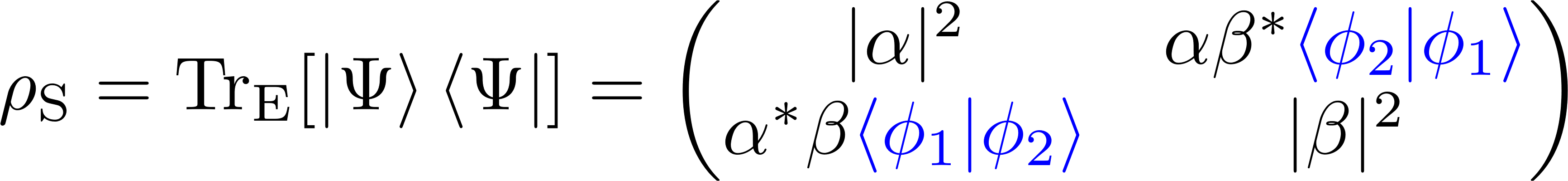 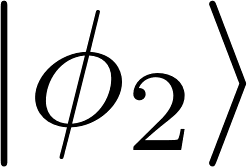 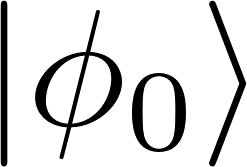 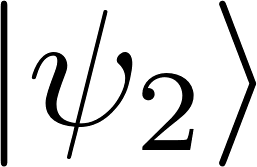 if scattered to independent states.   More scattering, more independent, less interference.
L1 norm of coherence                                                                          is used as a measure of coherence.
	* Basis independent measure of coherence:   Rényi entropy, purity, quantum discord, etc.
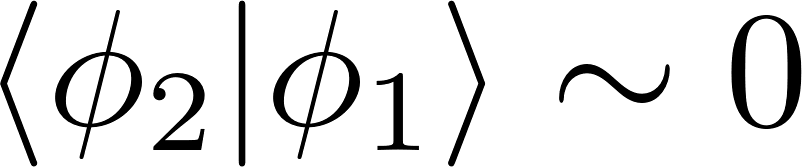 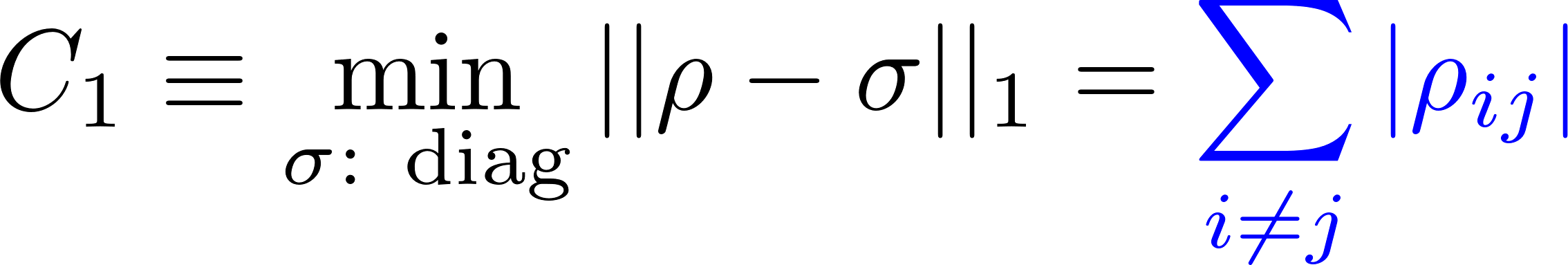 [Baumgratz et al.,1311.0275]
[Streltsov et al. 1612.07570, Henderson and Vedral quant-ph/0105028, etc.]
Outline
Introduction

 Decoherence in cosmology
 Wavefunction formalism
 Decoherence rate

 Local observer’s effect
 Maldacena’s consistency conditions
 Regularizing IR divergence
Wavefunction Formalism
[De Witt 1967, Wheeler 1987, etc.]
Observables:   correlation functions
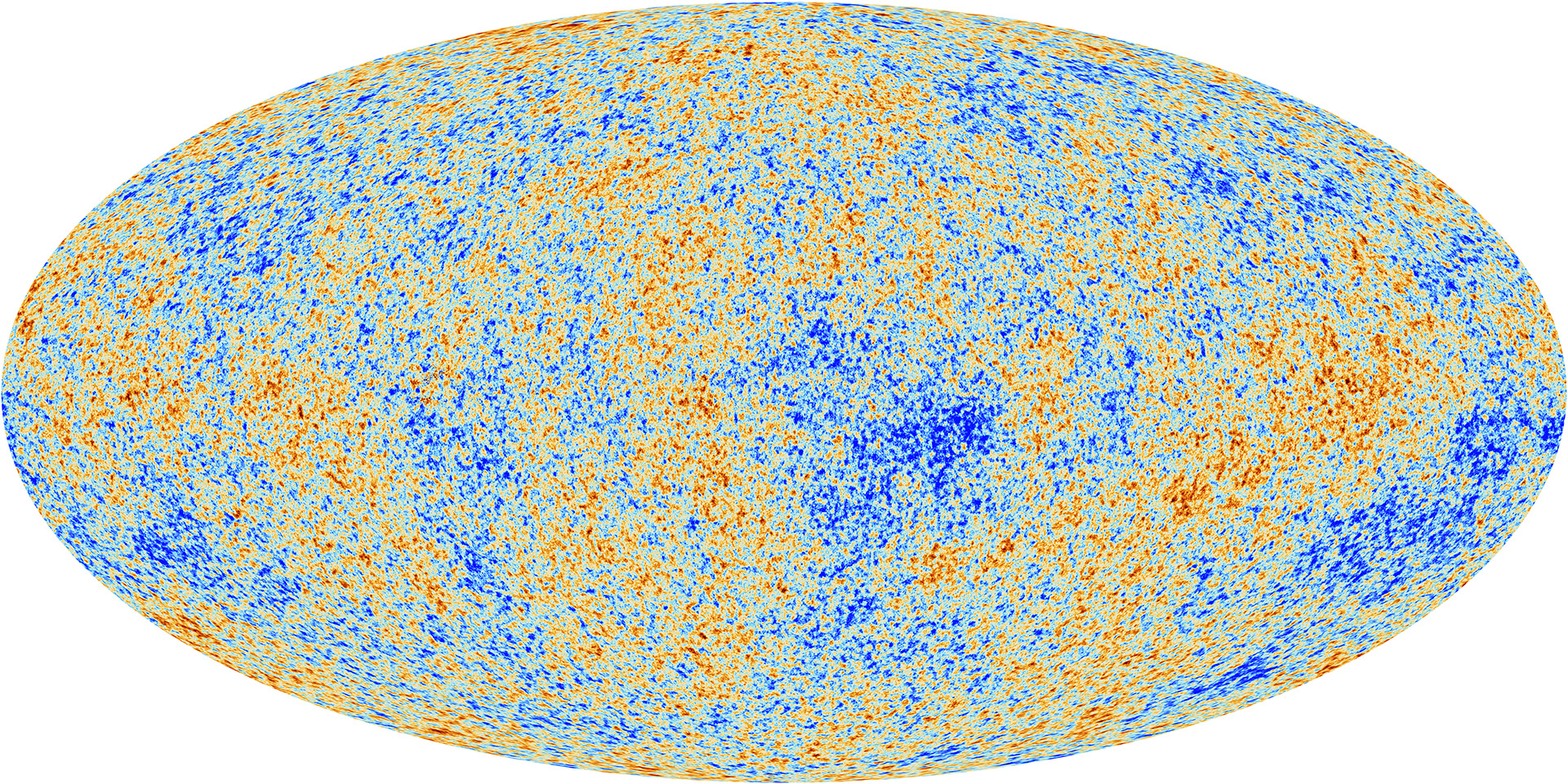 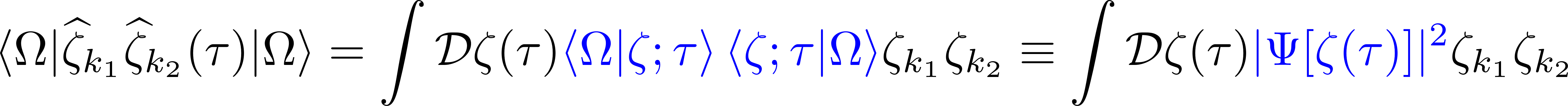 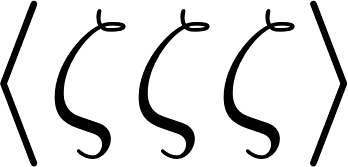 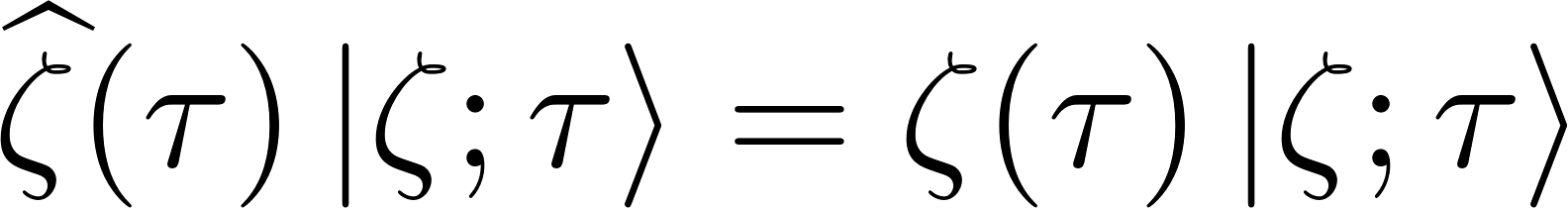 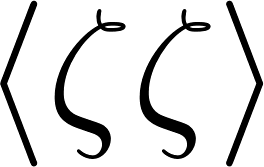 Wavefunction Formalism
[De Witt 1967, Wheeler 1987, etc.]
Observables:   correlation functions



Wavefunction of the Universe (WFU)





                                                                                                    at semi-classical level
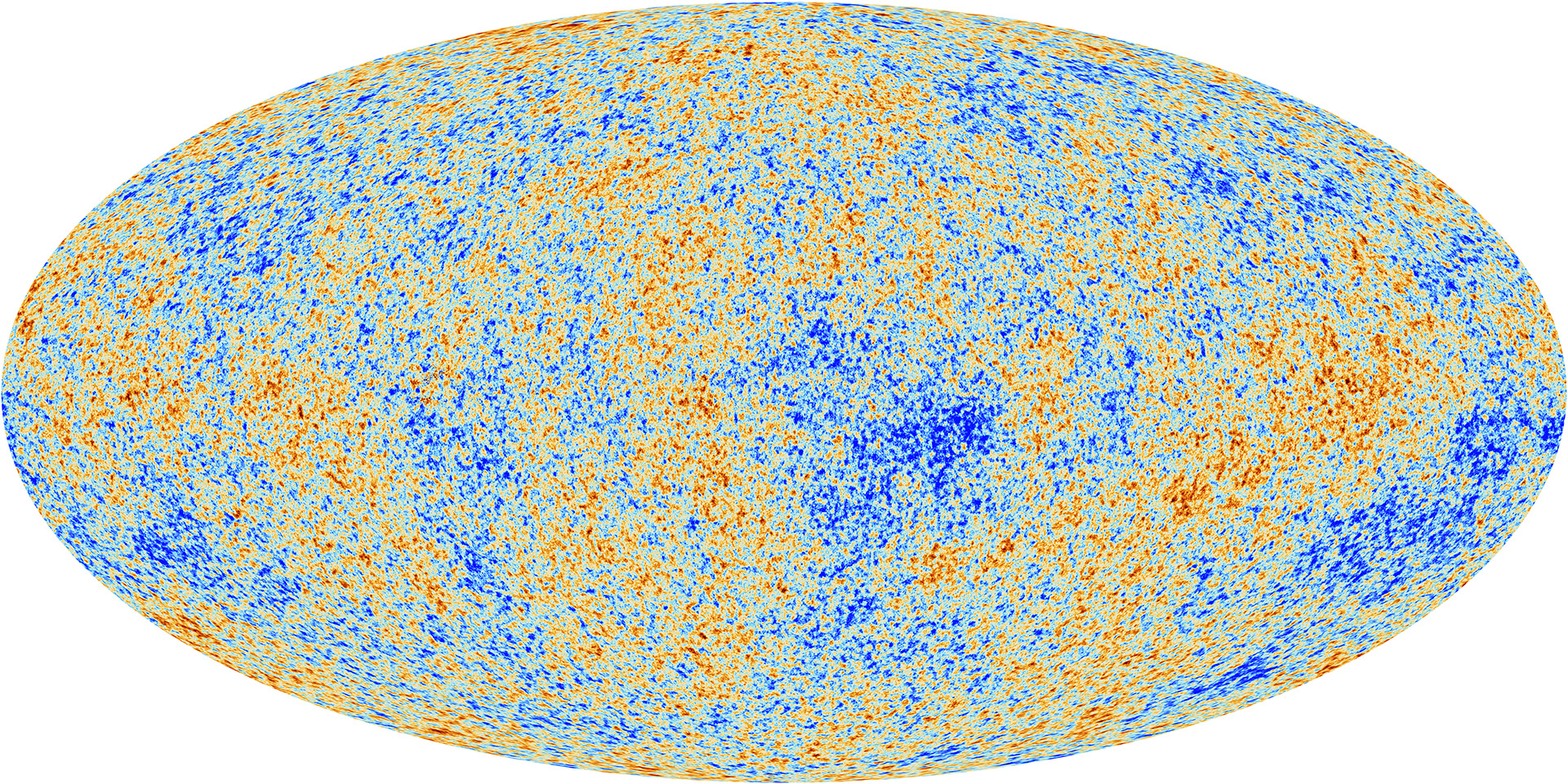 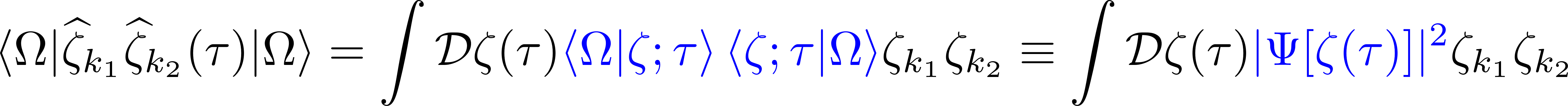 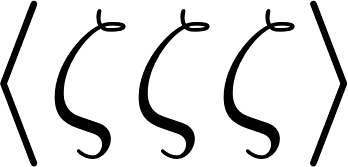 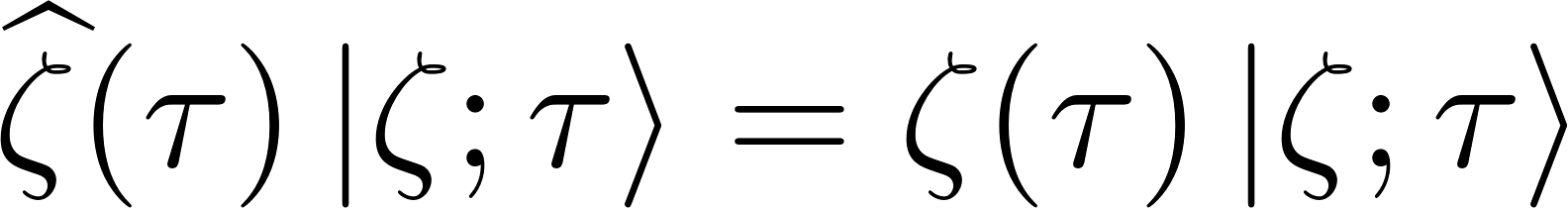 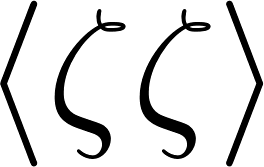 Gravitational non-linearity
Gaussian
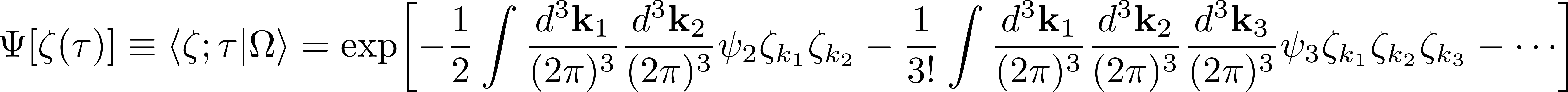 :   wavefunction coefficient,
:   phases in WFU
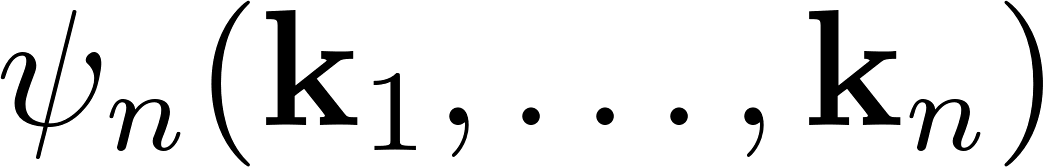 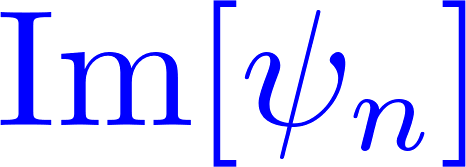 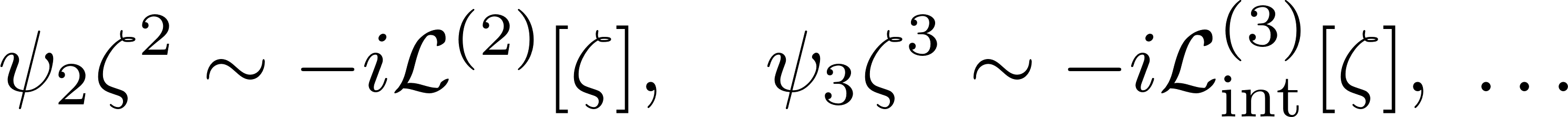 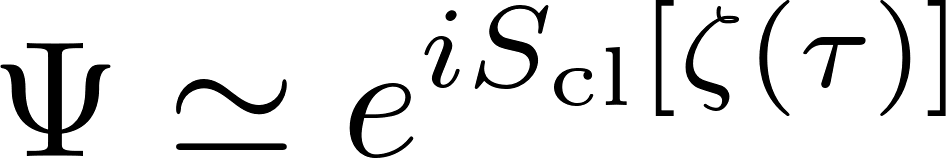 Wavefunction Formalism
[De Witt 1967, Wheeler 1987, etc.]
Observables:   correlation functions



Wavefunction of the Universe (WFU)





                                                                                                    at semi-classical level
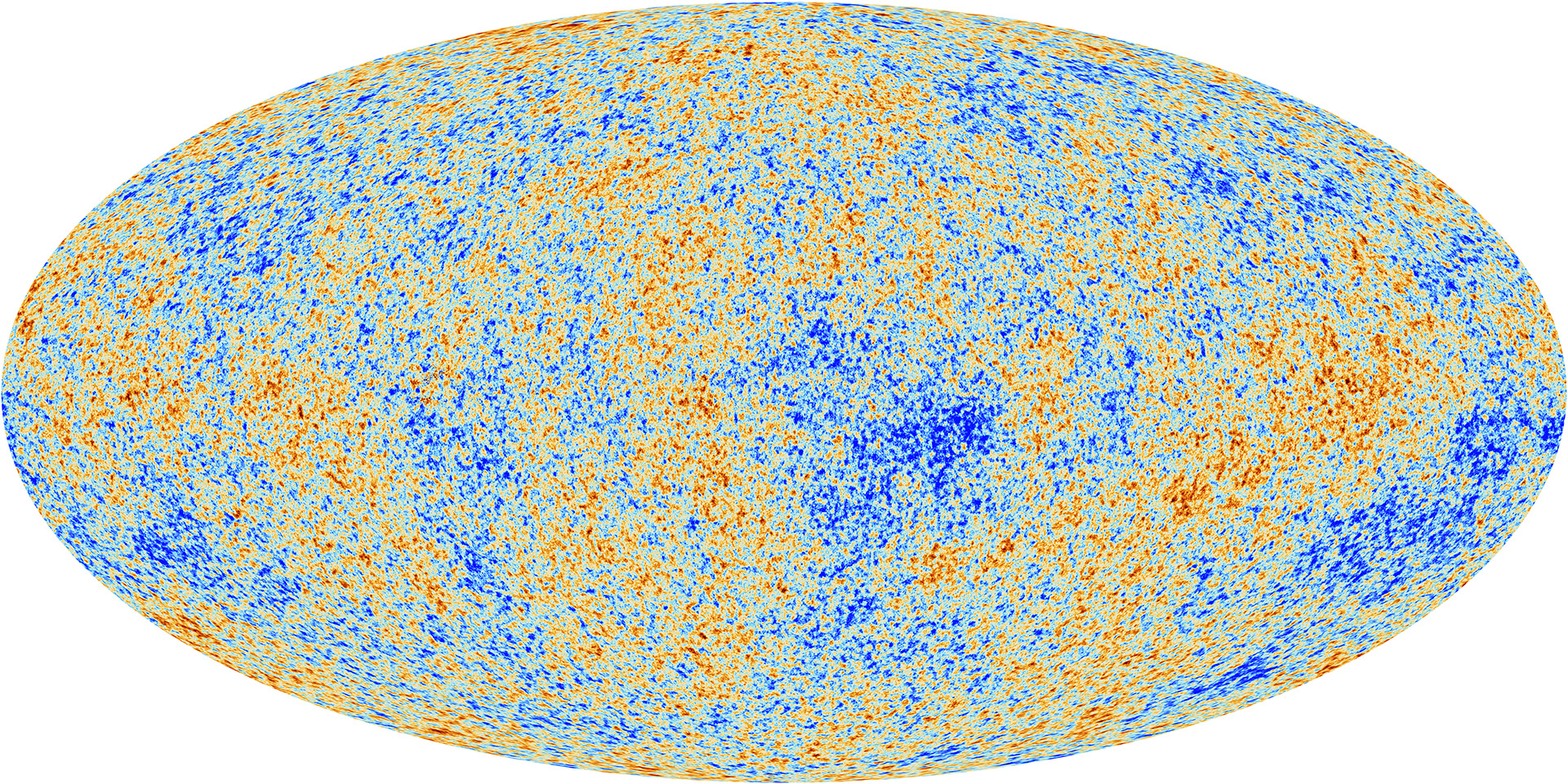 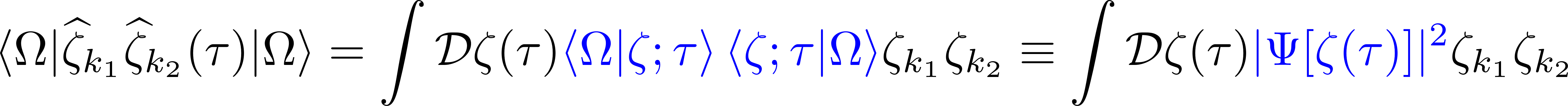 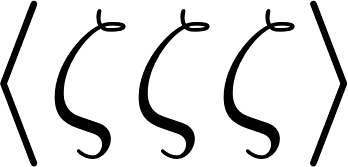 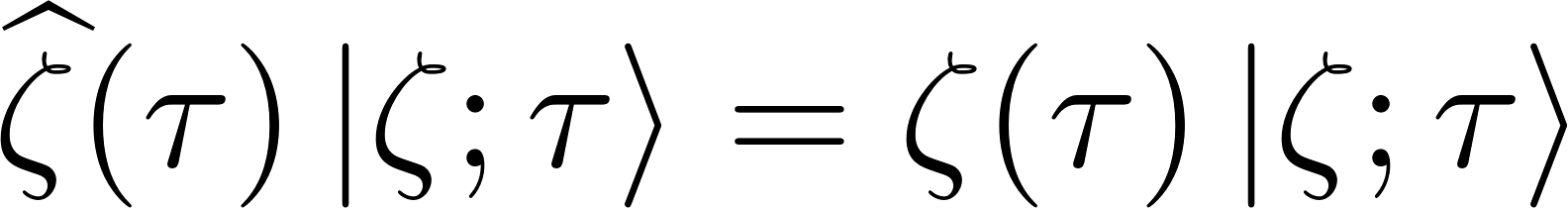 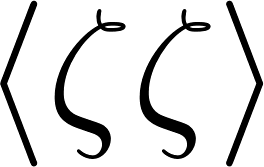 Gravitational non-linearity
Gaussian
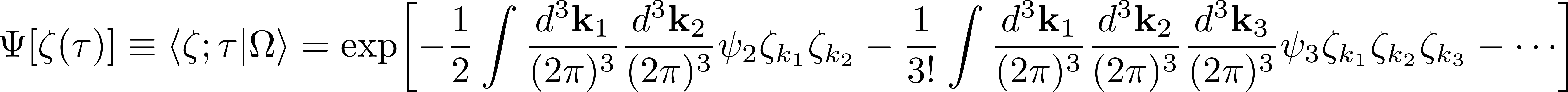 :   wavefunction coefficient,
:   phases in WFU
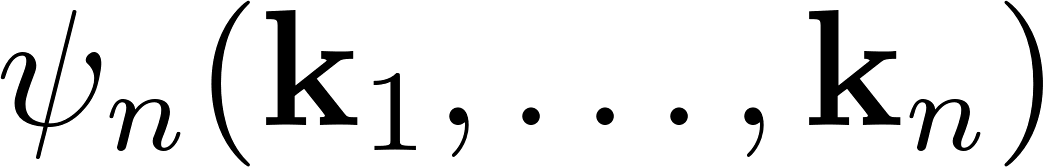 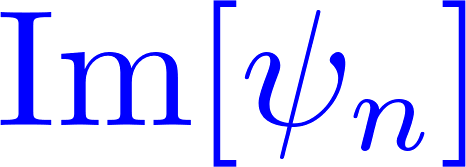 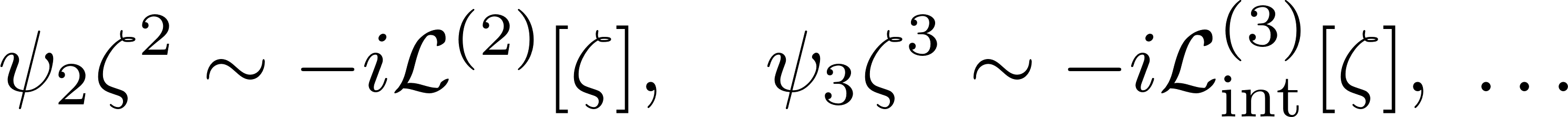 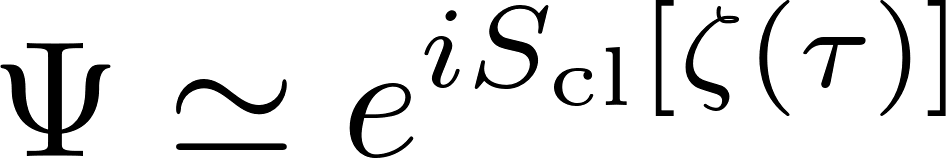 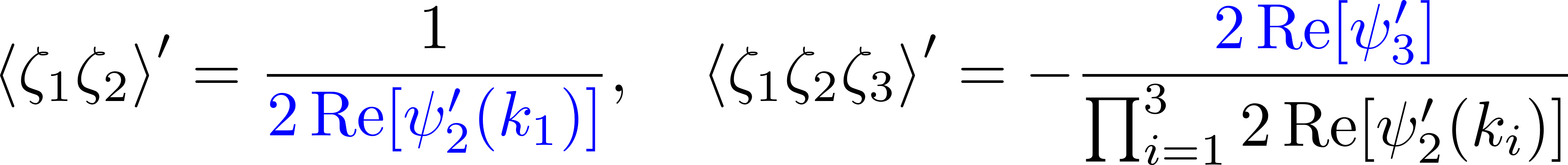 at tree level

*                                   is omitted in
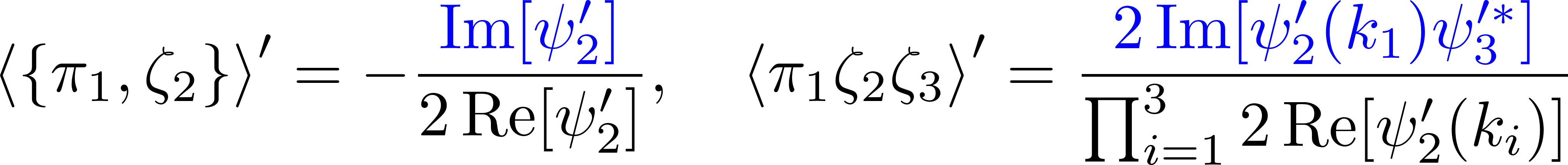 etc.
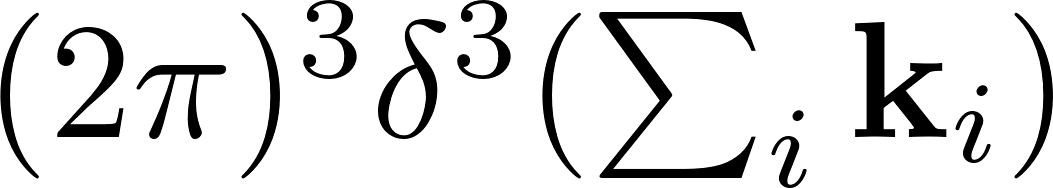 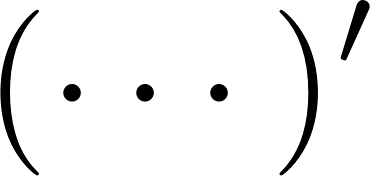 * Same result in all other ordering since
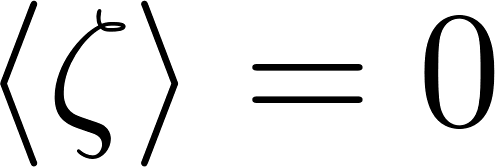 Formulation of Decoherence using WFU
[Nelson 1601.03734]
Integrating out environment modes
Mode decomposition
e.g.,
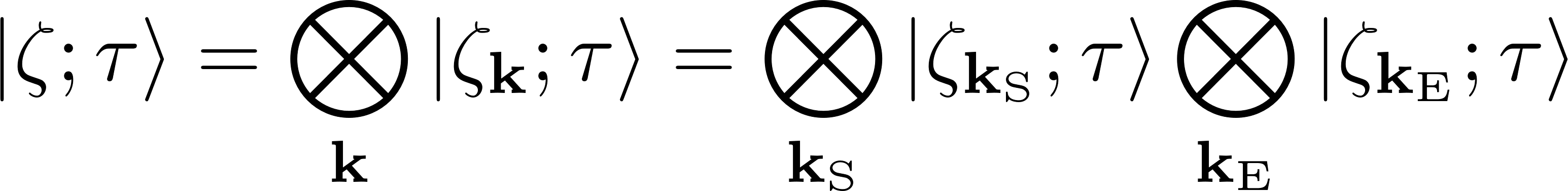 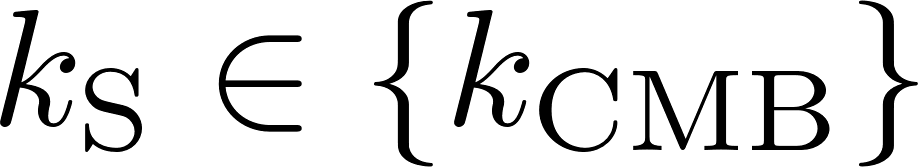 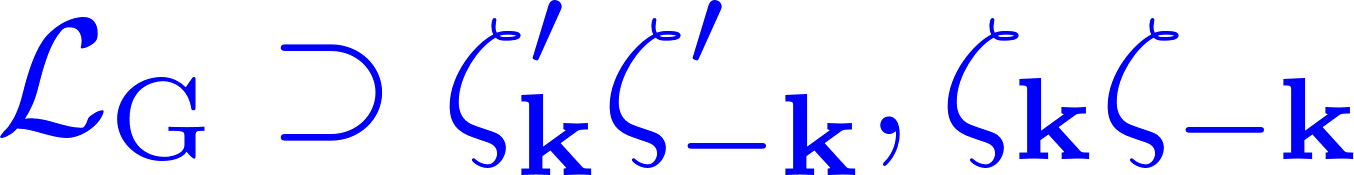 Gaussian level:   free propagation
	            no decoherence
Formulation of Decoherence using WFU
[Nelson 1601.03734]
Integrating out environment modes
Mode decomposition
Tracing out environments
e.g.,
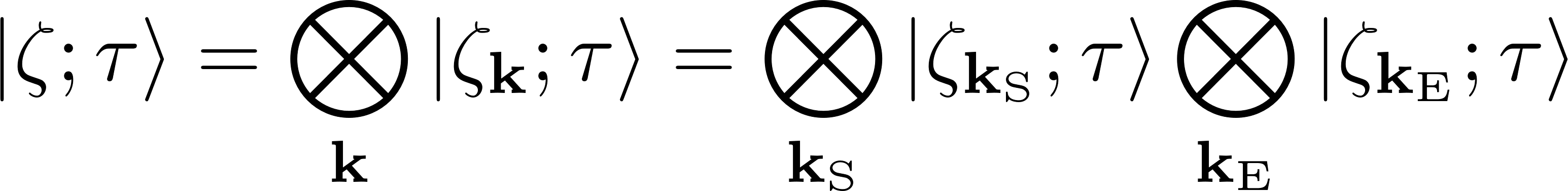 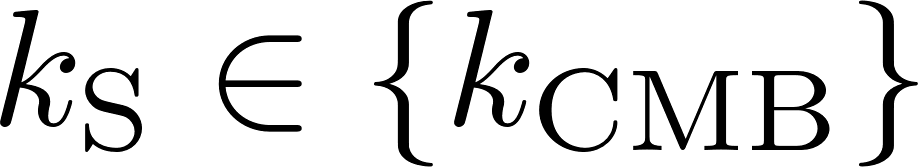 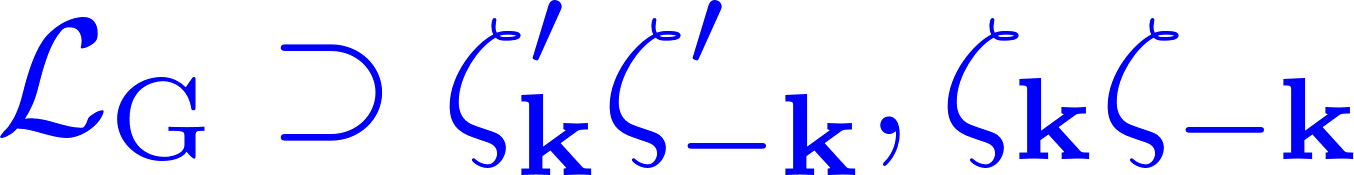 in Heisenberg picture
Gaussian level:   free propagation
	            no decoherence
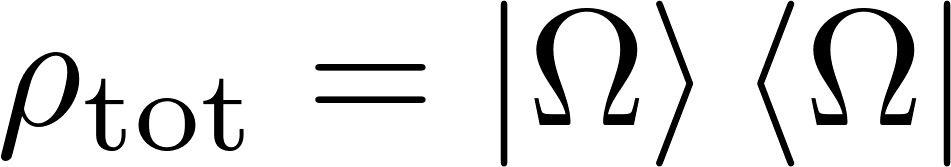 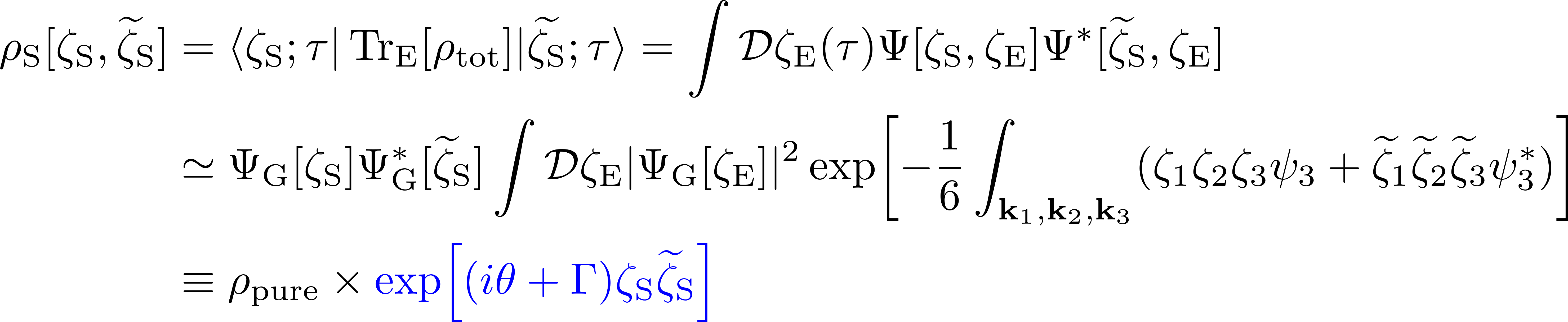 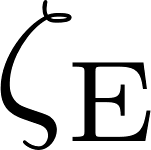 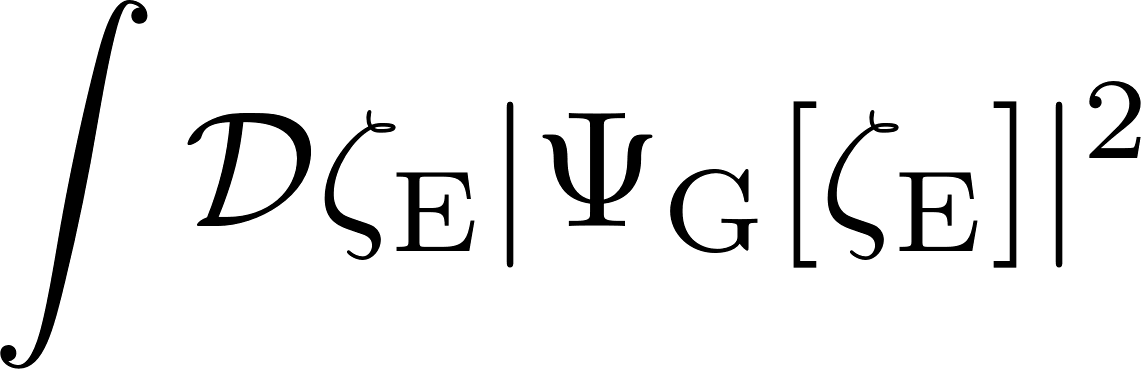 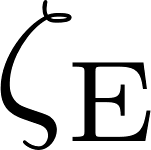 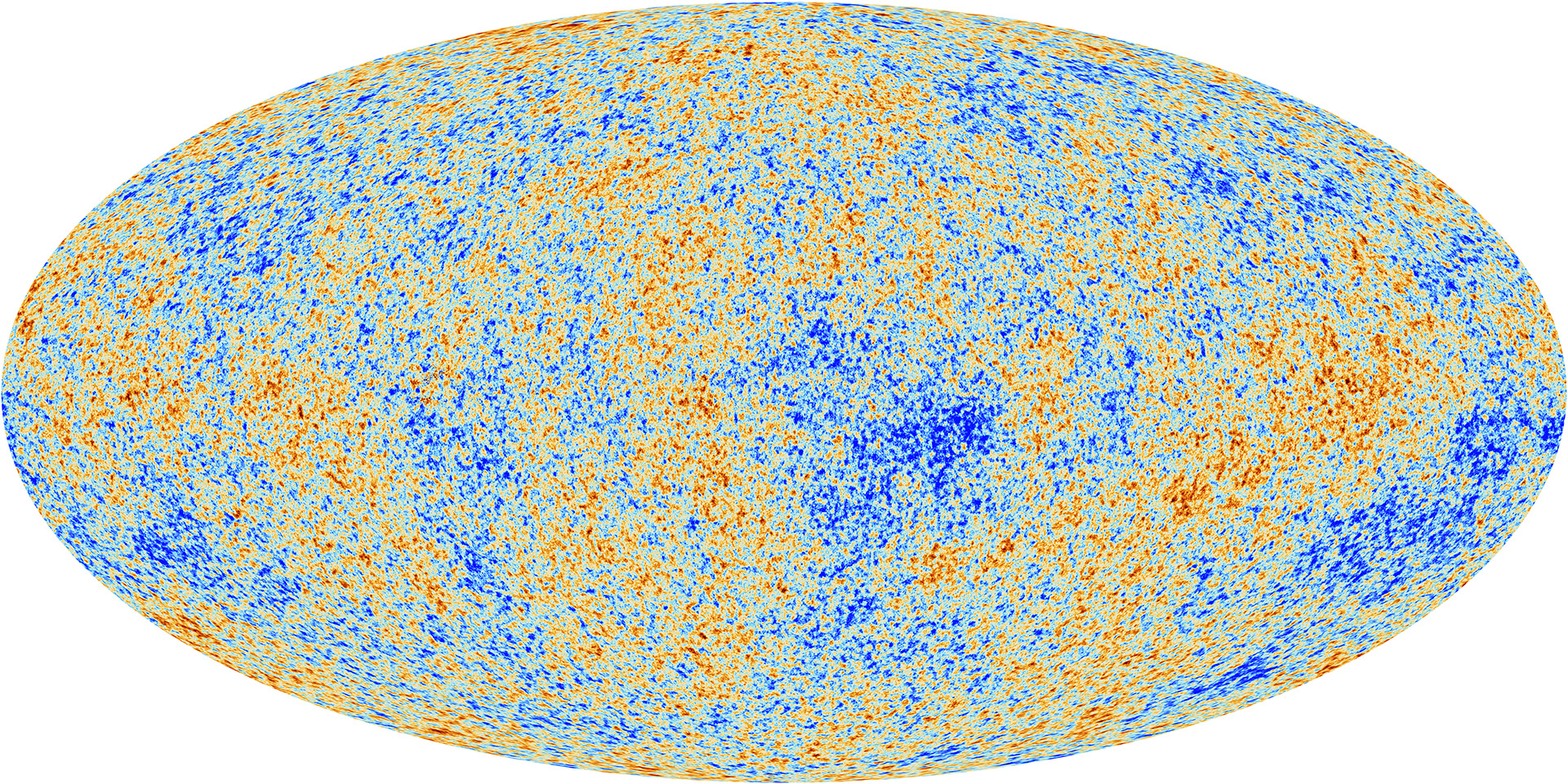 :   Decoherence rate                  Non-linear interactions
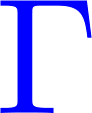 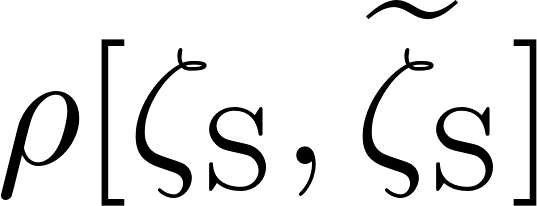 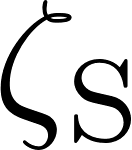 Calculation of Decoherence Rate
[Nelson 1601.03734]
Perturbative expansion
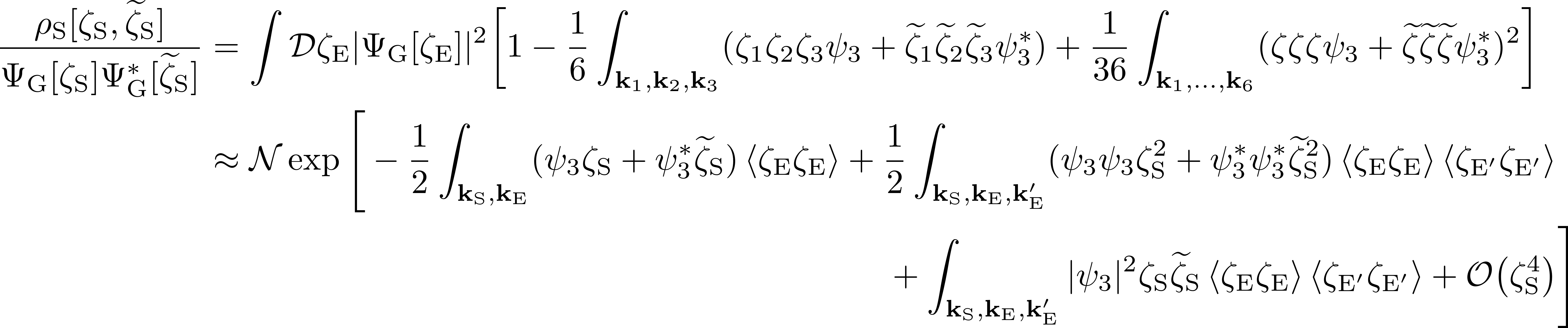 Exponentiation
Pure part
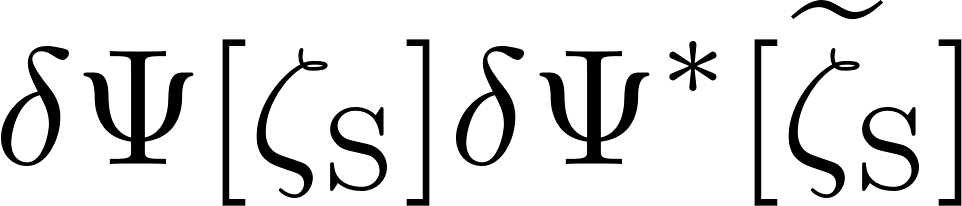 Off-diagonal
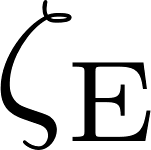 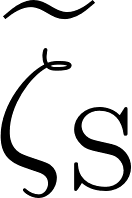 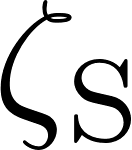 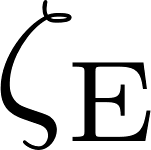 “Classical loop”
[Céspedes et al. 2311.17990]
Calculation of Decoherence Rate
[Nelson 1601.03734]
Perturbative expansion






Result
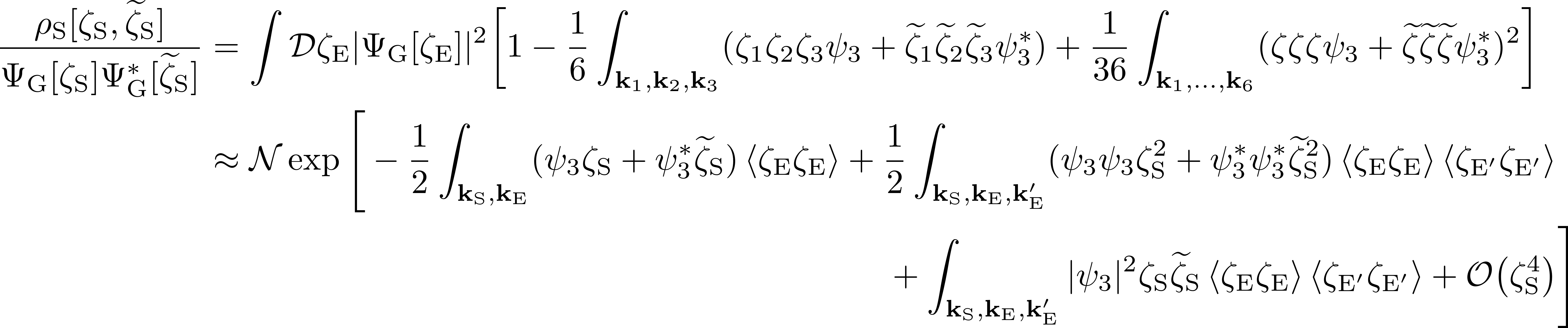 Exponentiation
Pure part
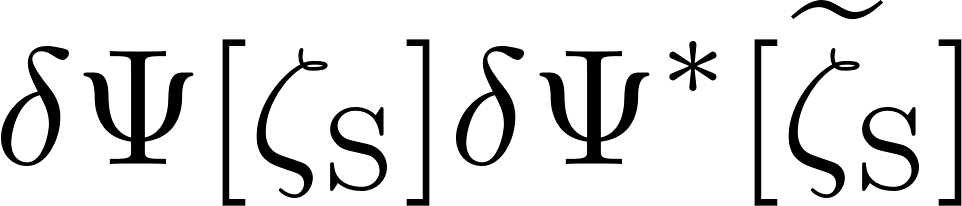 Off-diagonal
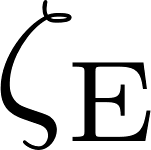 [Nelson 1601.03734 , Sou et al. 2207.04435]
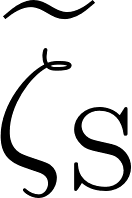 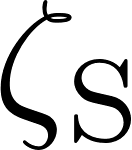 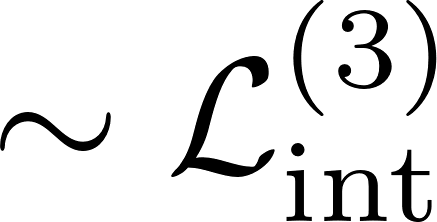 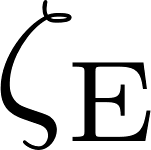 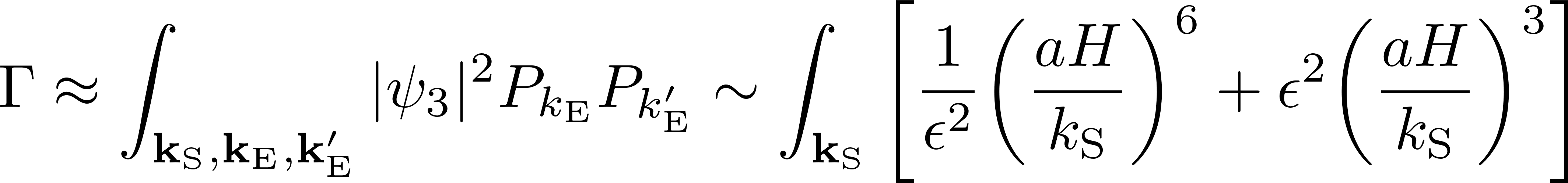 “Classical loop”
[Céspedes et al. 2311.17990]
Decoherence rate
(Decay rate)
Boundary
Bulk
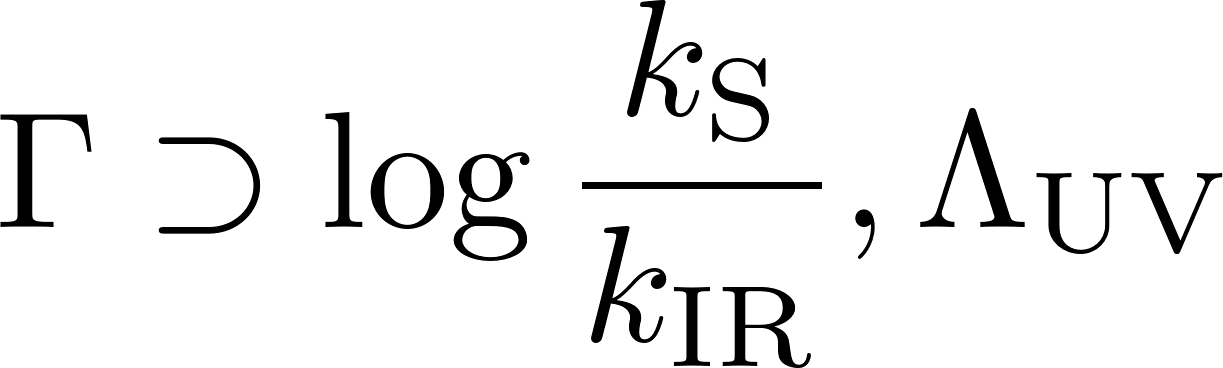 WITH   IR divergence   and   UV divergence
Calculation of Decoherence Rate
[Nelson 1601.03734]
Perturbative expansion






Result
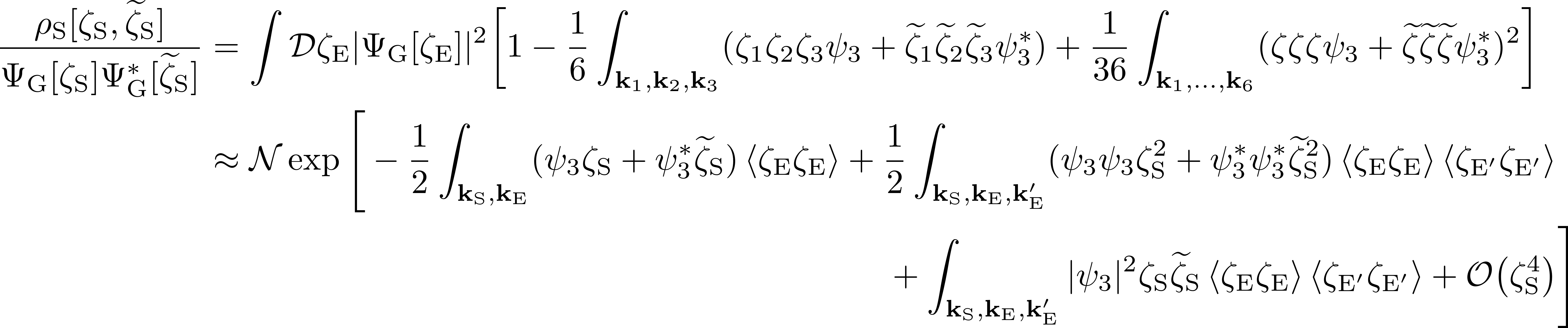 Exponentiation
Pure part
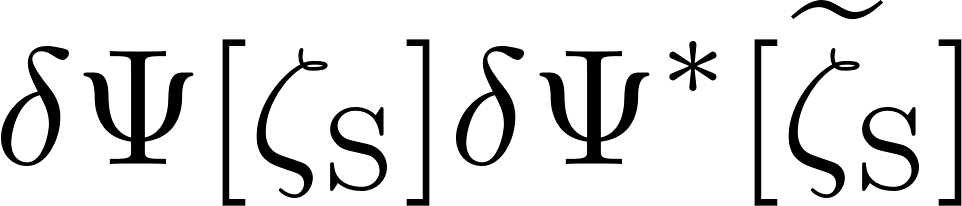 Off-diagonal
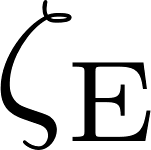 [Nelson 1601.03734 , Sou et al. 2207.04435]
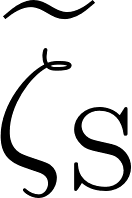 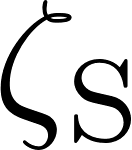 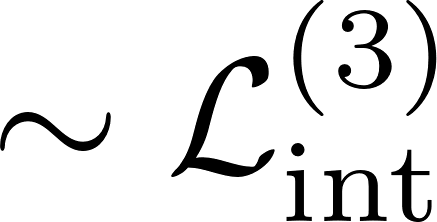 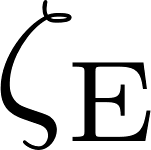 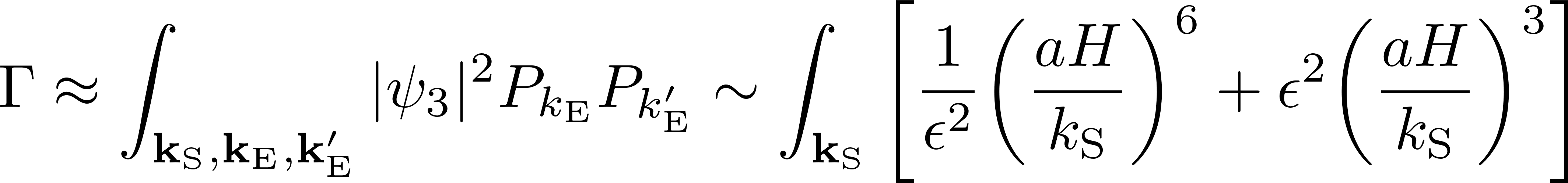 “Classical loop”
[Céspedes et al. 2311.17990]
Decoherence rate
(Decay rate)
Boundary
Bulk
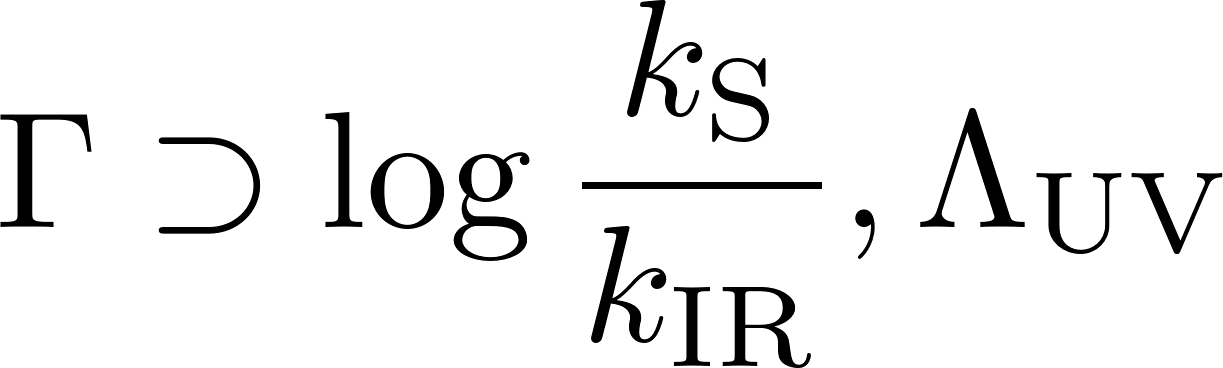 WITH   IR divergence   and   UV divergence
Stay tuned for our paper
[cf. Unruh 1110.2199]
Outline
Introduction

 Decoherence in cosmology
 Wavefunction formalism
 Decoherence rate

 Local observer’s effect
 Maldacena’s consistency conditions
 Regularizing IR divergence
Maldacena’s Consistency Condition
[Maldacena astro-ph/0210603, Pimentel 1309.1793, etc.]
Ward identity in WFU
Spatial gauge transformation
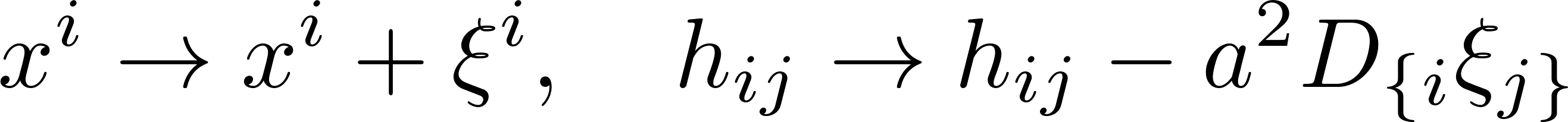 with
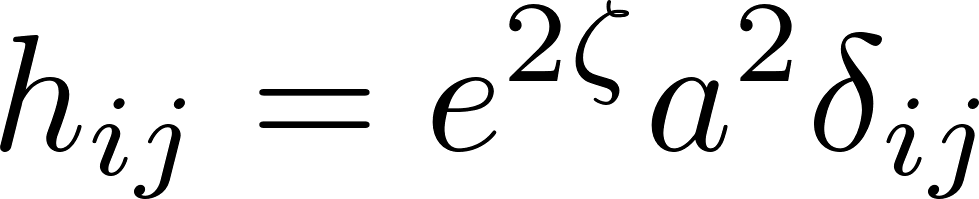 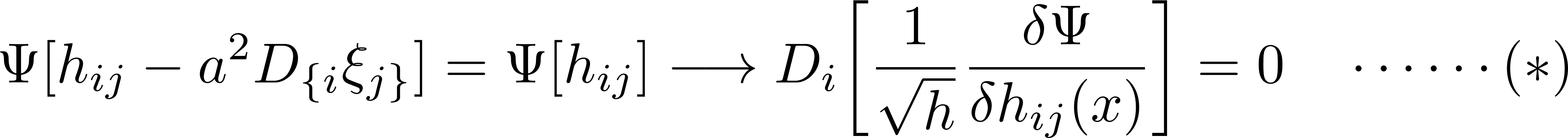 Ward identity
(momentum  constraint)
Maldacena’s Consistency Condition
[Maldacena astro-ph/0210603, Pimentel 1309.1793, etc.]
Ward identity in WFU
Spatial gauge transformation



Consistency conditions
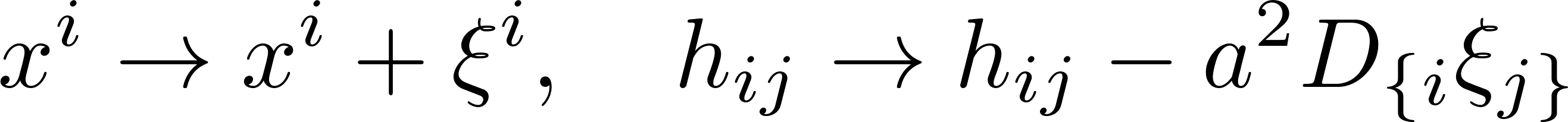 with
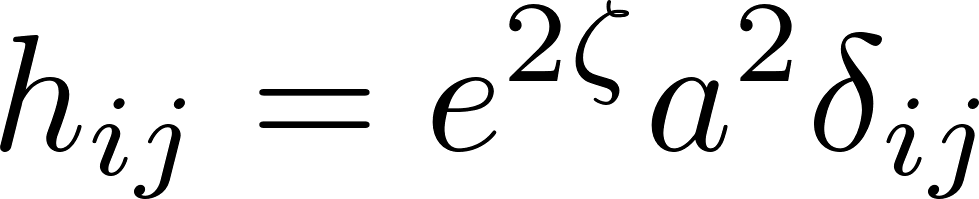 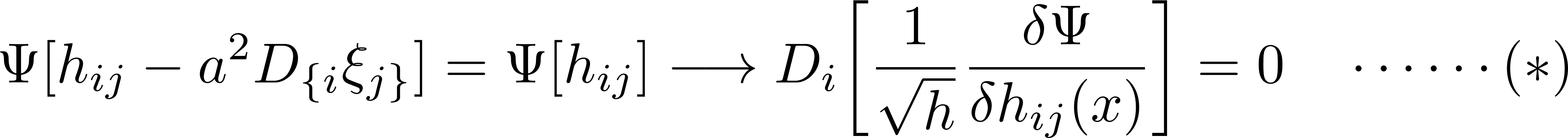 Ward identity
(momentum  constraint)
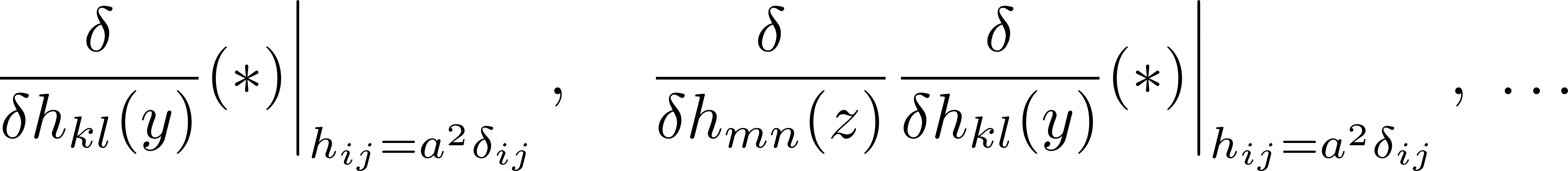 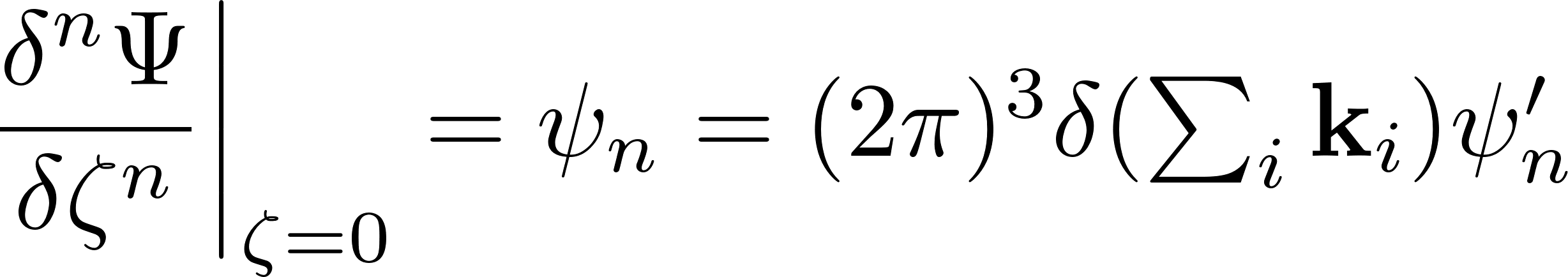 with
Squeezed limit
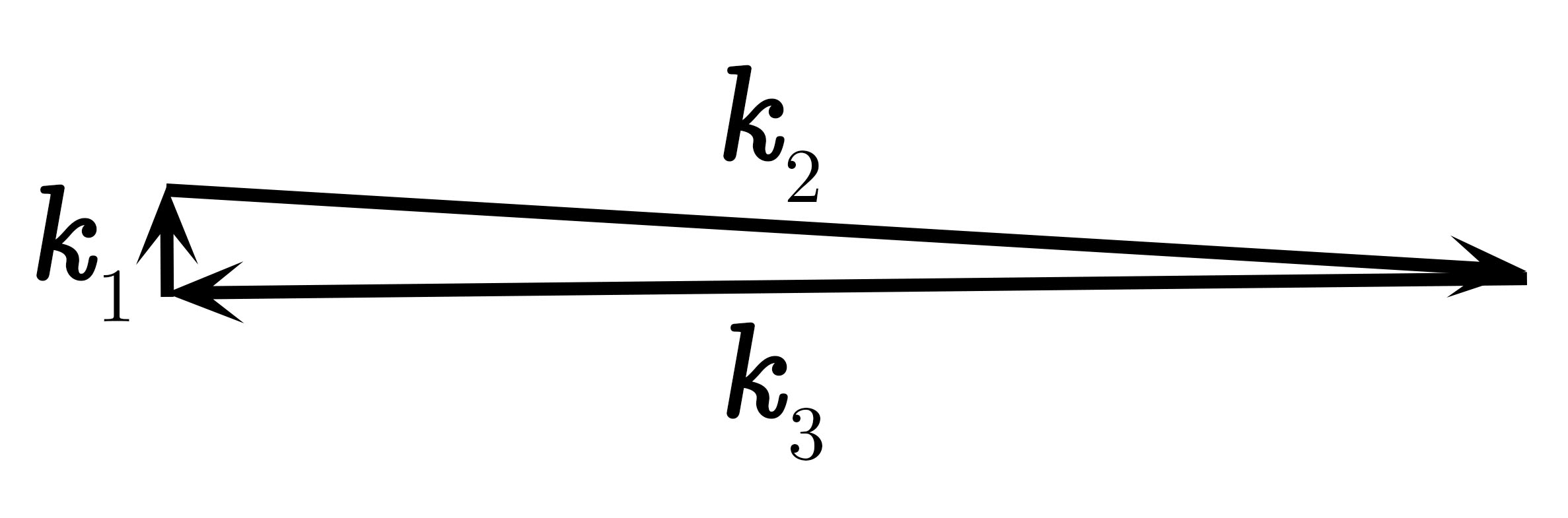 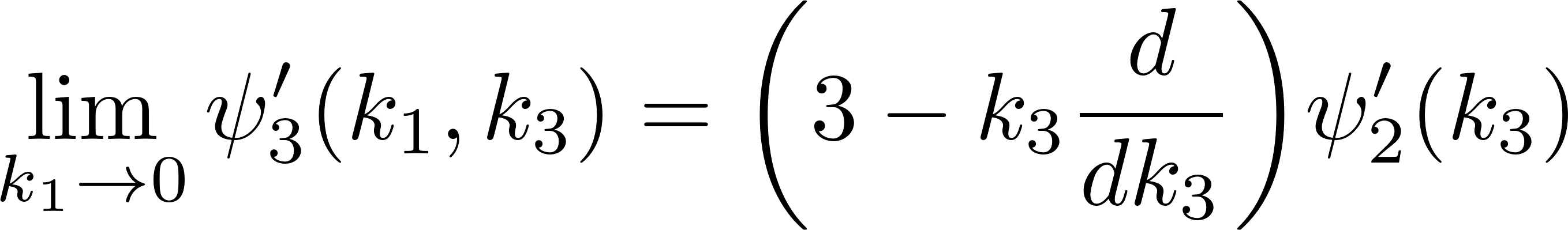 Maldacena’s Consistency Condition
[Maldacena astro-ph/0210603, Pimentel 1309.1793, etc.]
Ward identity in WFU
Spatial gauge transformation



Consistency conditions







Correlation functions
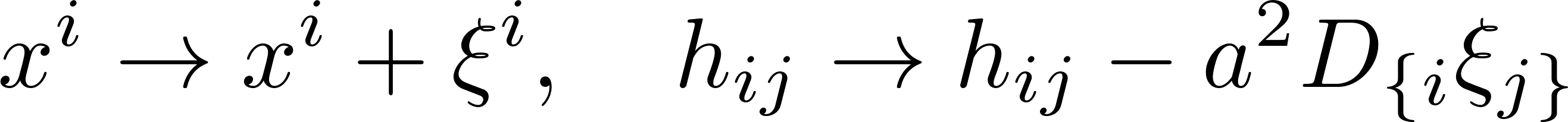 with
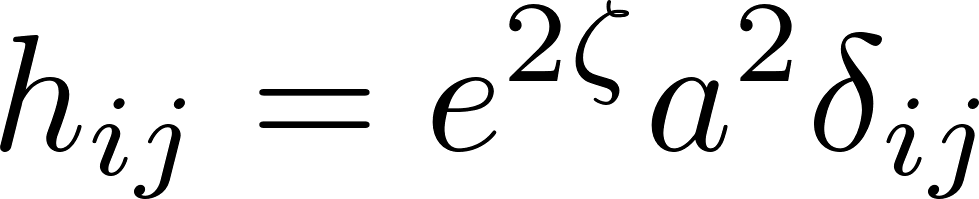 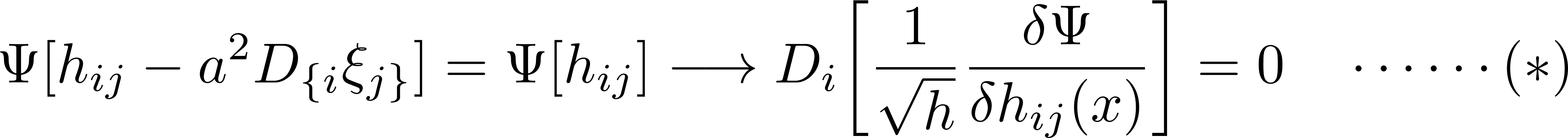 Ward identity
(momentum  constraint)
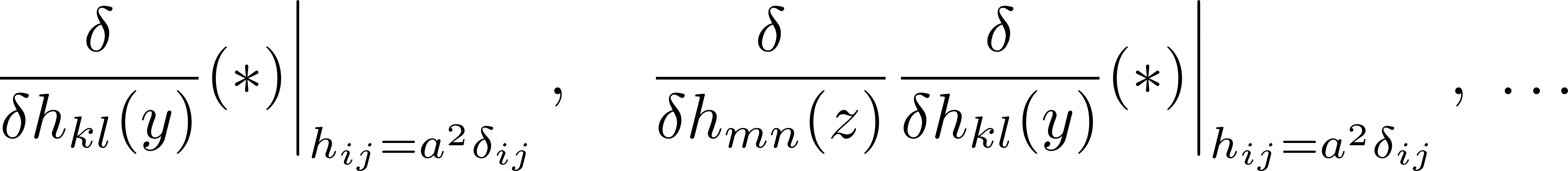 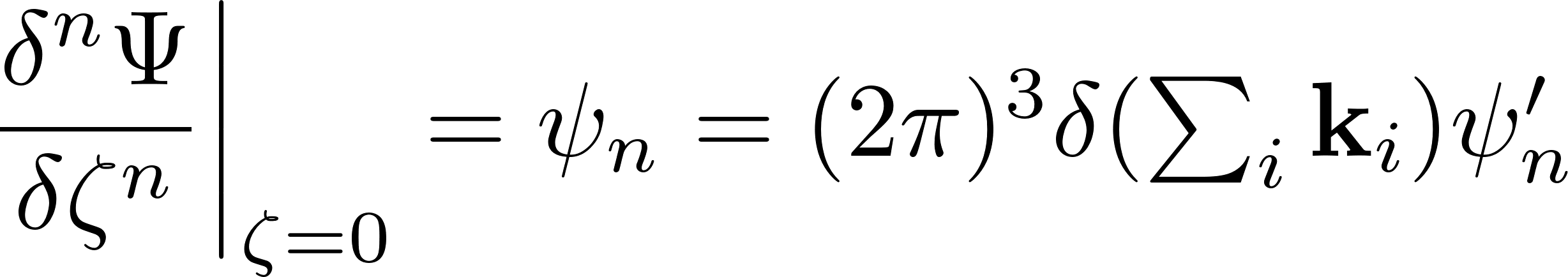 with
Squeezed limit
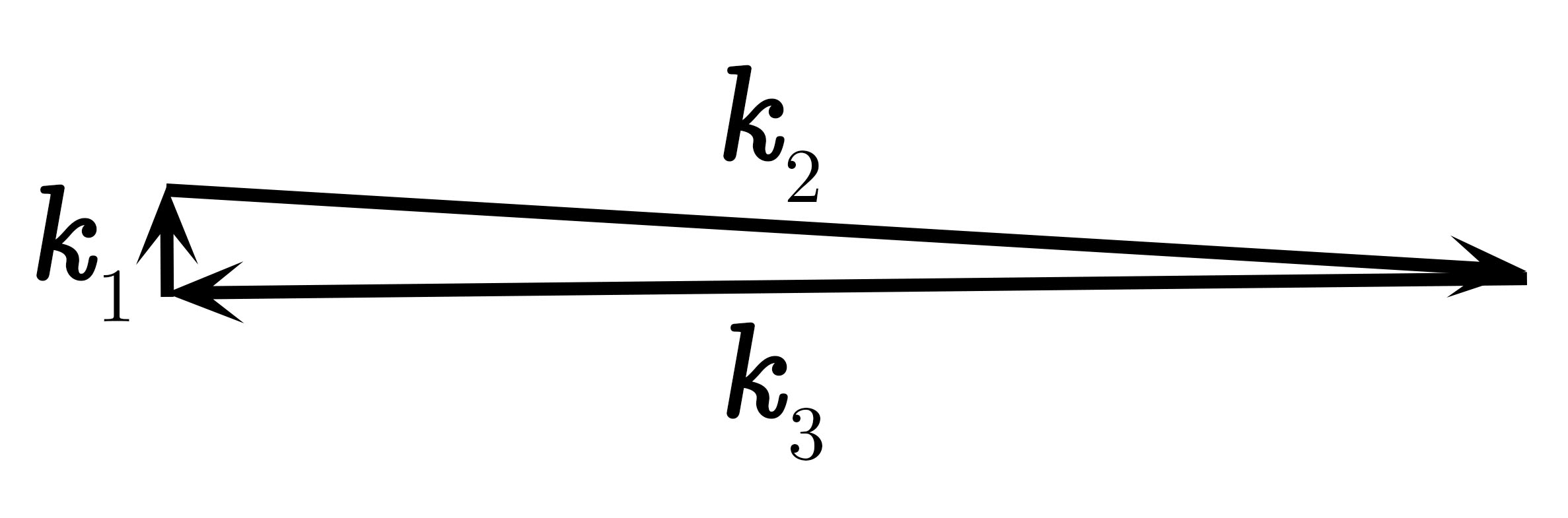 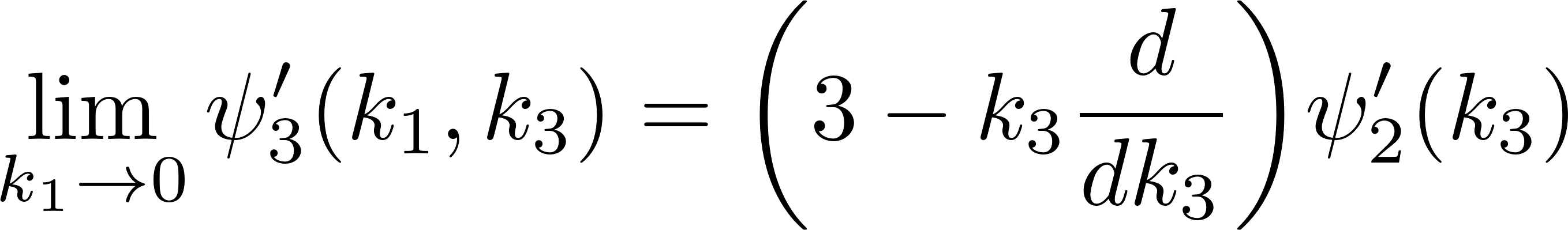 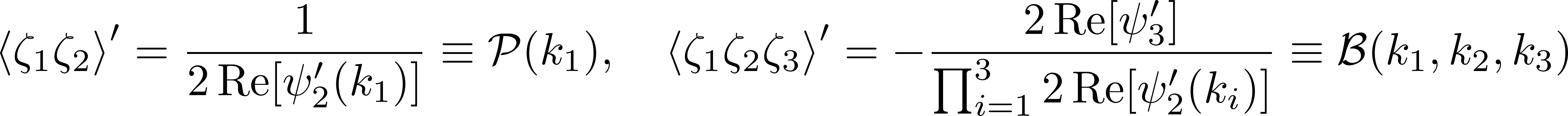 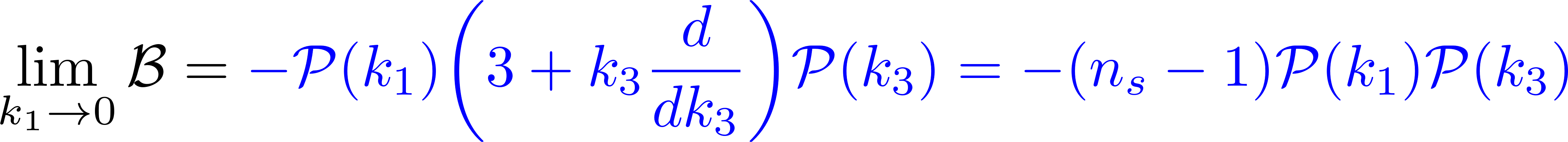 where
          for minimal single-field inflation
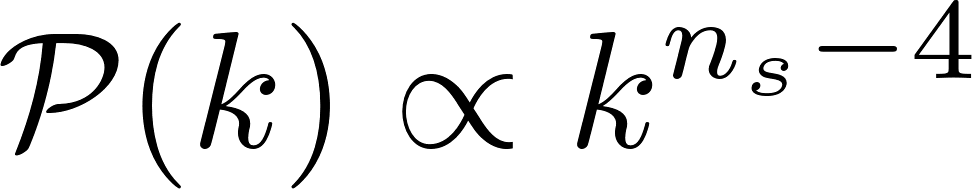 Maldacena’s consistency condition
Local Observer Effect:   Coordinate for Free-falling Observer
[Tanaka and Urakawa 1103.1251, Pajer et al. 1305.0824]
Correlation functions in coordinate space
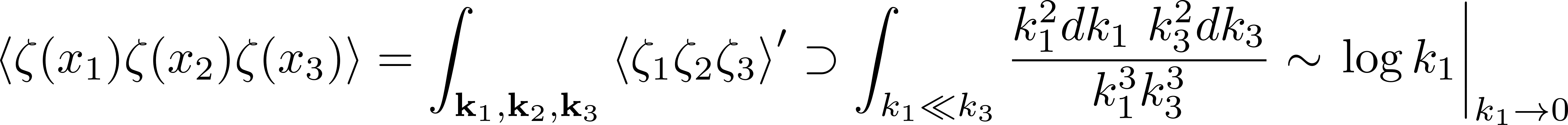 Correlation between IR and UV is dominant
IR
UV
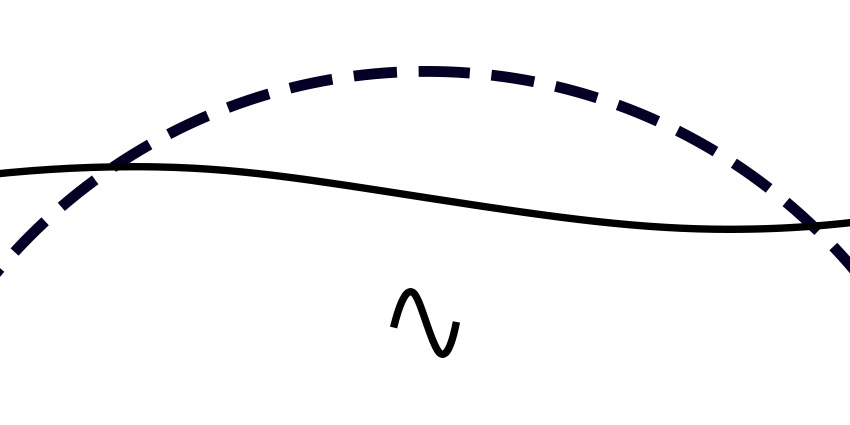 Local Observer Effect:   Coordinate for Free-falling Observer
[Tanaka and Urakawa 1103.1251, Pajer et al. 1305.0824]
Correlation functions in coordinate space


(Conformal) free-falling observer   (Conformal Fermi normal coordinate)

                where
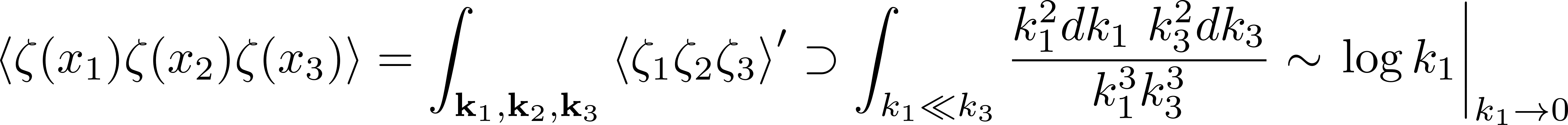 Correlation between IR and UV is dominant
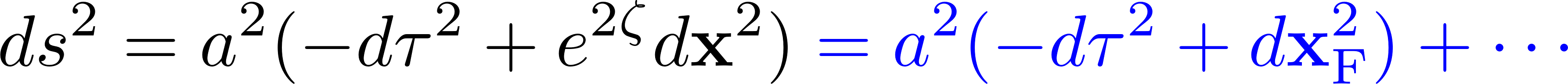 Geodesic distance:   physical
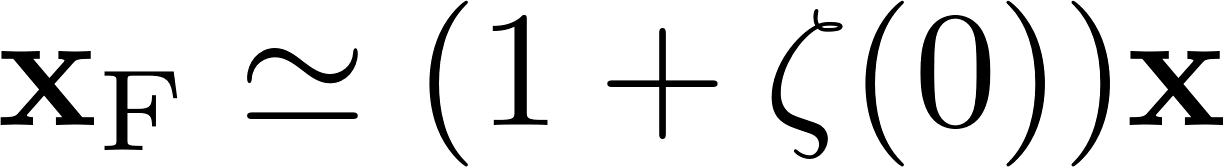 IR
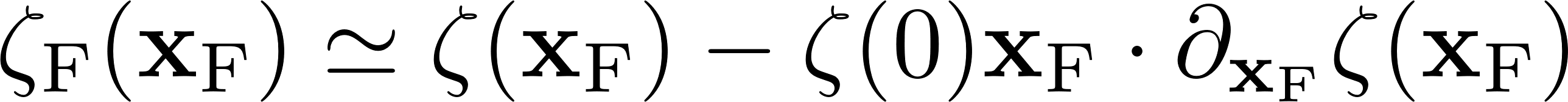 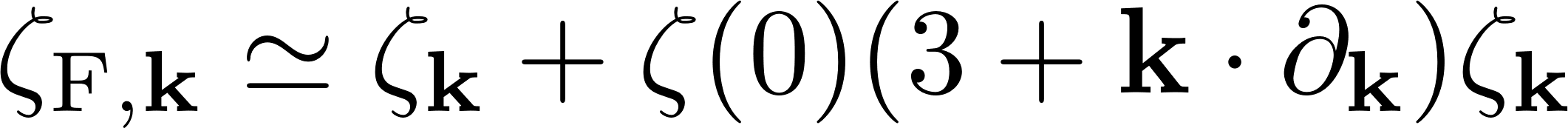 UV
:   const. mode in Fourier space
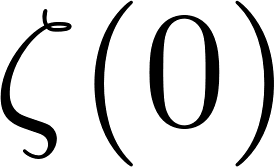 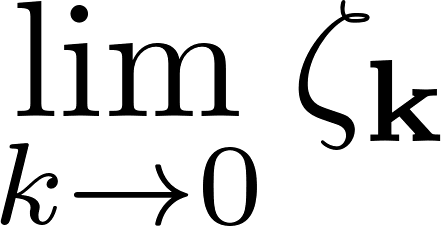 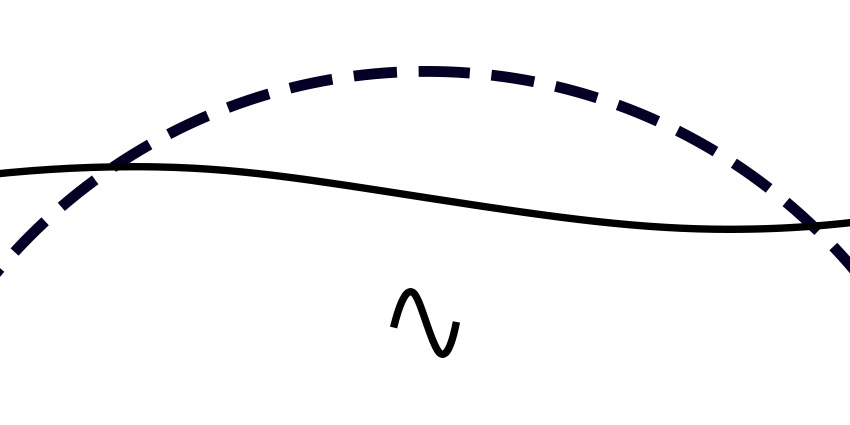 Local Observer Effect:   Coordinate for Free-falling Observer
[Tanaka and Urakawa 1103.1251, Pajer et al. 1305.0824]
Correlation functions in coordinate space


(Conformal) free-falling observer   (Conformal Fermi normal coordinate)

                where



Correlation functions
							
	            * Not only leading order                        , but next-leading                          vanishes as well.                           is physical.
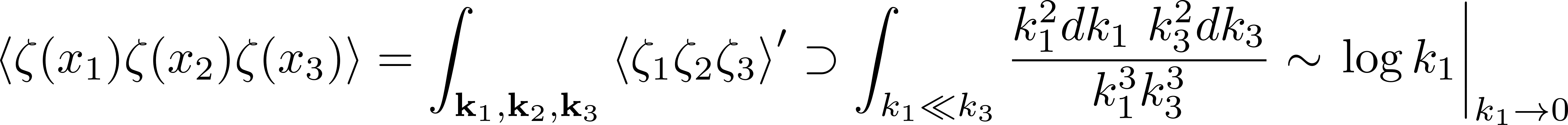 Correlation between IR and UV is dominant
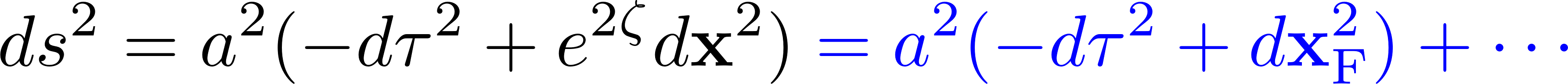 Geodesic distance:   physical
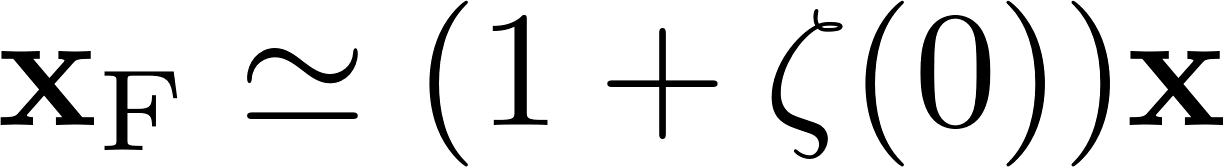 IR
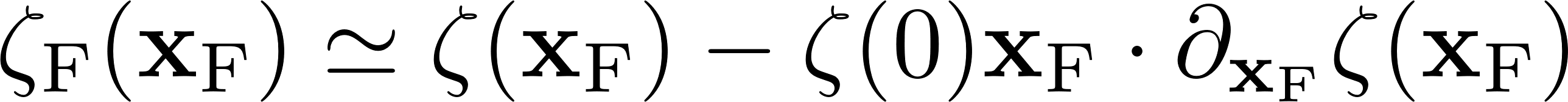 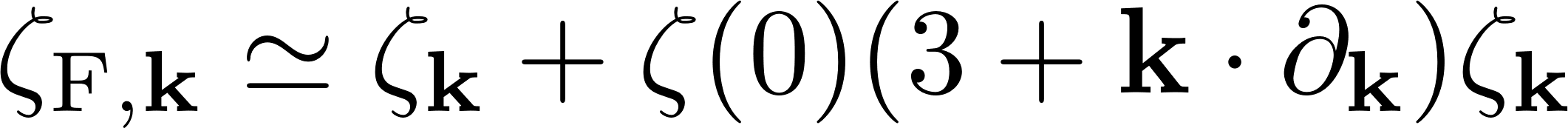 UV
:   const. mode in Fourier space
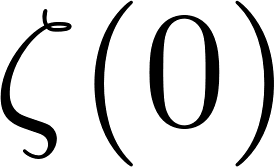 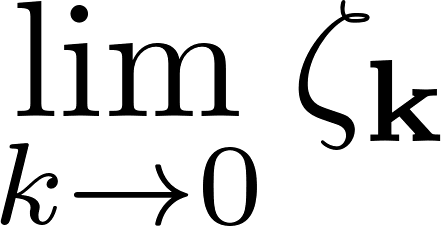 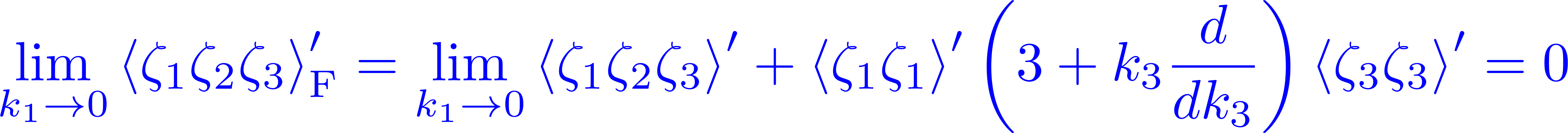 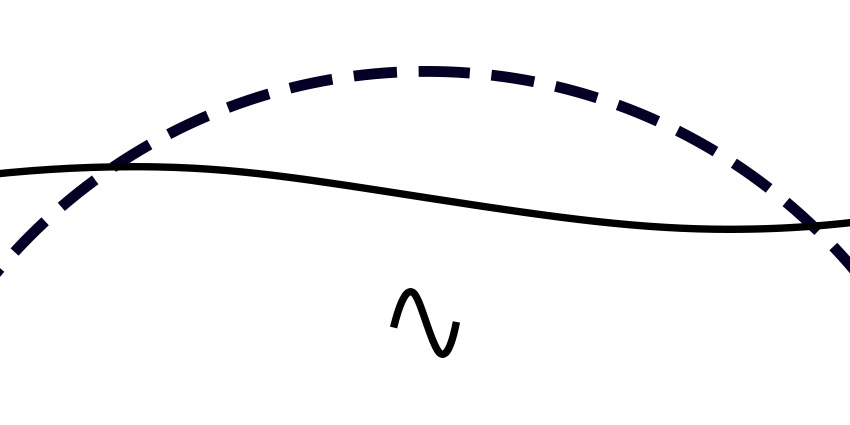 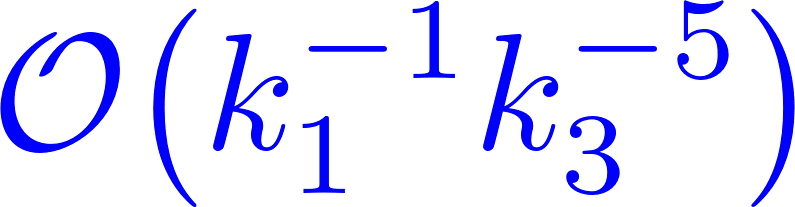 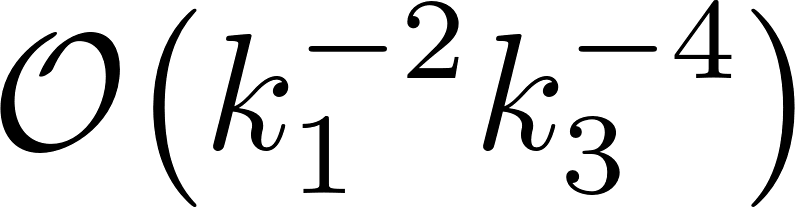 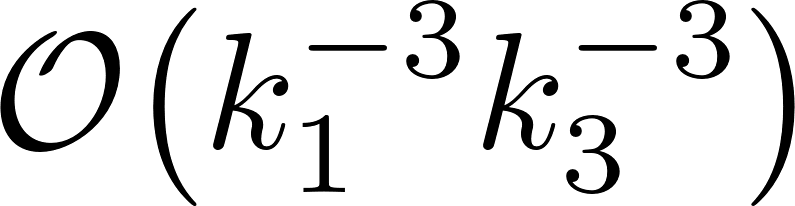 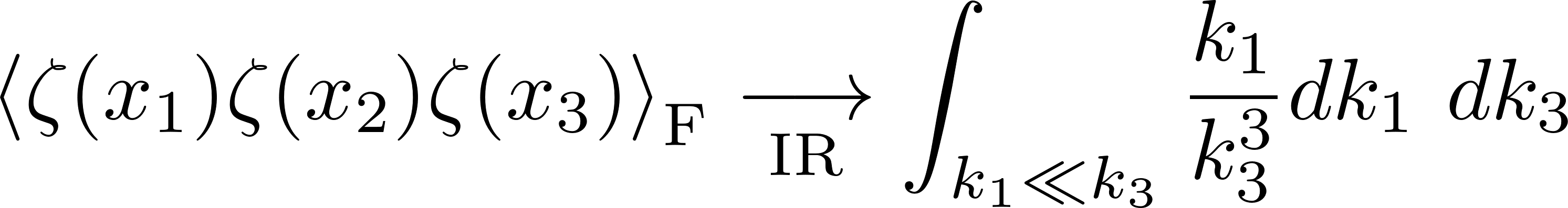 Integrand is decaying in                  ,   and the result is finite.
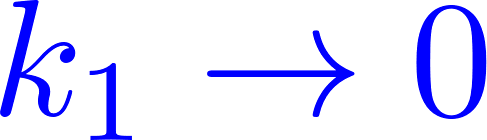 Local Observer Effect in Wavefunction Formalism
[Sano and Tokuda ongoing]
Wavefunction in geodesic coordinate



Correction to        from Gaussian part
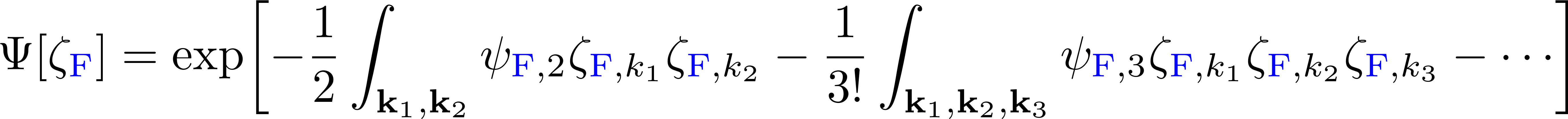 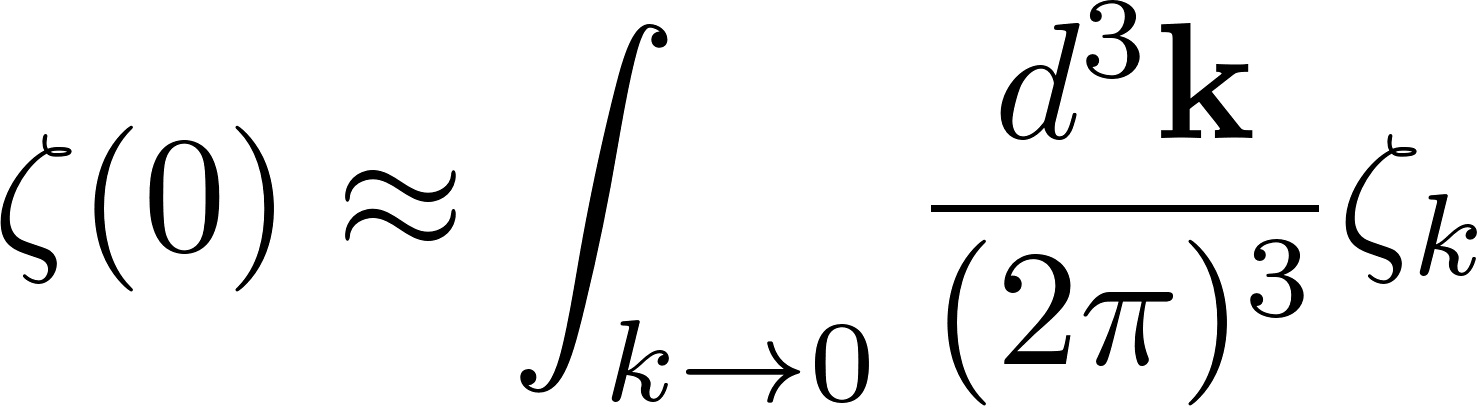 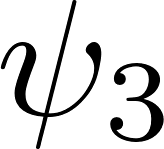 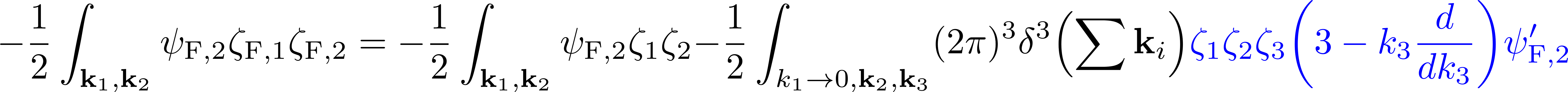 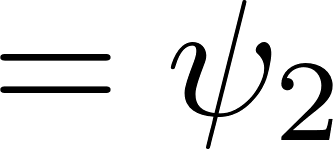 Correction to 3rd order
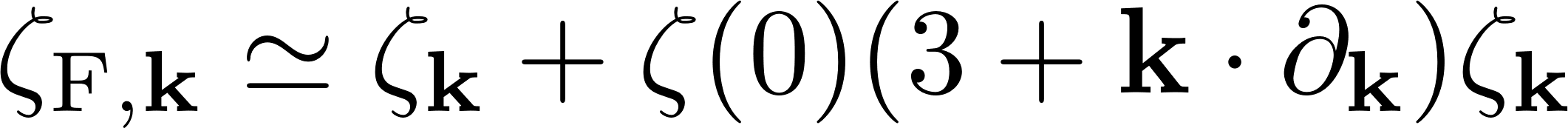 Local Observer Effect in Wavefunction Formalism
[Sano and Tokuda ongoing]
Wavefunction in geodesic coordinate



Correction to        from Gaussian part
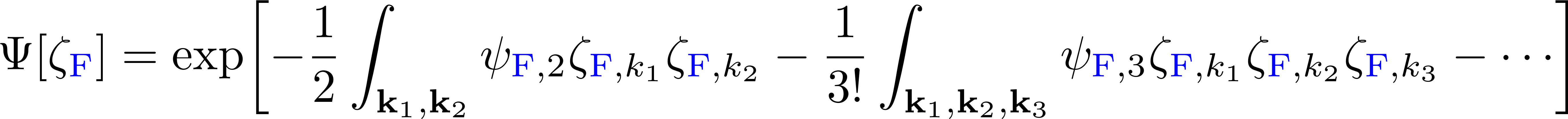 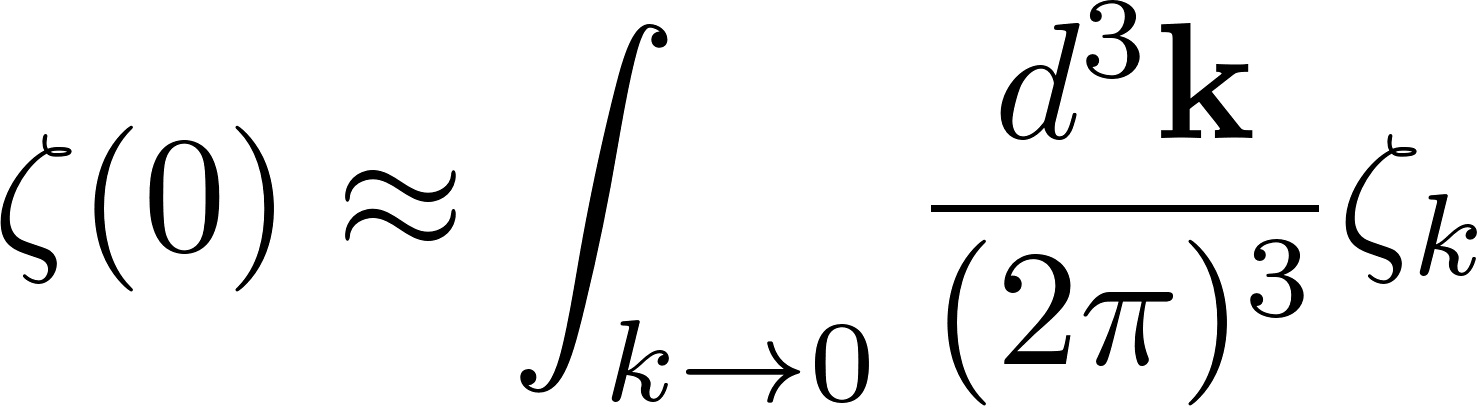 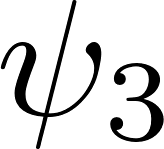 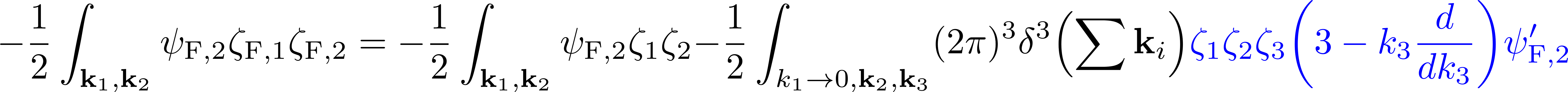 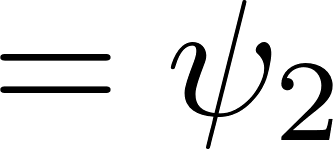 Correction to 3rd order
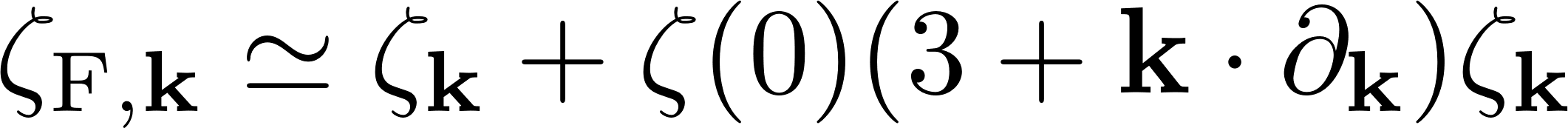 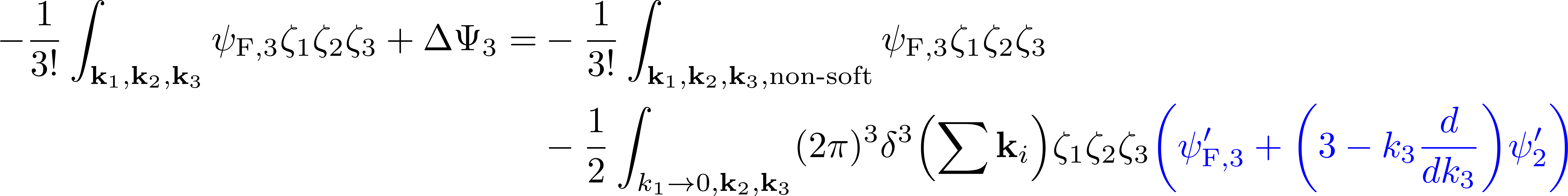 3rd order
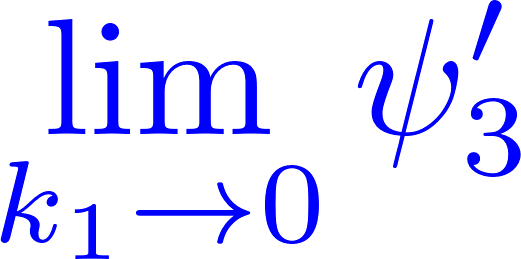 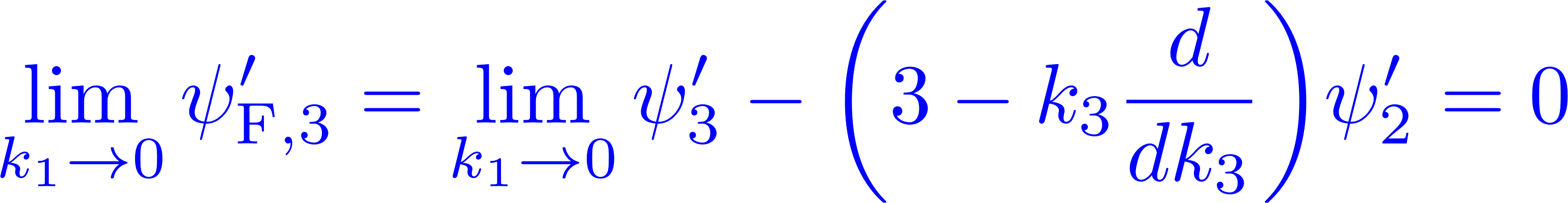 Leading (and next leading) cancels
Local Observer Effect in Wavefunction Formalism
[Sano and Tokuda ongoing]
Wavefunction in geodesic coordinate



Correction to        from Gaussian part










Modification to decoherence rate
	Power in             changes by
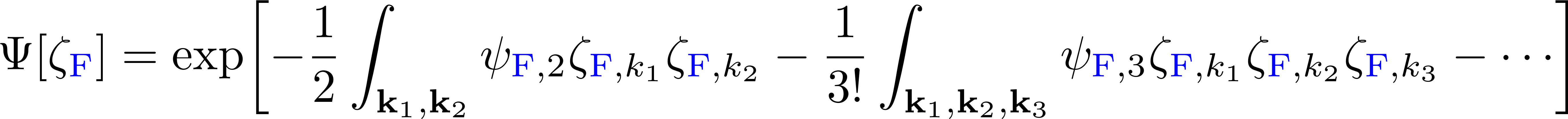 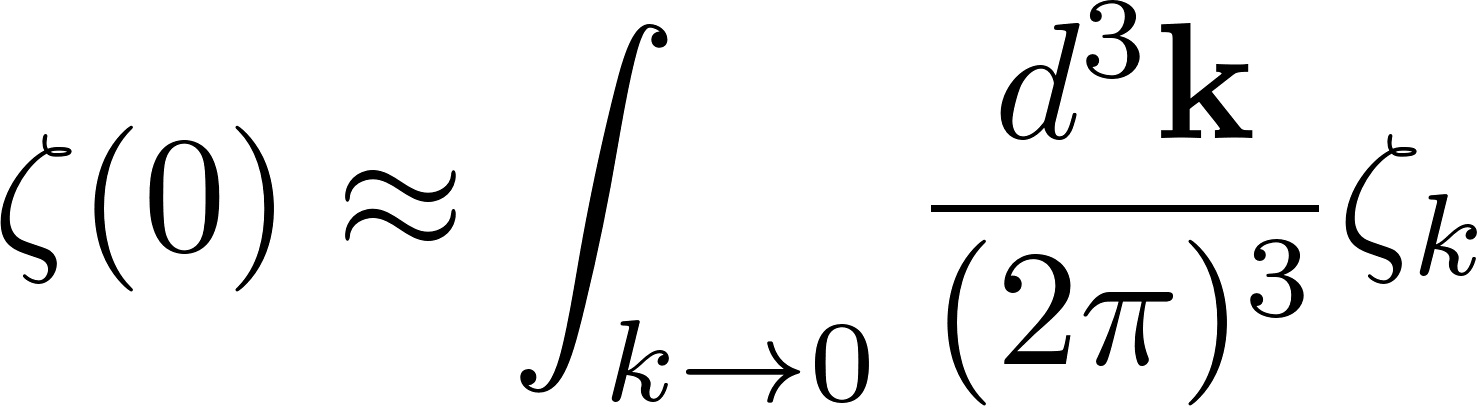 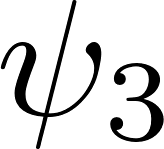 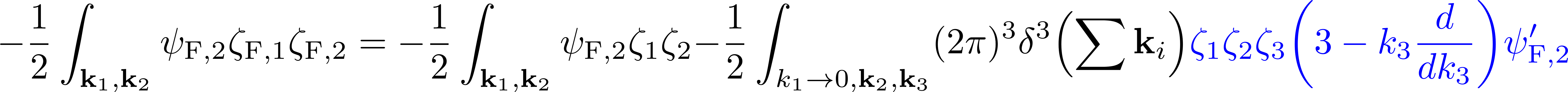 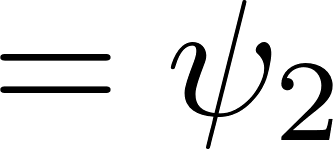 Correction to 3rd order
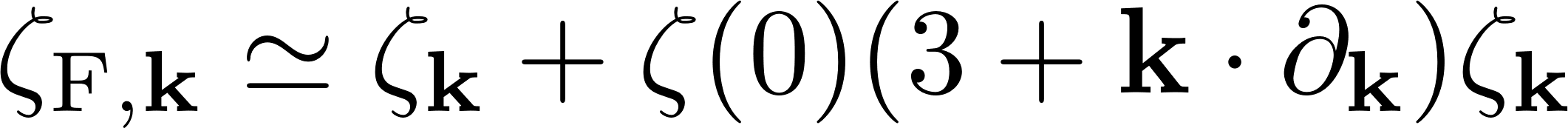 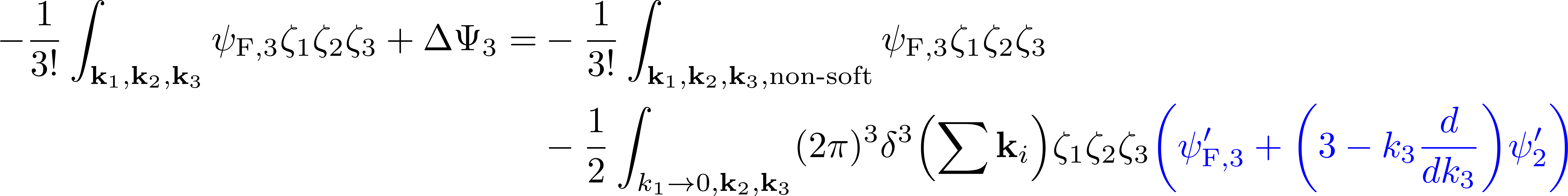 3rd order
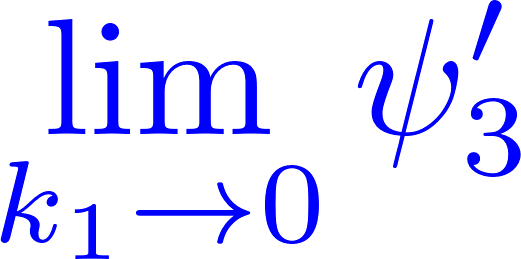 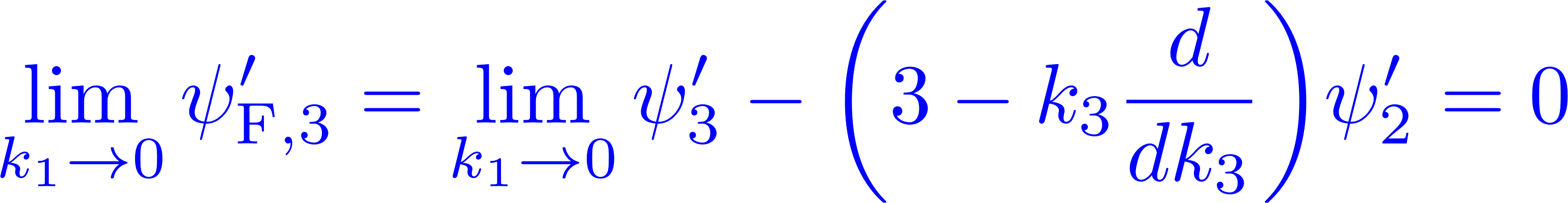 Leading (and next leading) cancels
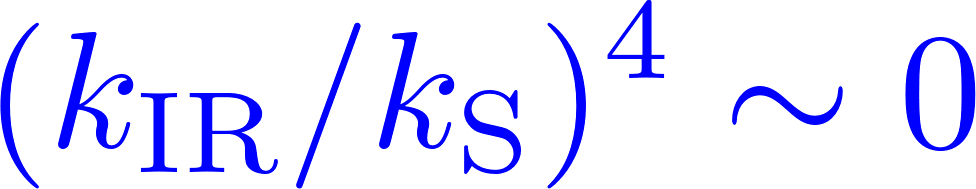 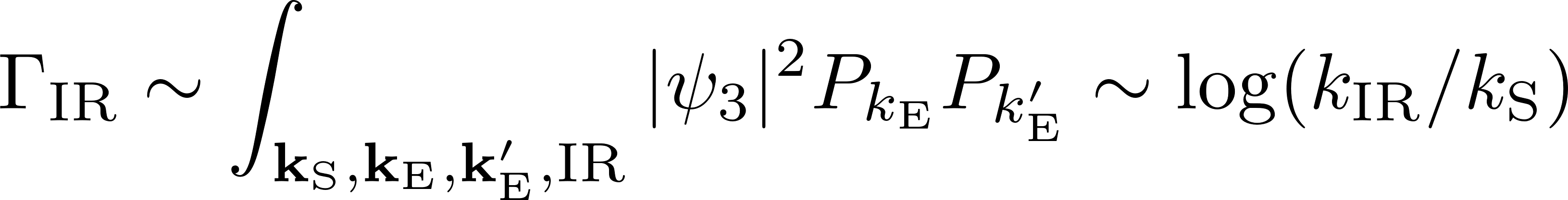 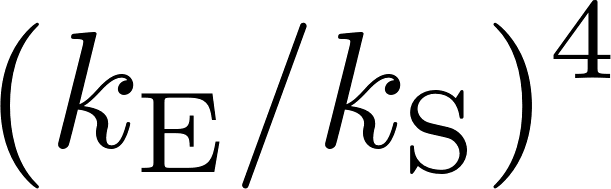 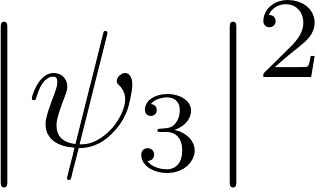 Summary and Outlook
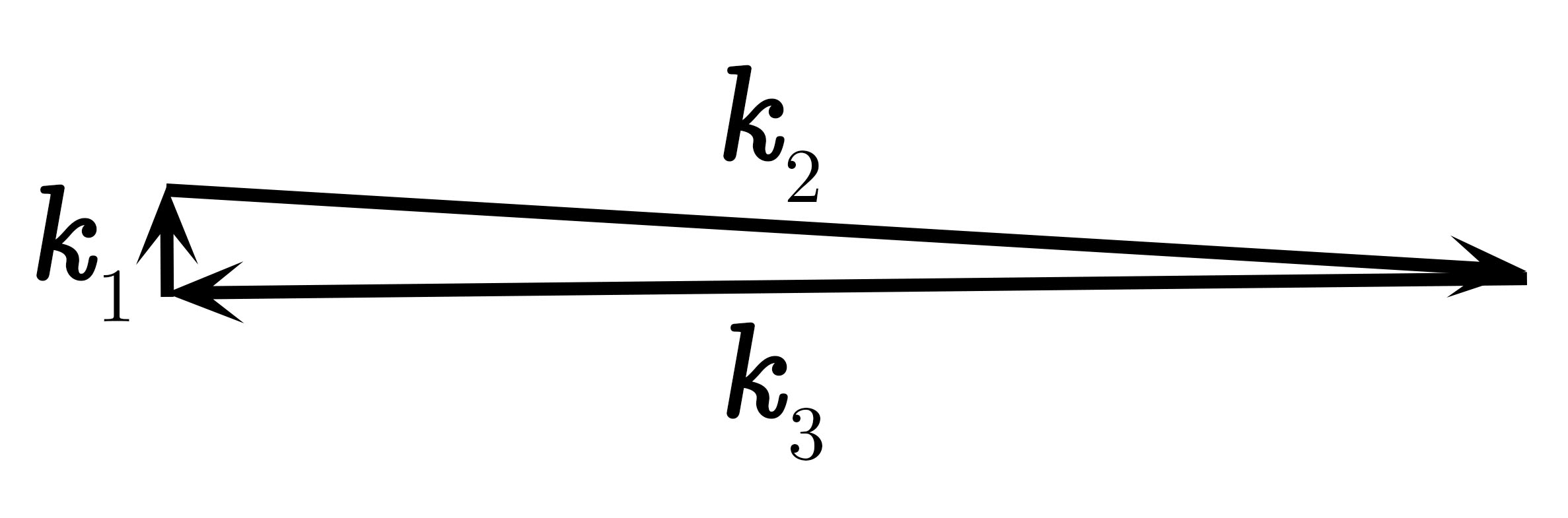 Transition from quantum to classical is an open question.
      Wavefunction formalism
	      Decoherence
 IR divergence in decoherence rate

Local observer effect
Long and short modes do not correlate for local obs.

Modified IR contribution
	Correlation function

	Decoherence
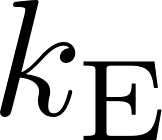 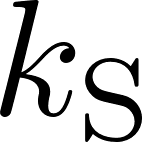 (Well established in QM)
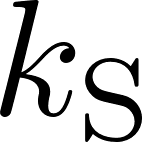 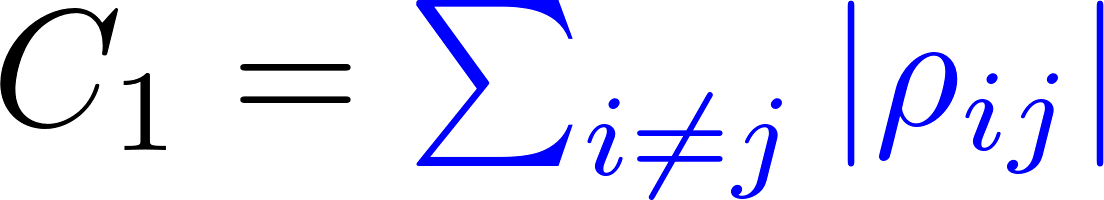 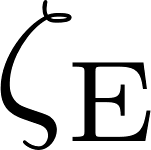 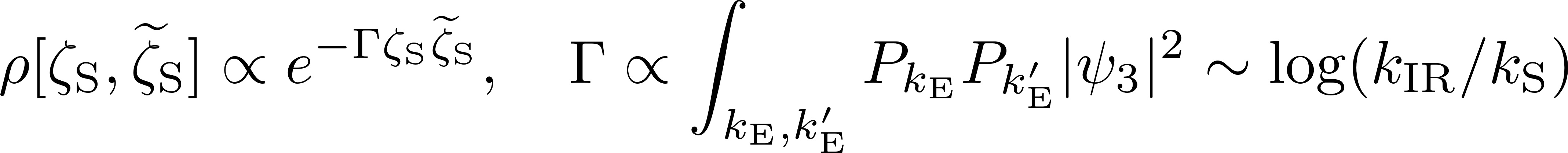 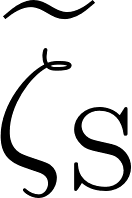 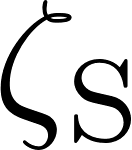 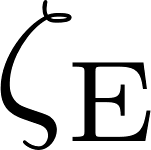 “Classical loop”
[Céspedes et al. 2311.17990]
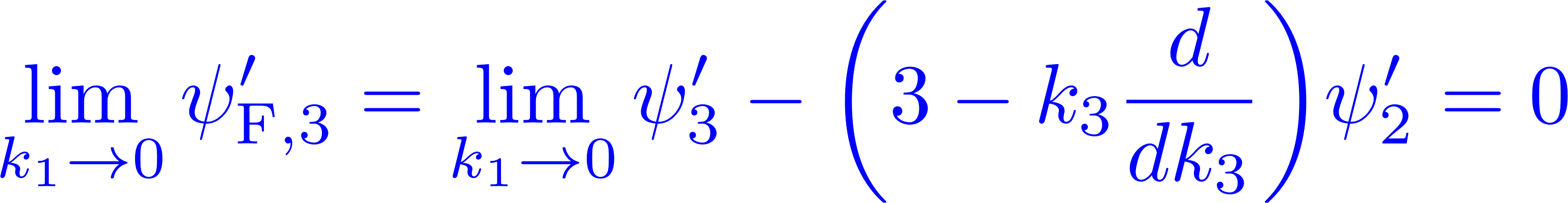 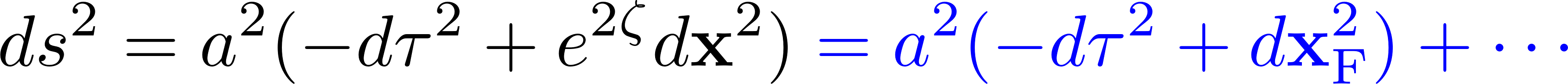 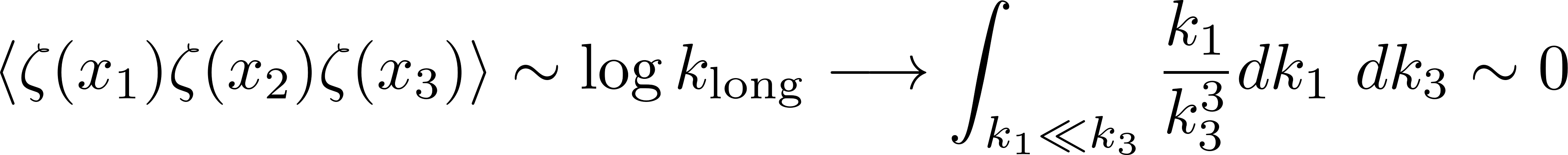 Equilateral region is dominant contribution for decoherence, 
as obtained in previous works
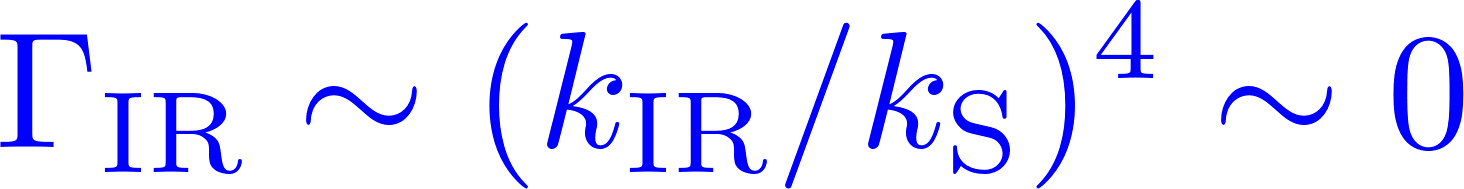